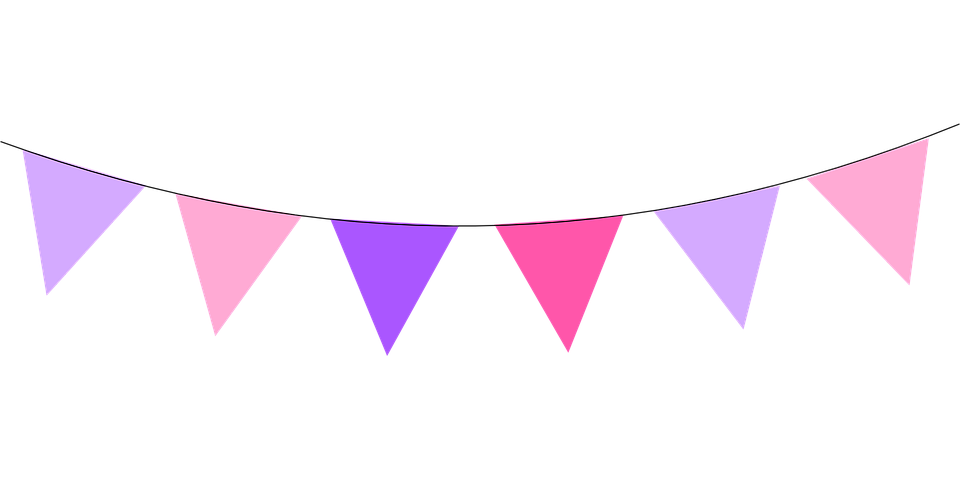 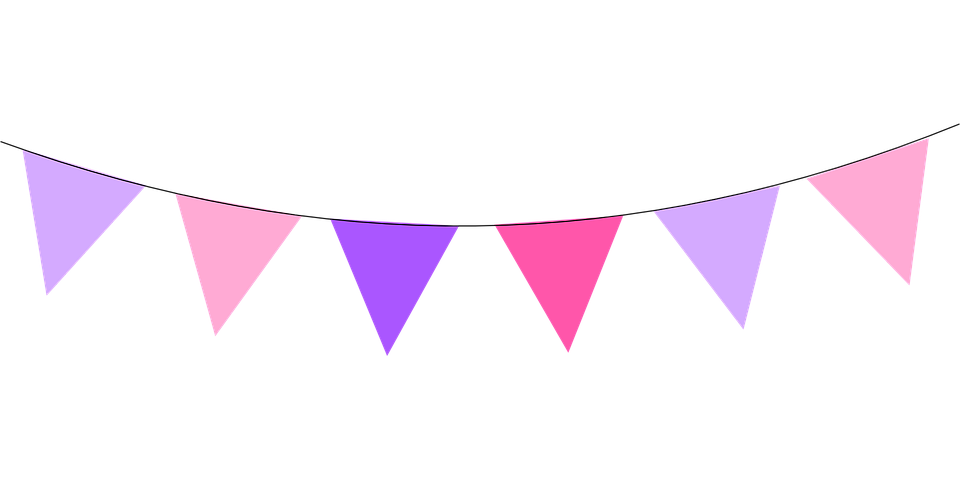 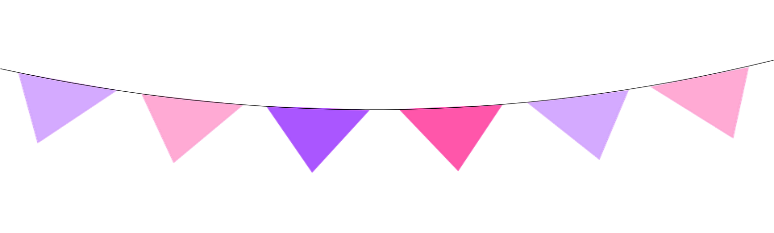 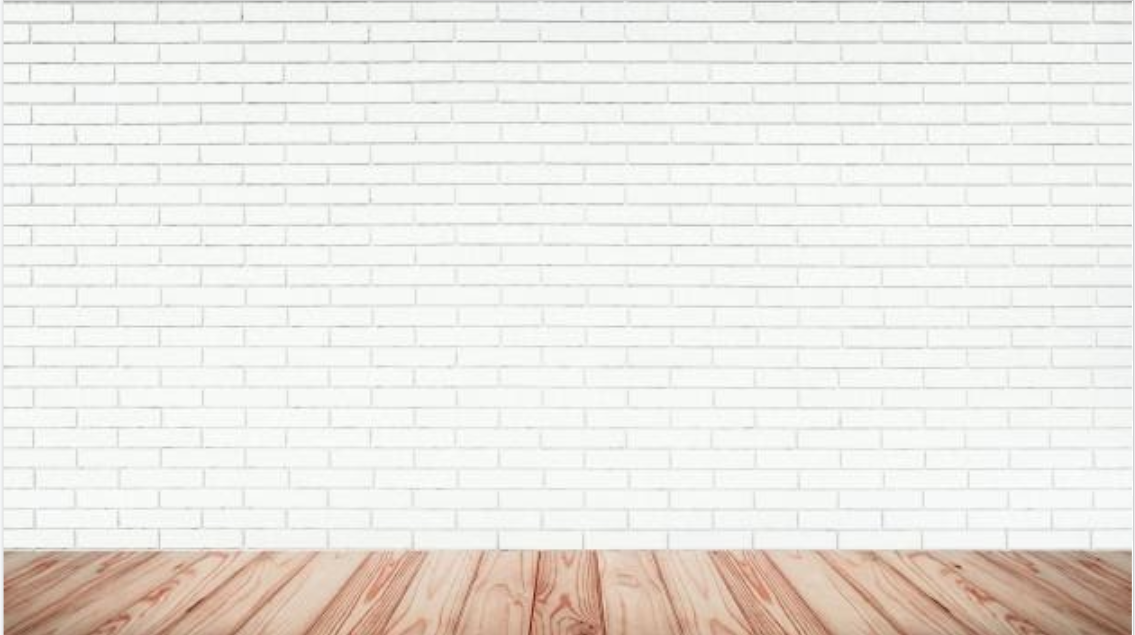 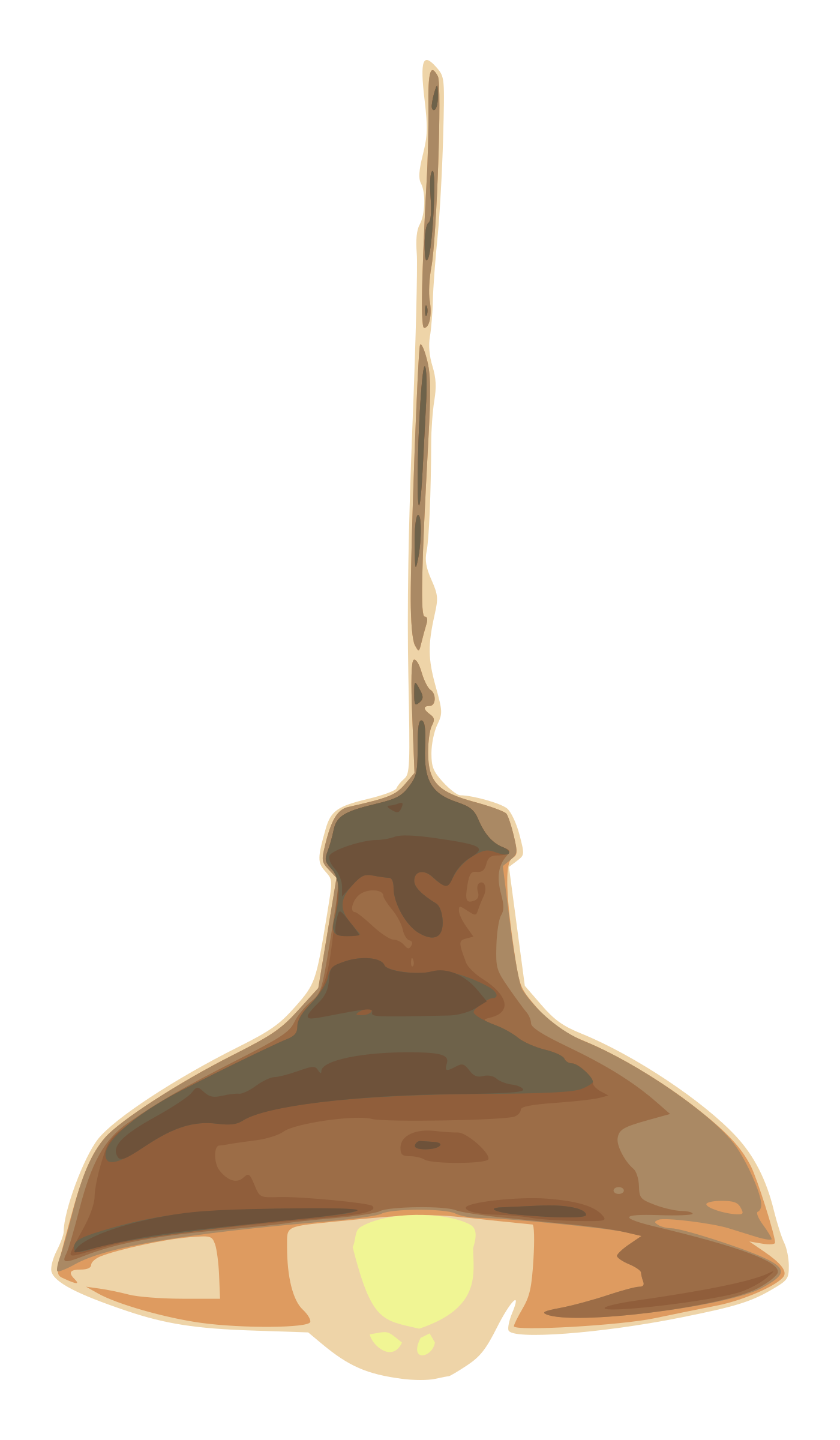 الأهداف
الغلق
العرض
خبرات 
سابقة
التمهيد
الواجب
التقويم
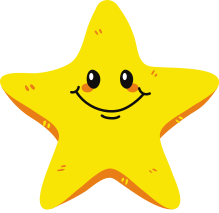 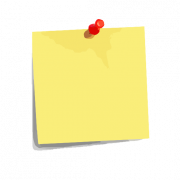 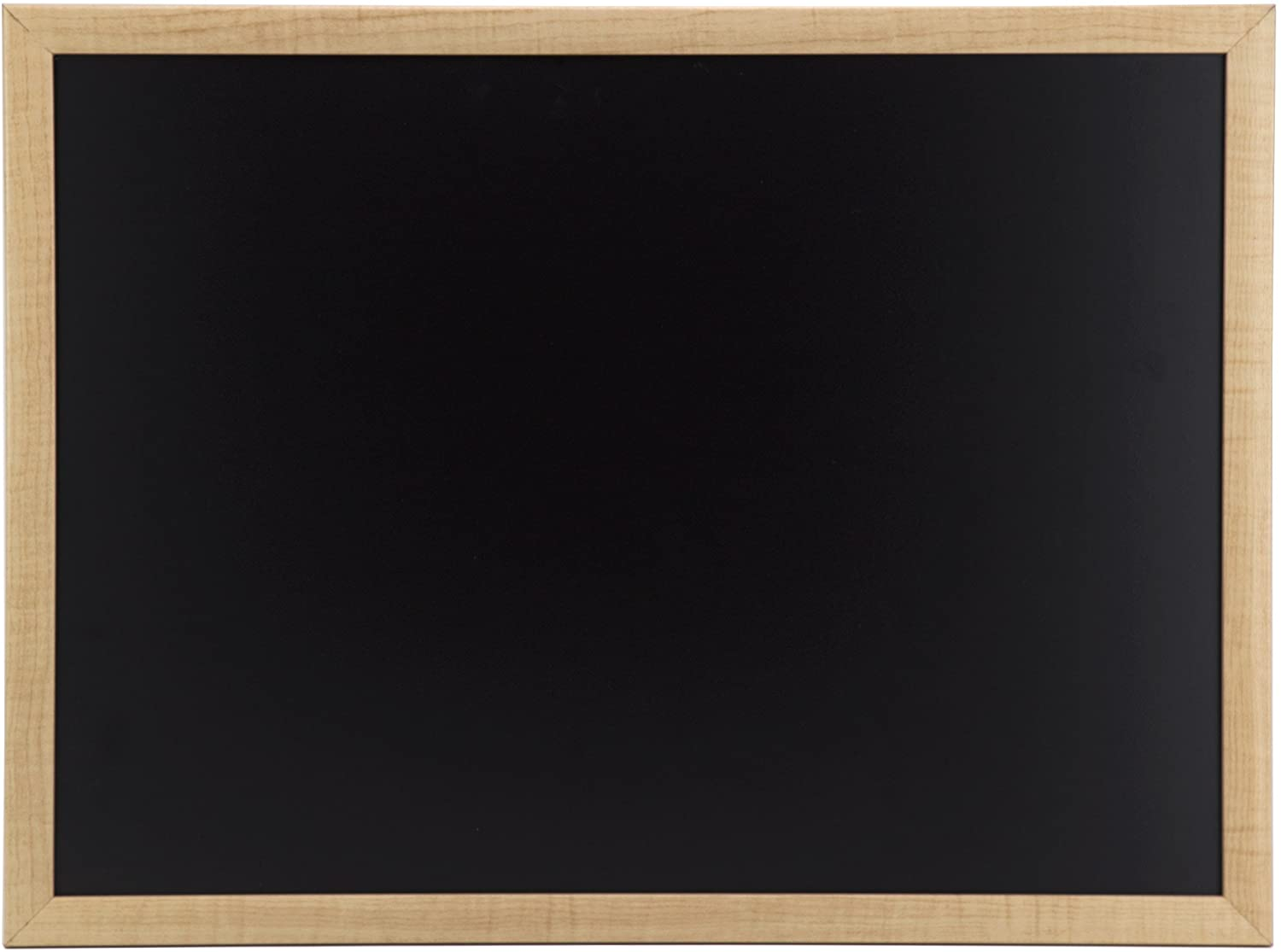 بسم الله الرحمن الرحيم
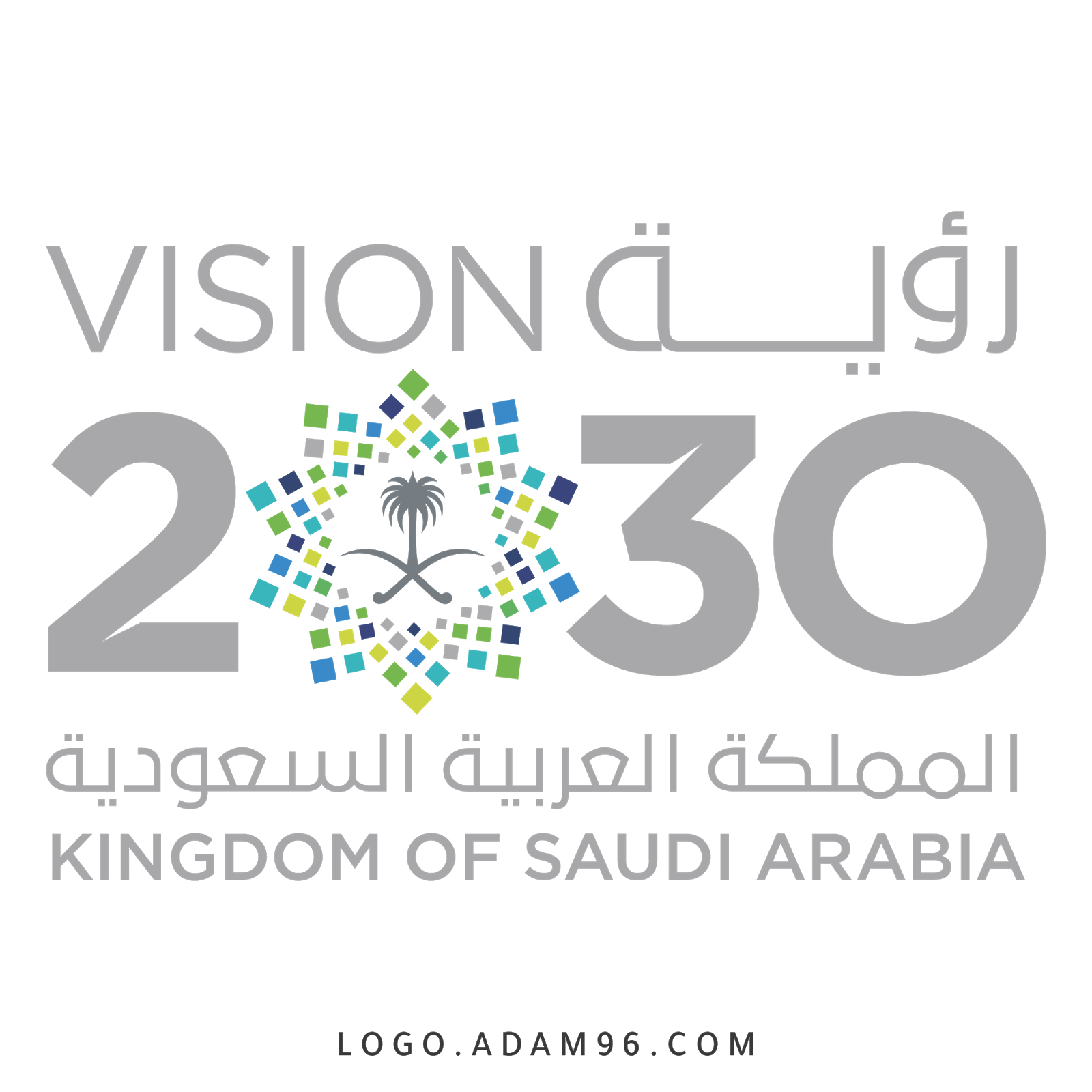 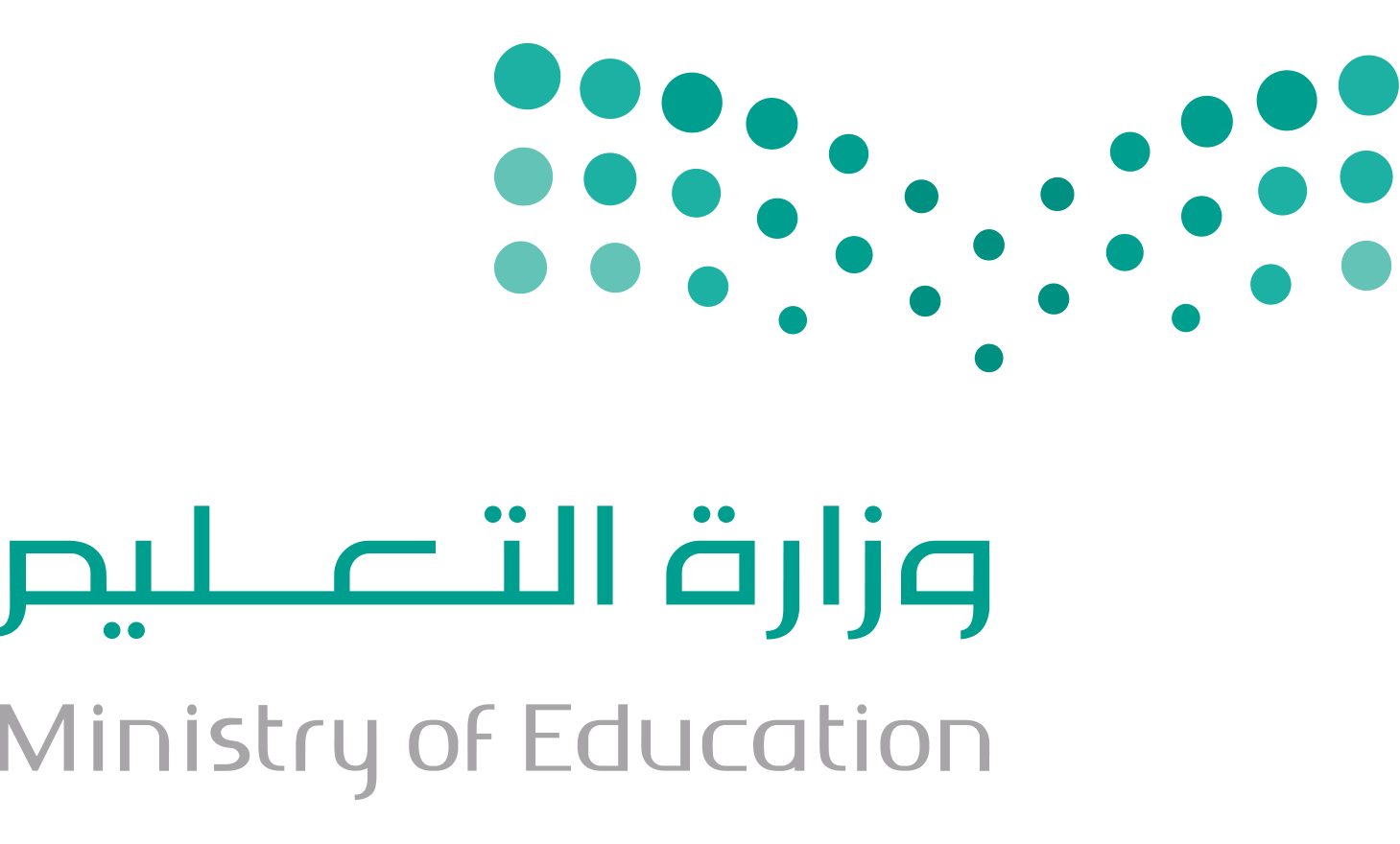 نجمة اليوم
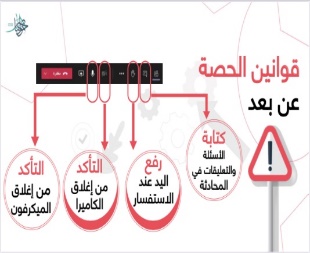 اليوم: الثلاثاء
قراءة الصور
الموضوع : 
الطريقة العلمية
التاريخ:1443/1/23 هـ
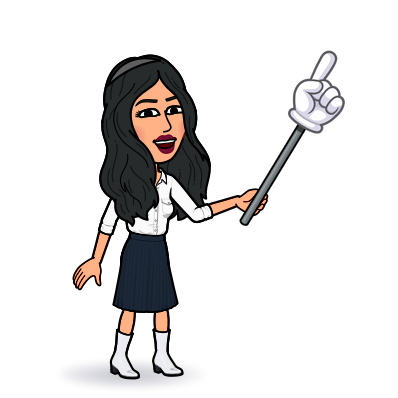 الحوار والنقاش
كن عالي الهمة 
ولا ترضى بغير
 القمة
المادة: علوم
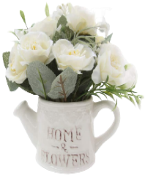 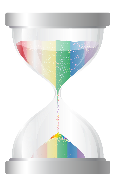 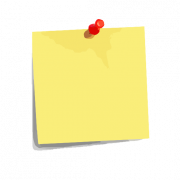 حكمة اليوم :
التفكير الناقد
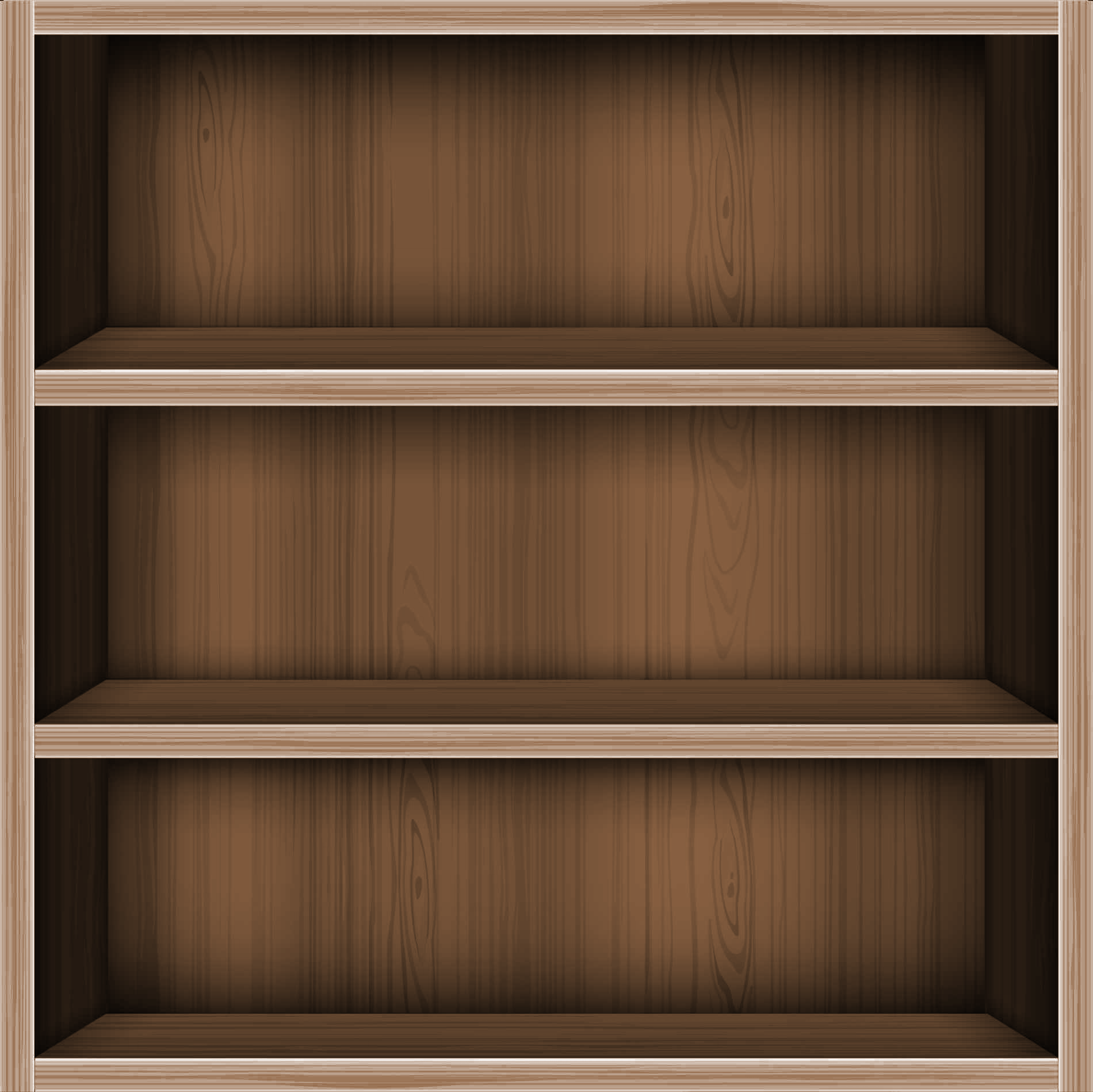 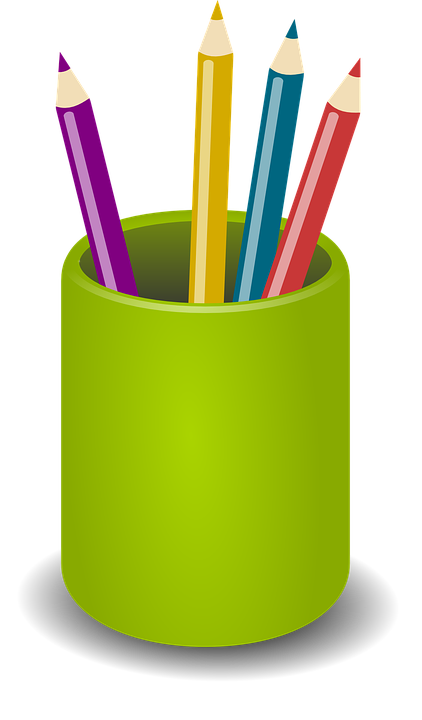 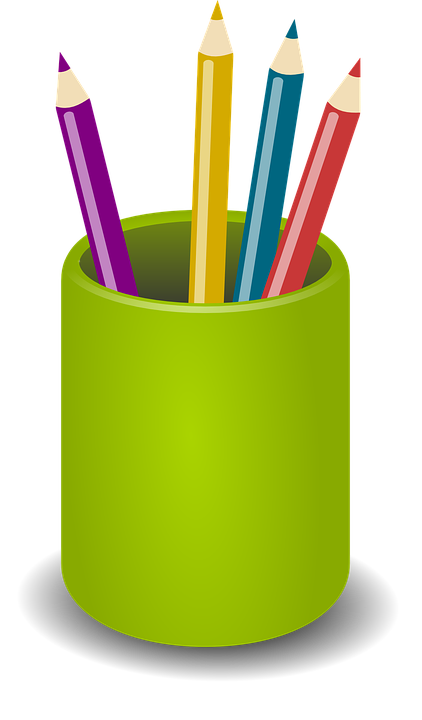 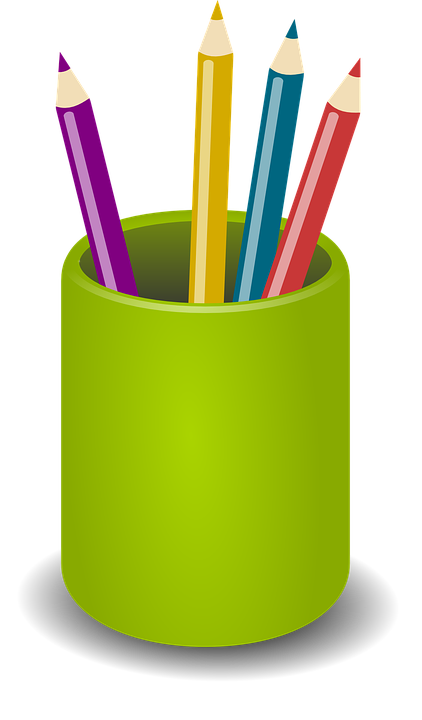 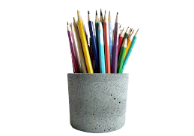 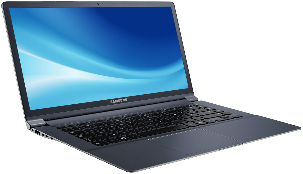 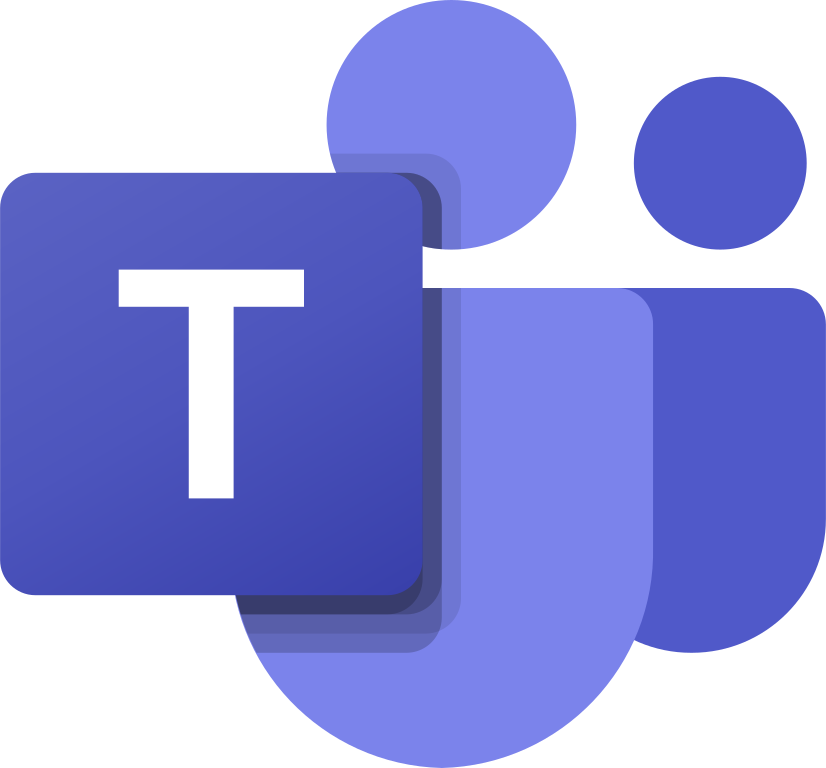 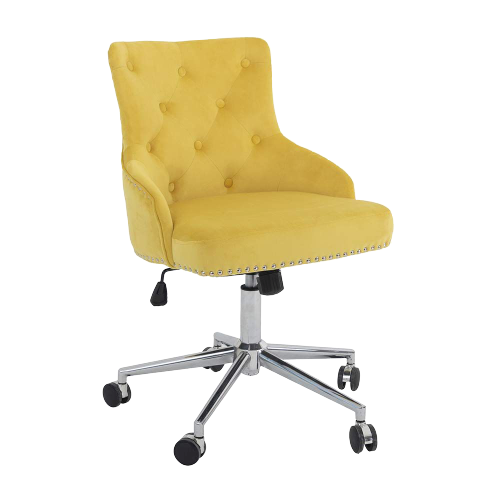 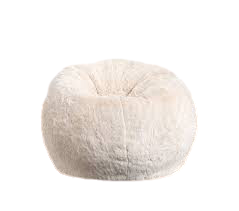 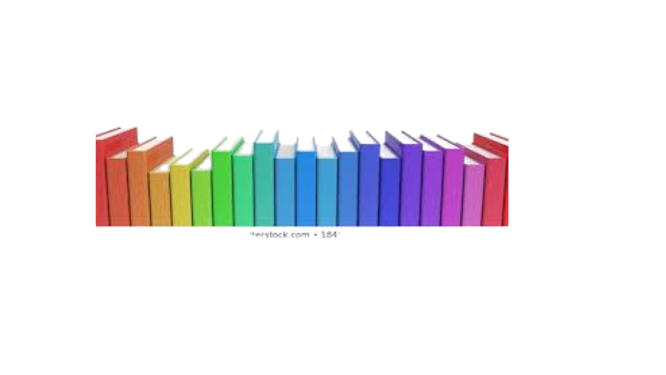 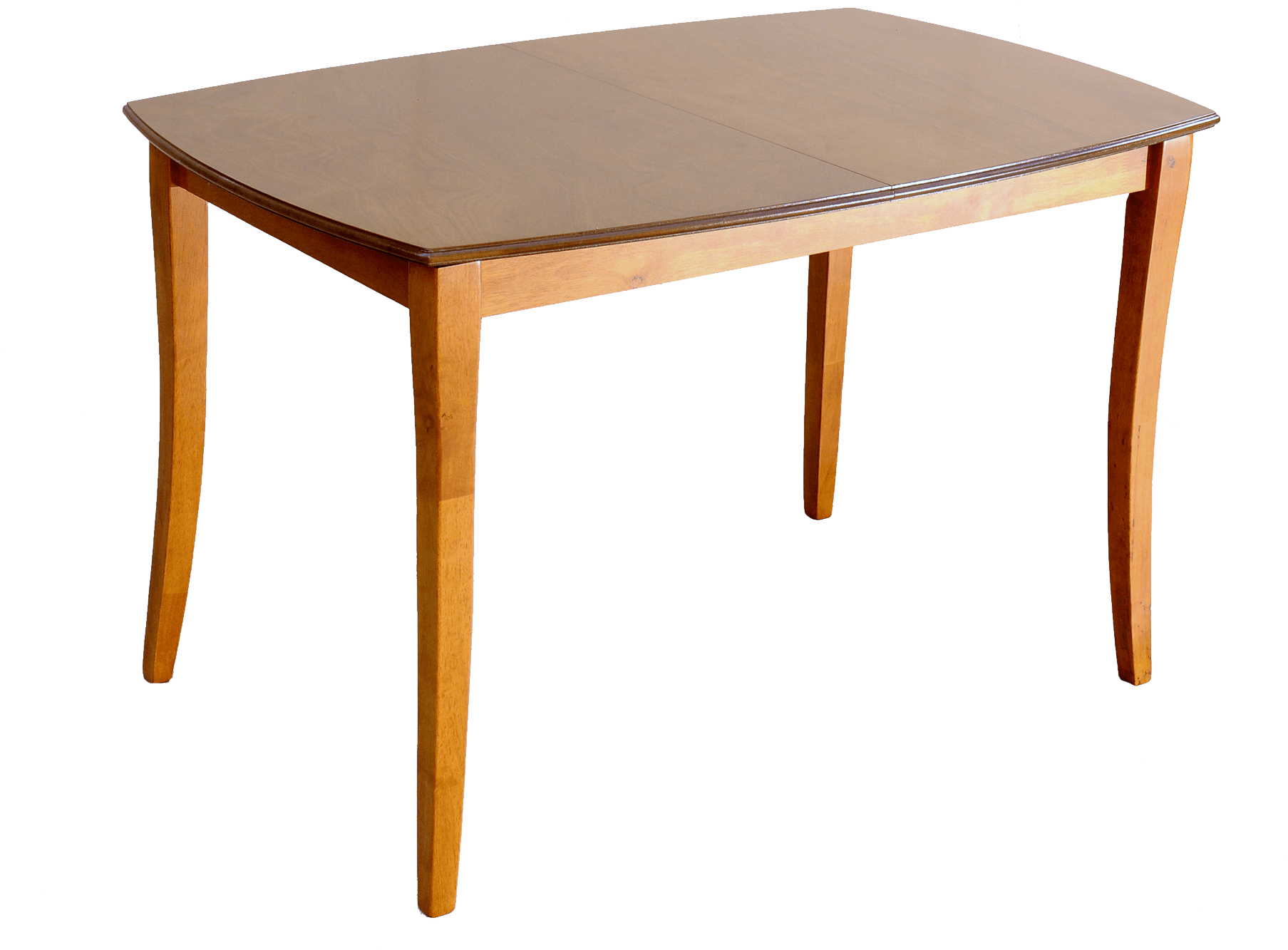 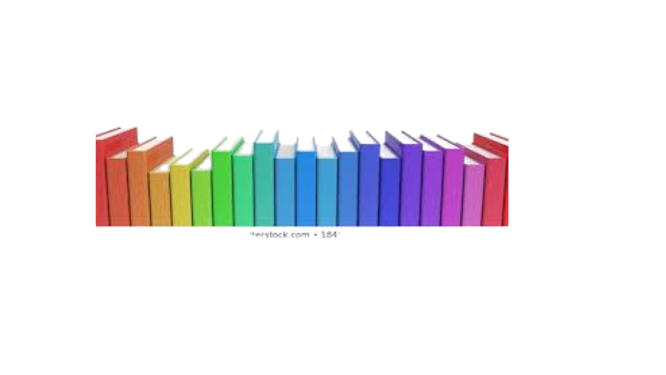 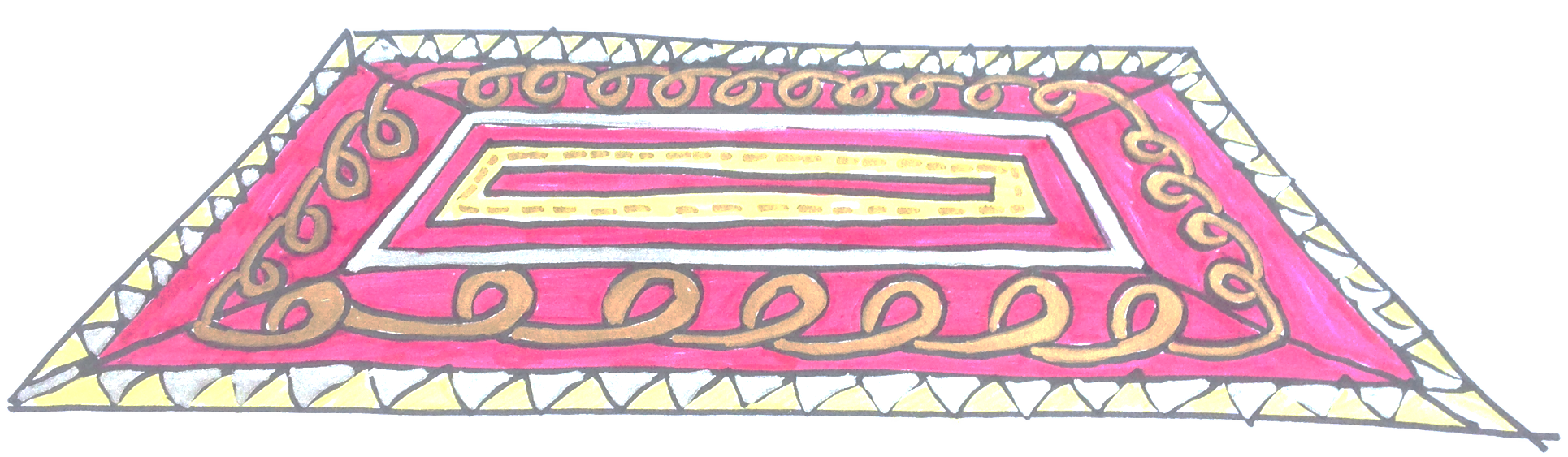 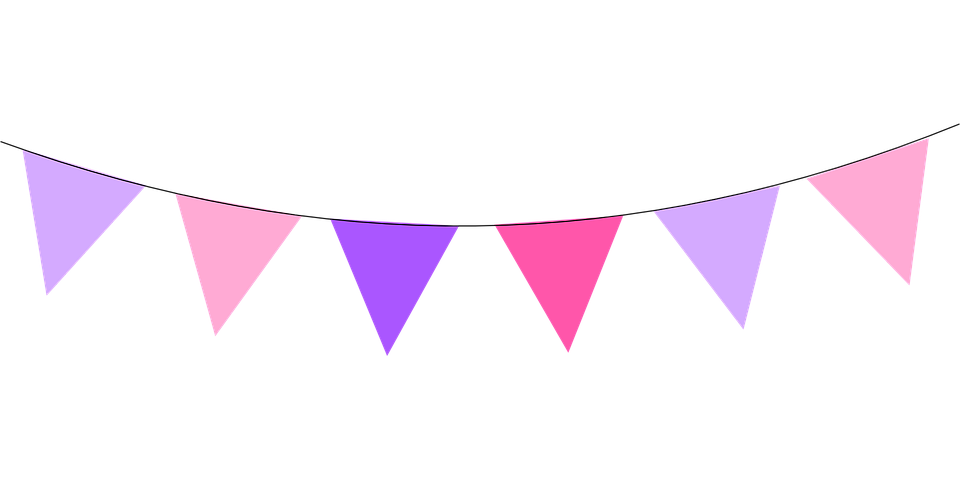 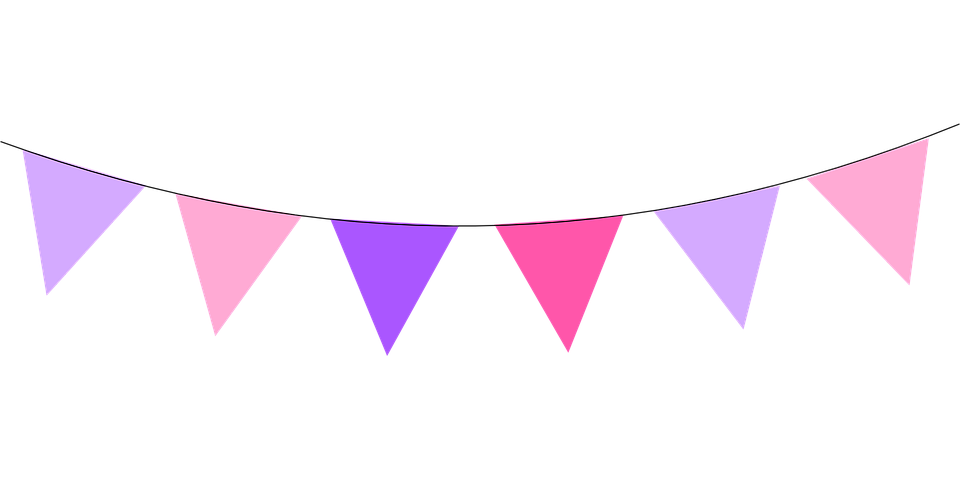 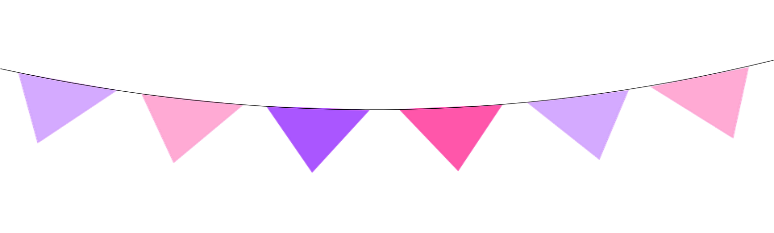 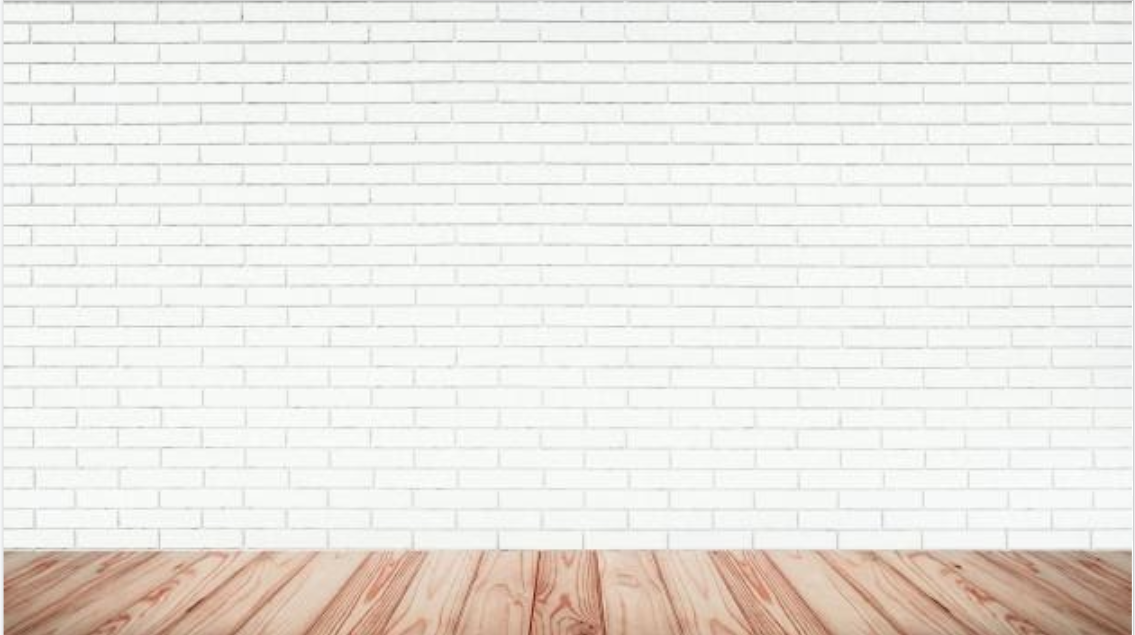 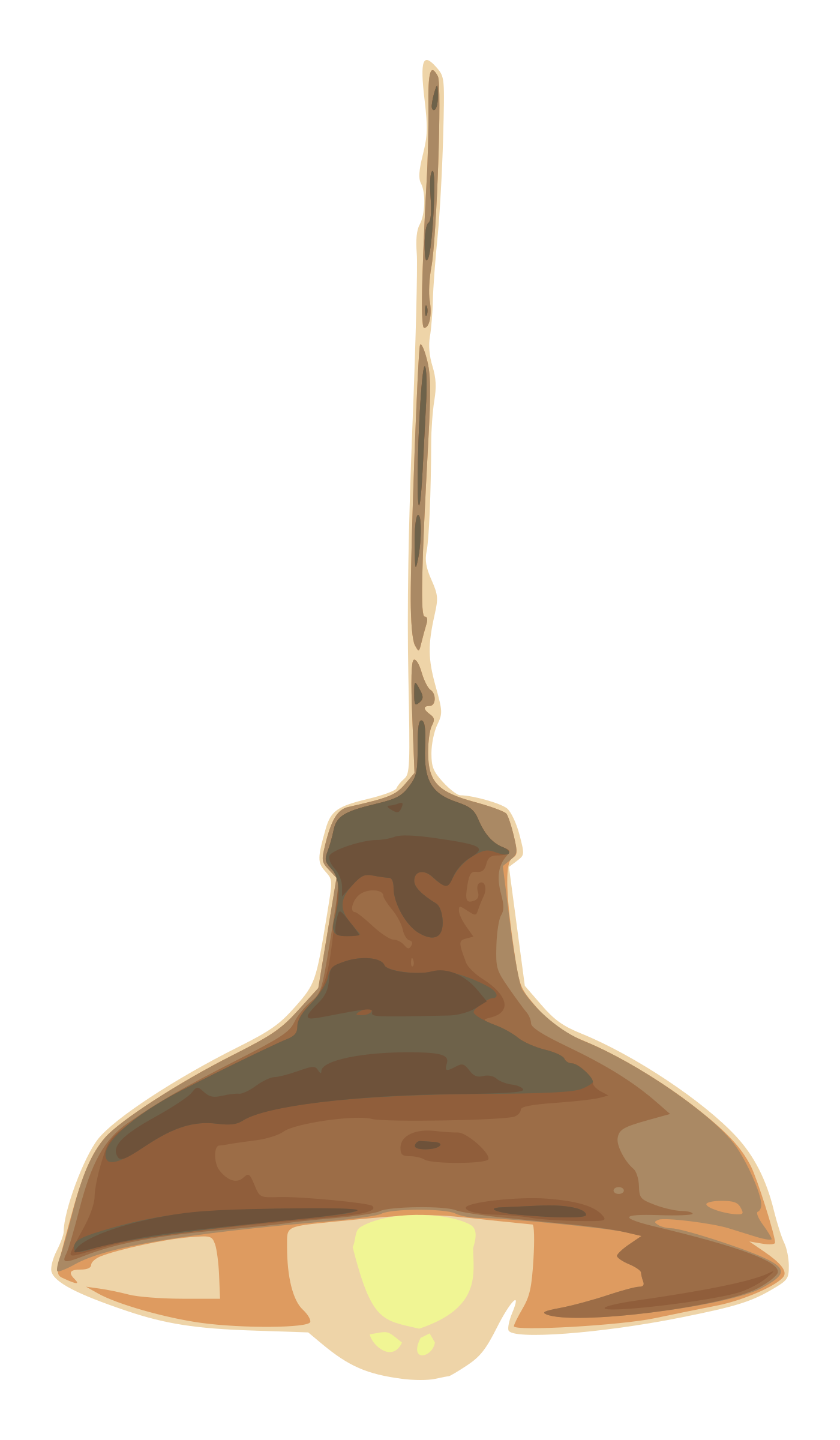 الأهداف
الغلق
العرض
خبرات 
سابقة
التمهيد
الواجب
التقويم
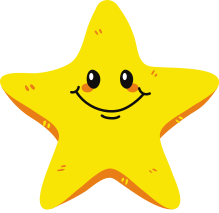 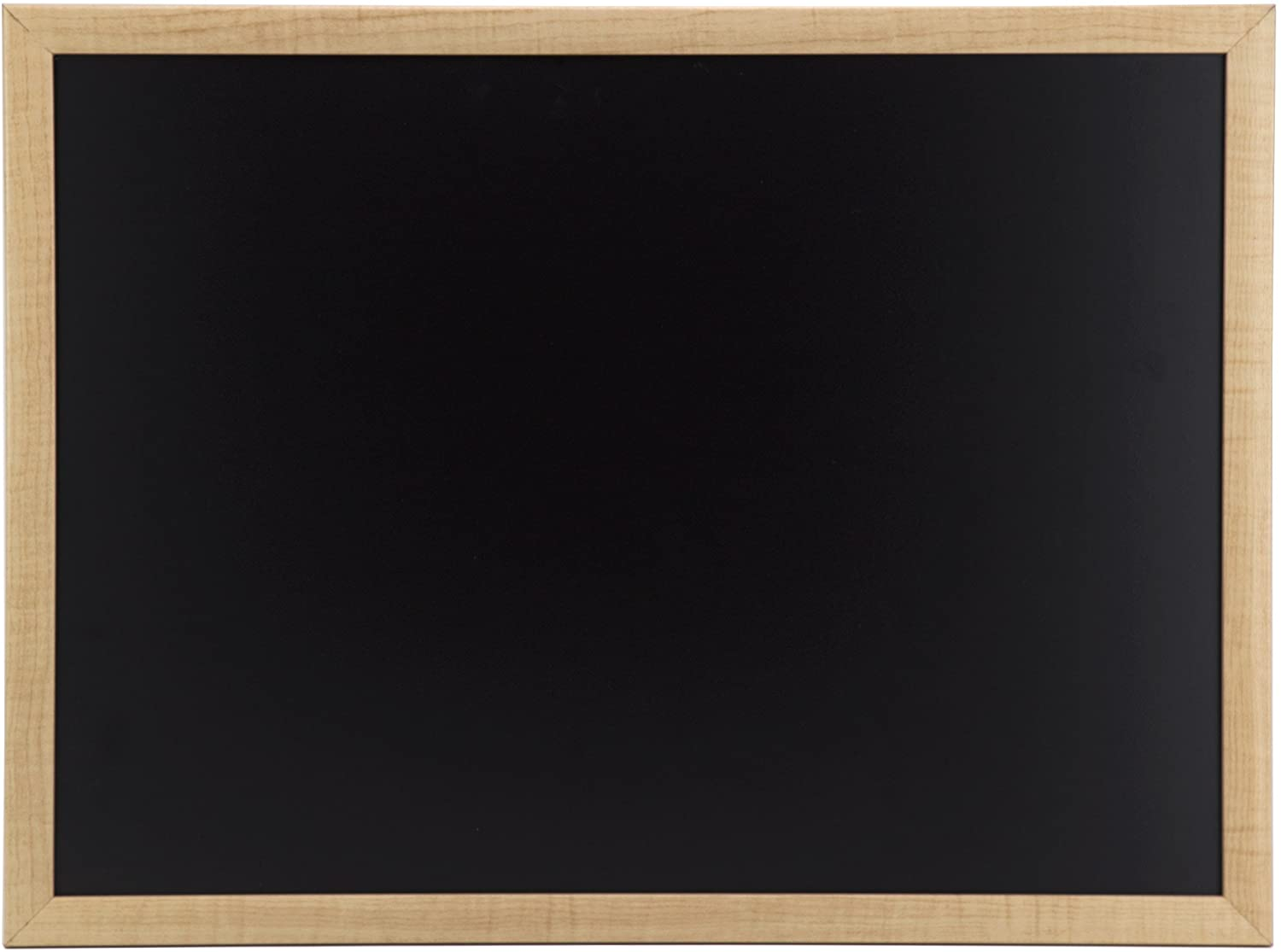 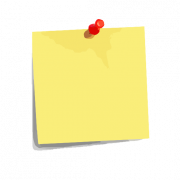 الأهداف :
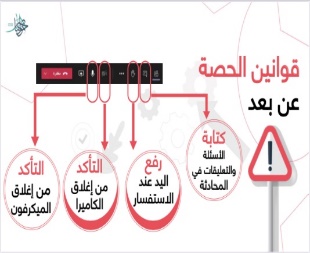 نجمة اليوم
قراءة الصور
يتوقع منك جميلتي في نهاية الدرس أن تكوني قادرة على  :
توضيح المقصود بالطريقة العلمية .
تعداد خطوات الطريقة العلمية .
تطبيق خطوات الطريقة العلمية في
حل المشكلات الحياتية .
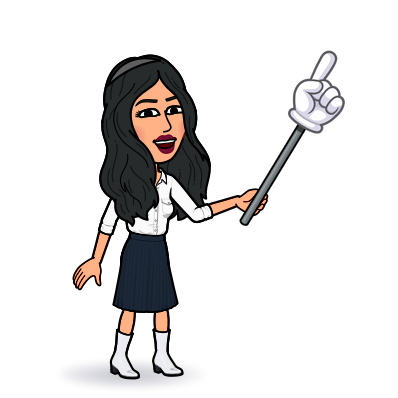 الحوار والنقاش
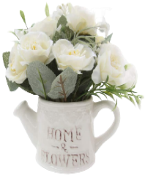 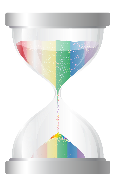 التفكير الناقد
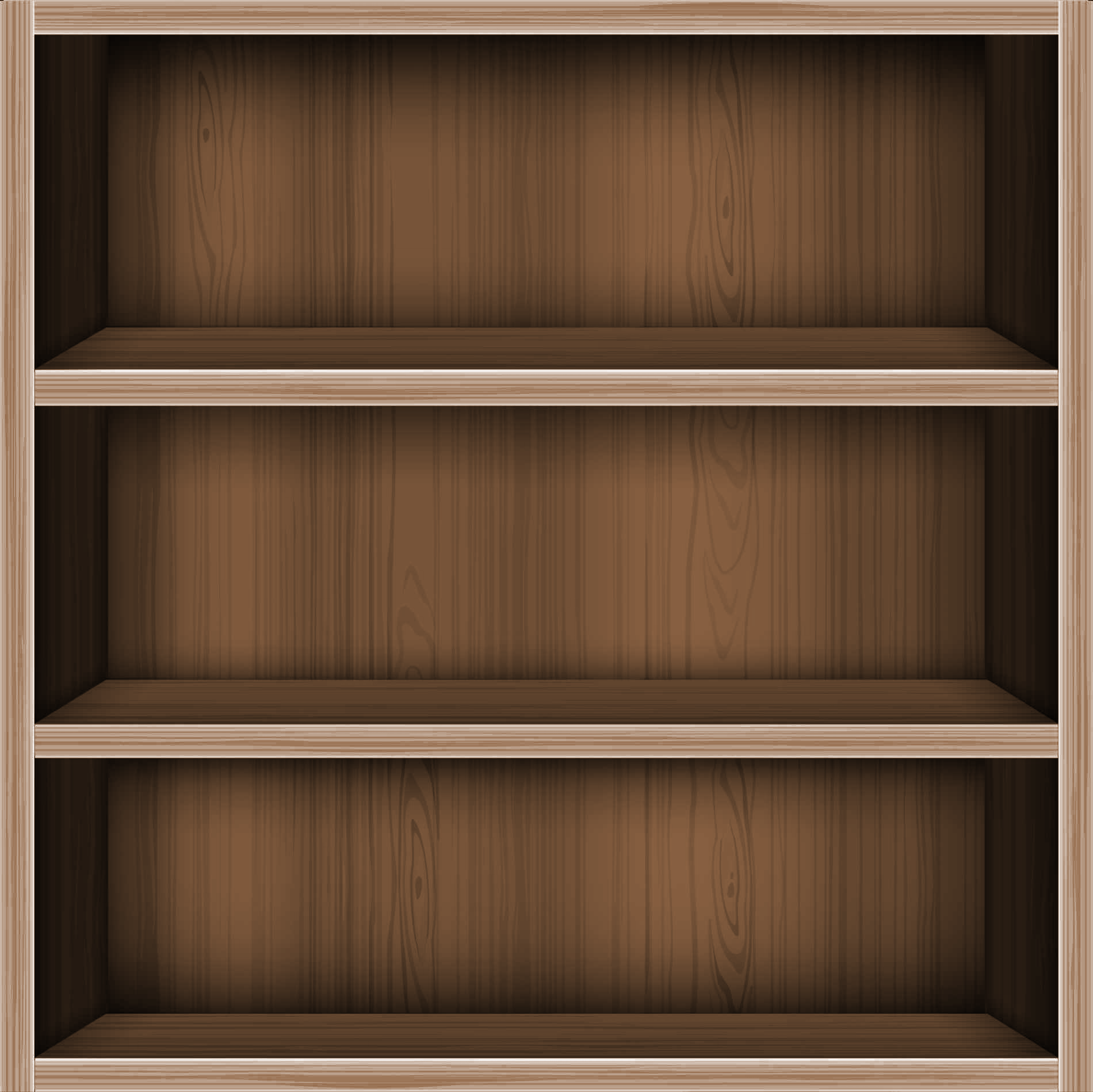 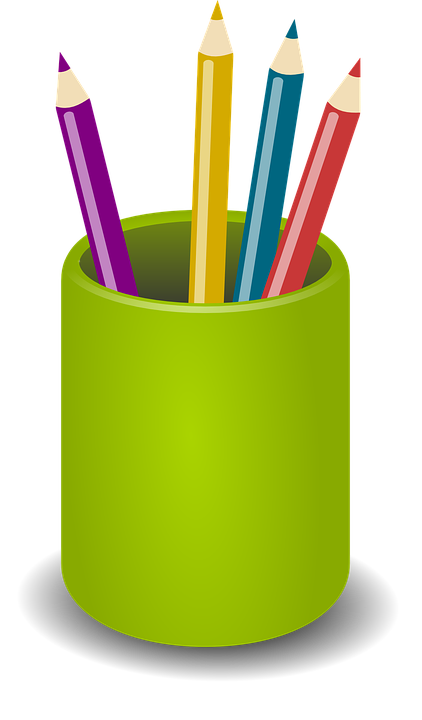 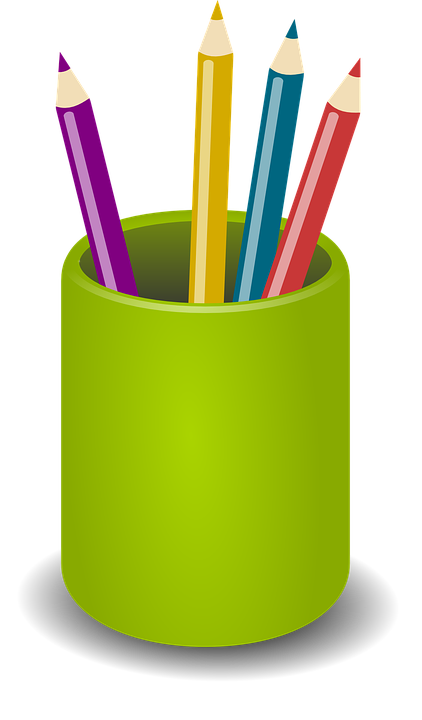 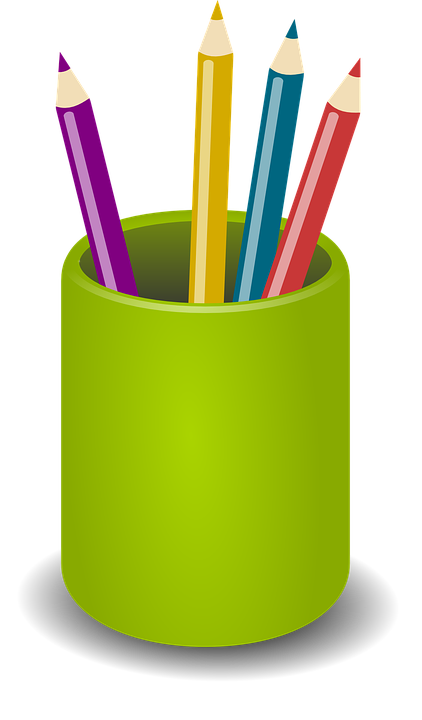 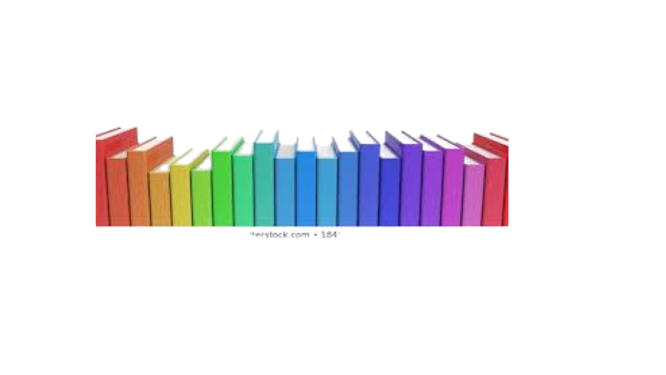 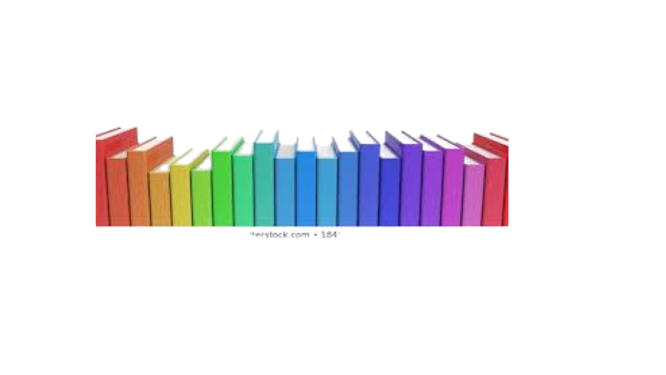 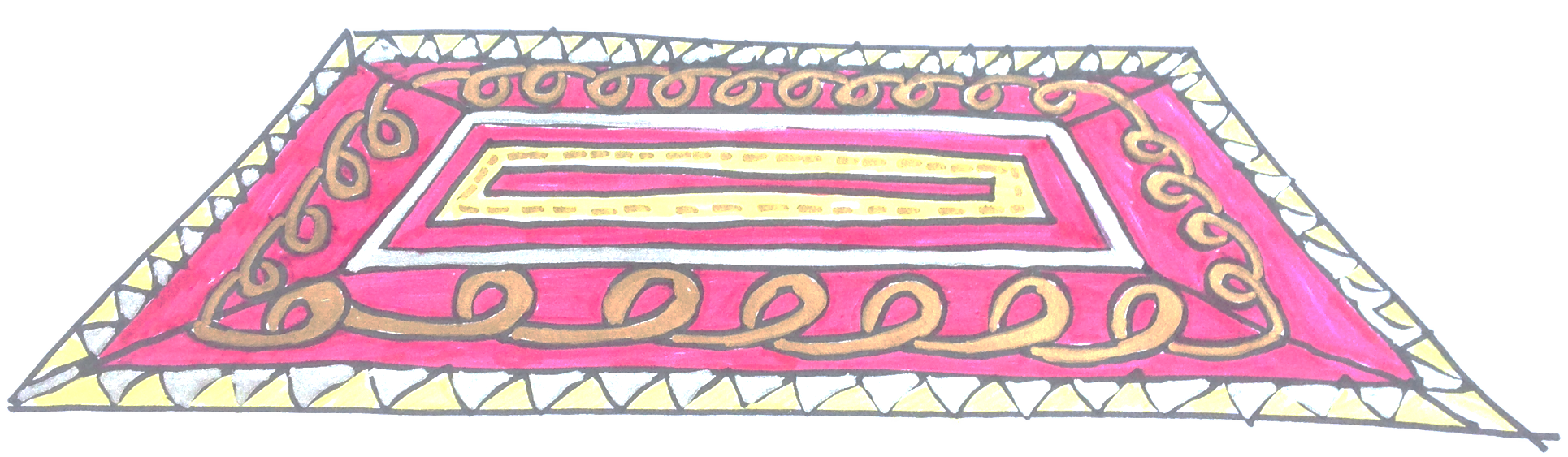 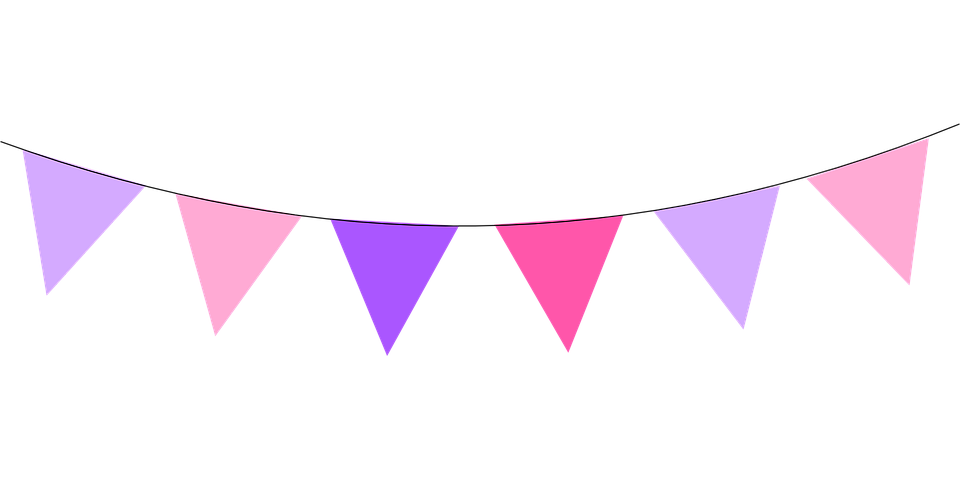 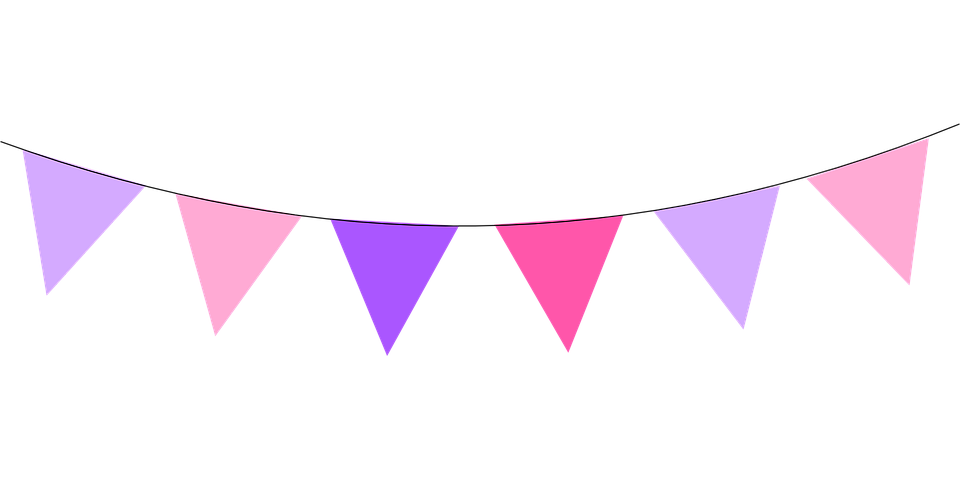 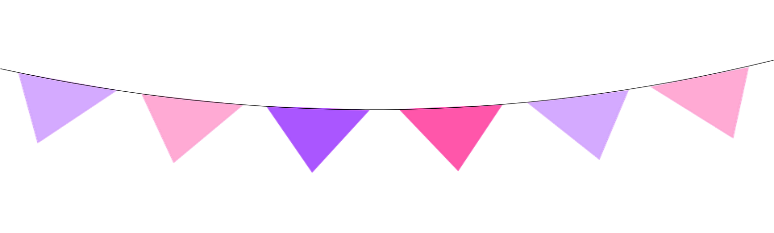 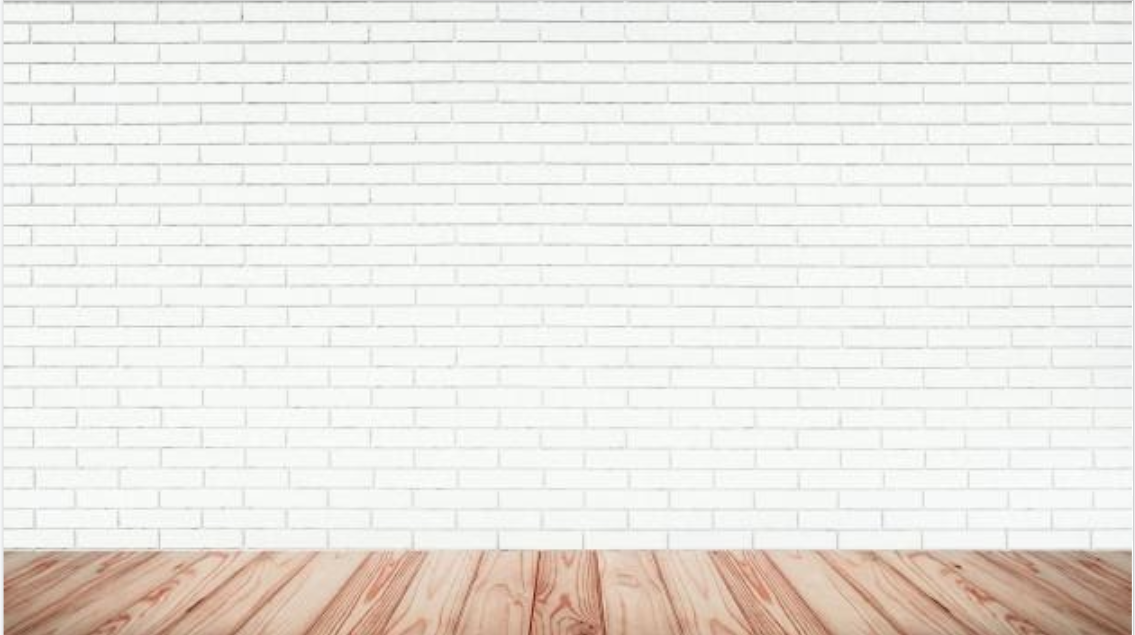 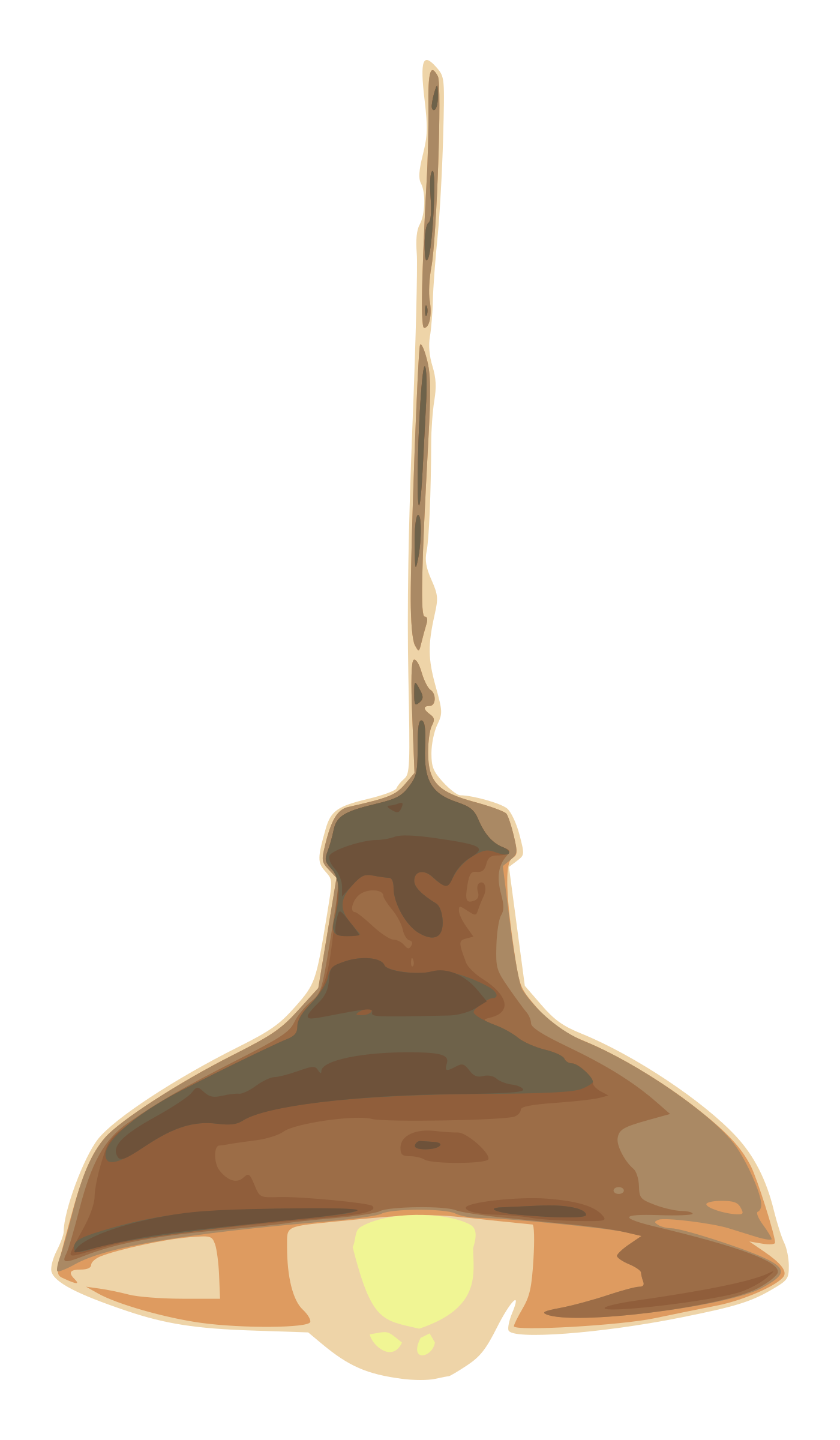 الأهداف
الغلق
العرض
خبرات 
سابقة
التمهيد
الواجب
التقويم
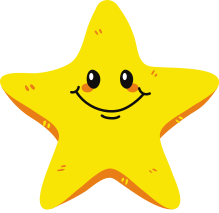 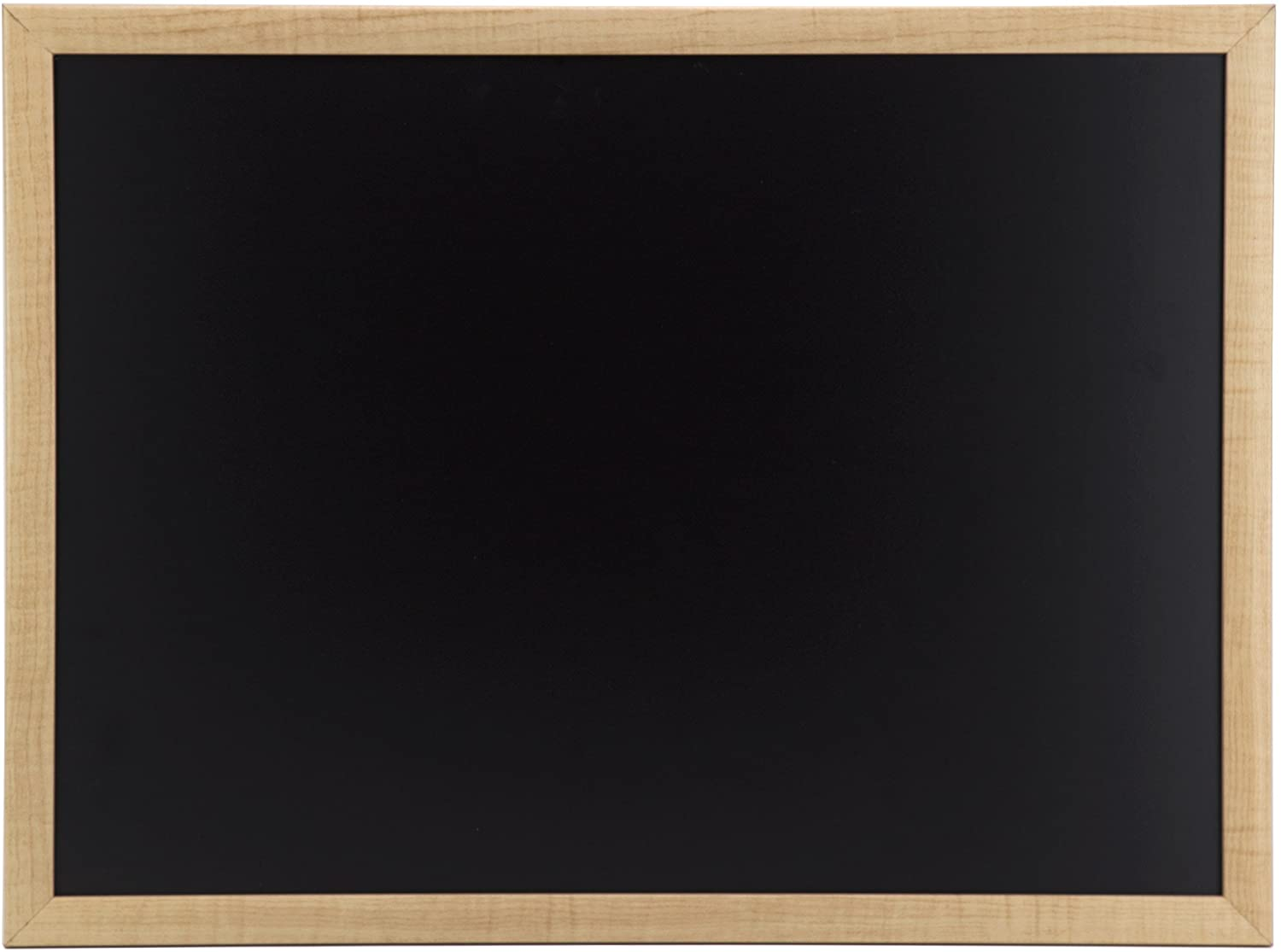 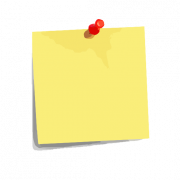 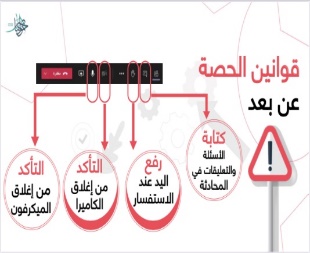 نجمة اليوم
قراءة الصور
الحوار والنقاش
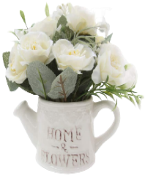 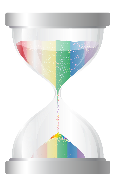 التفكير الناقد
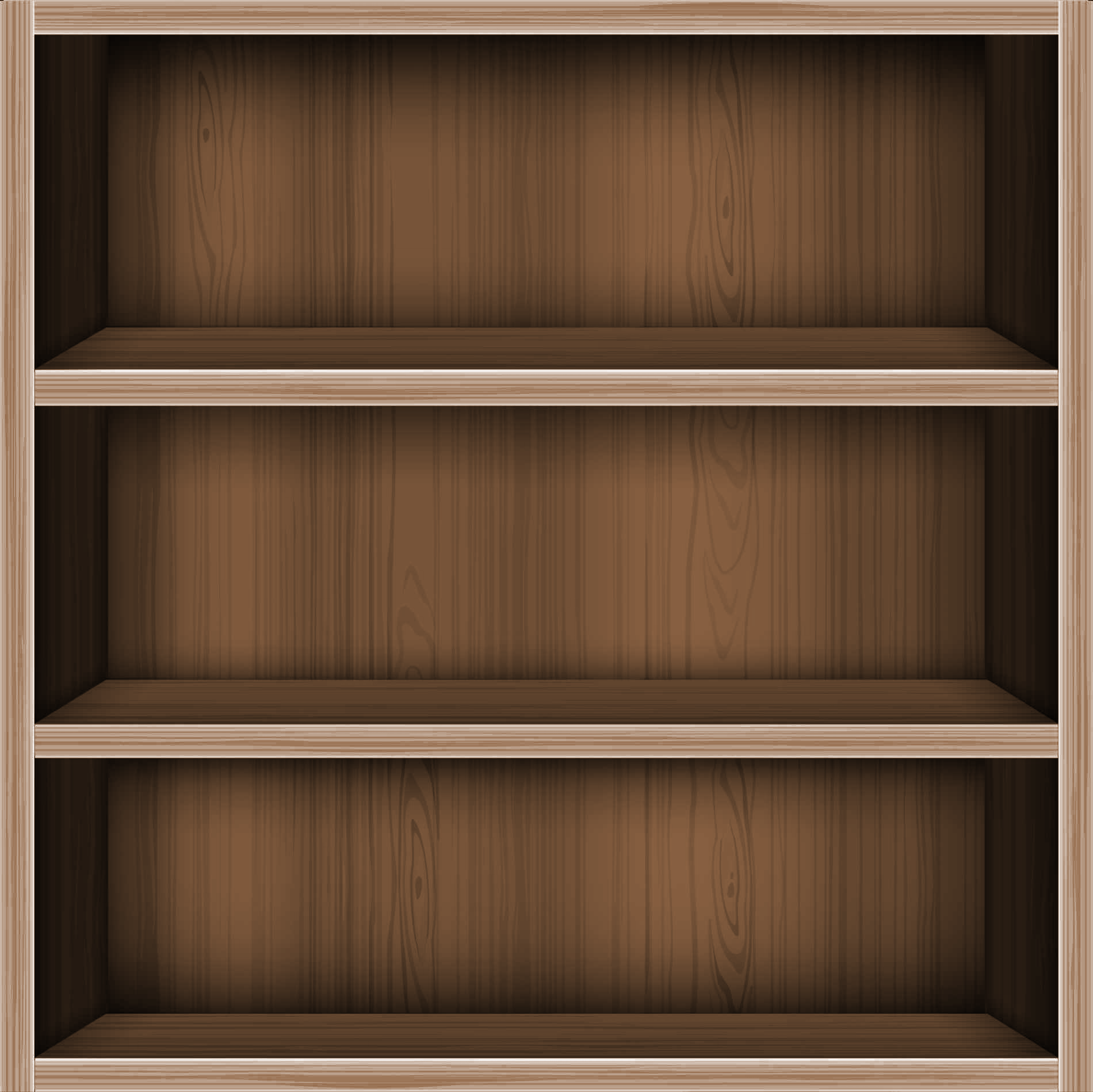 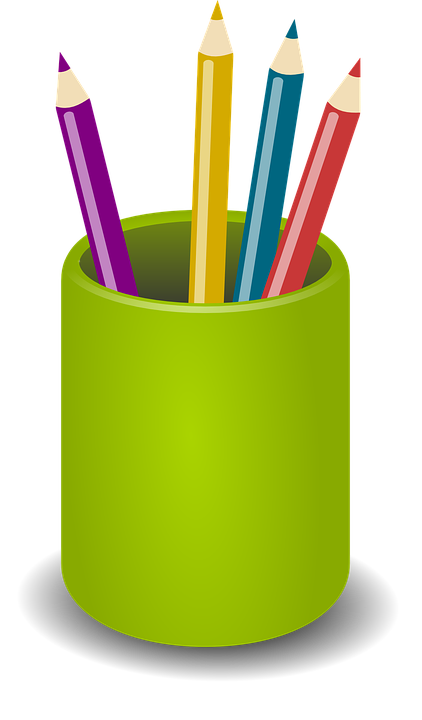 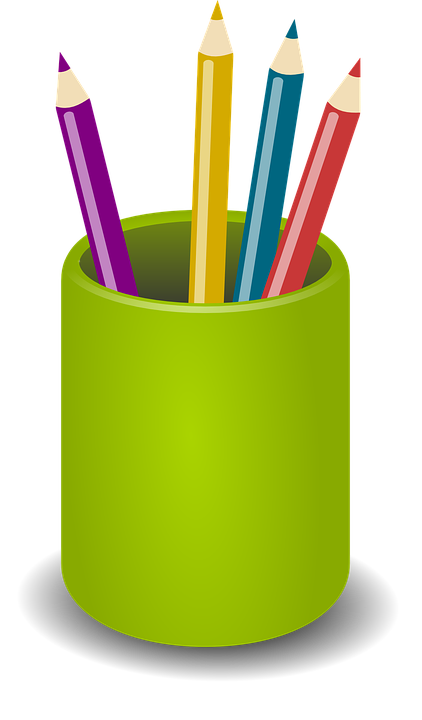 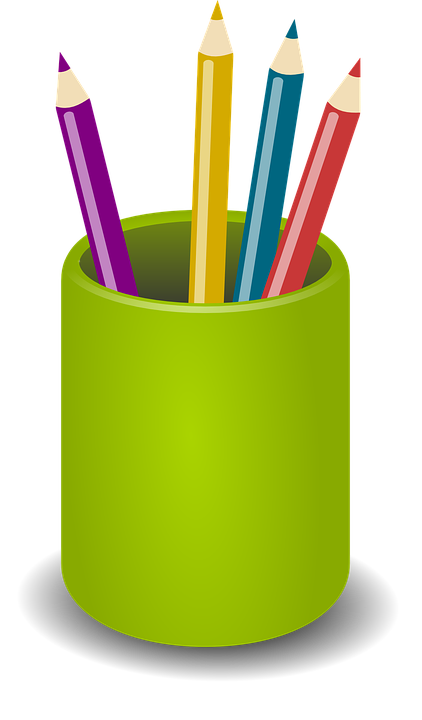 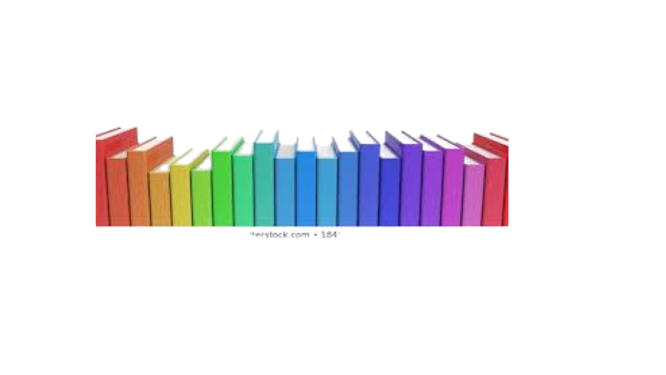 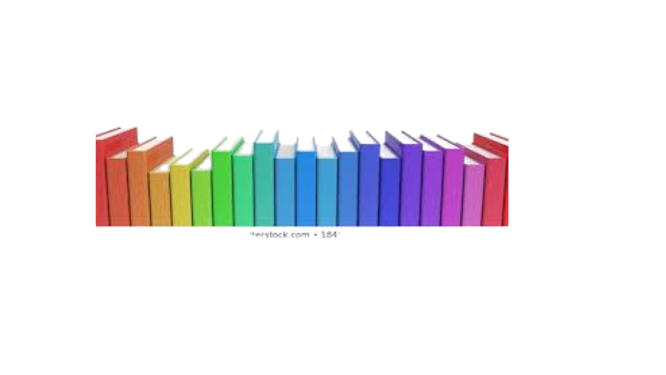 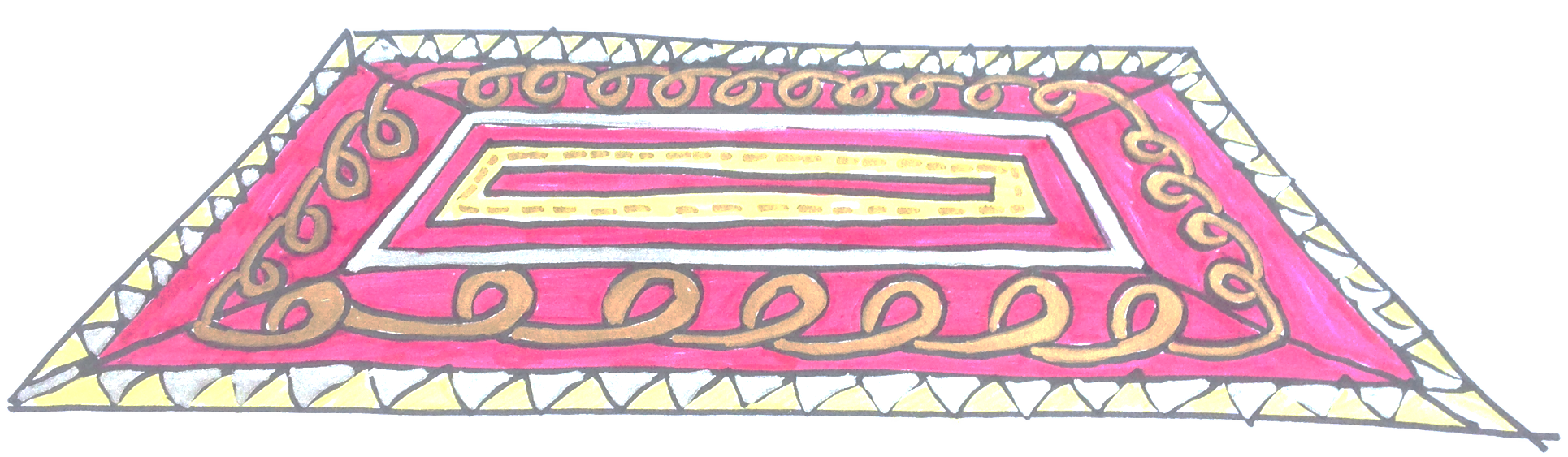 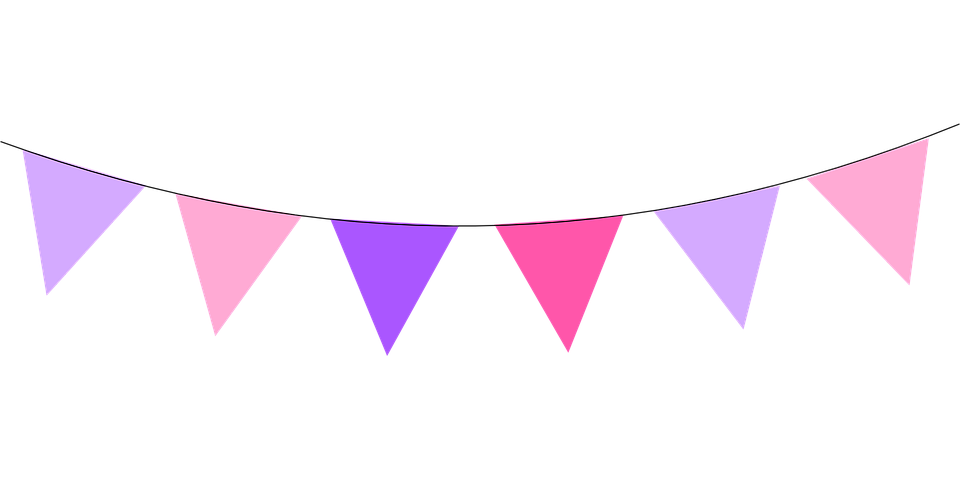 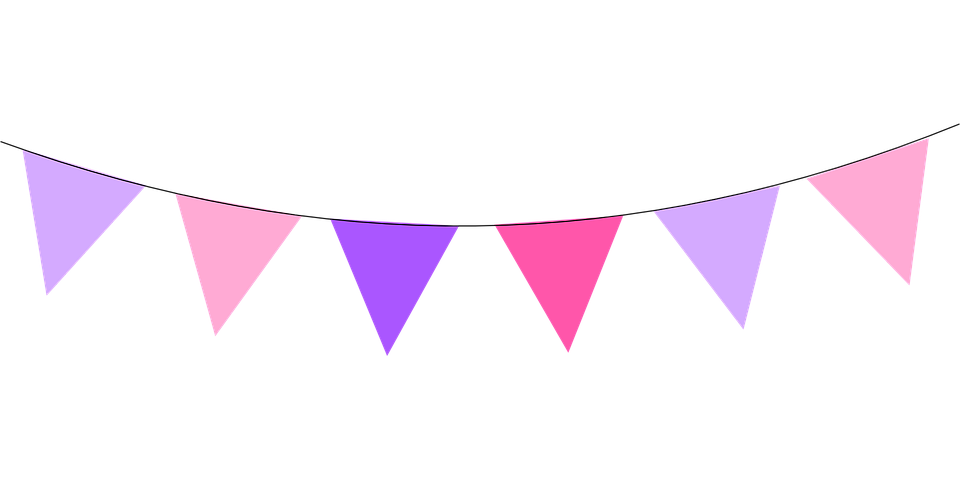 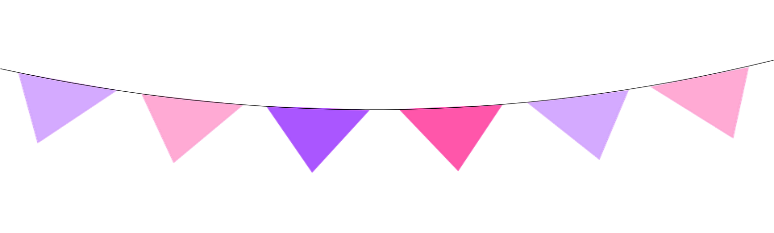 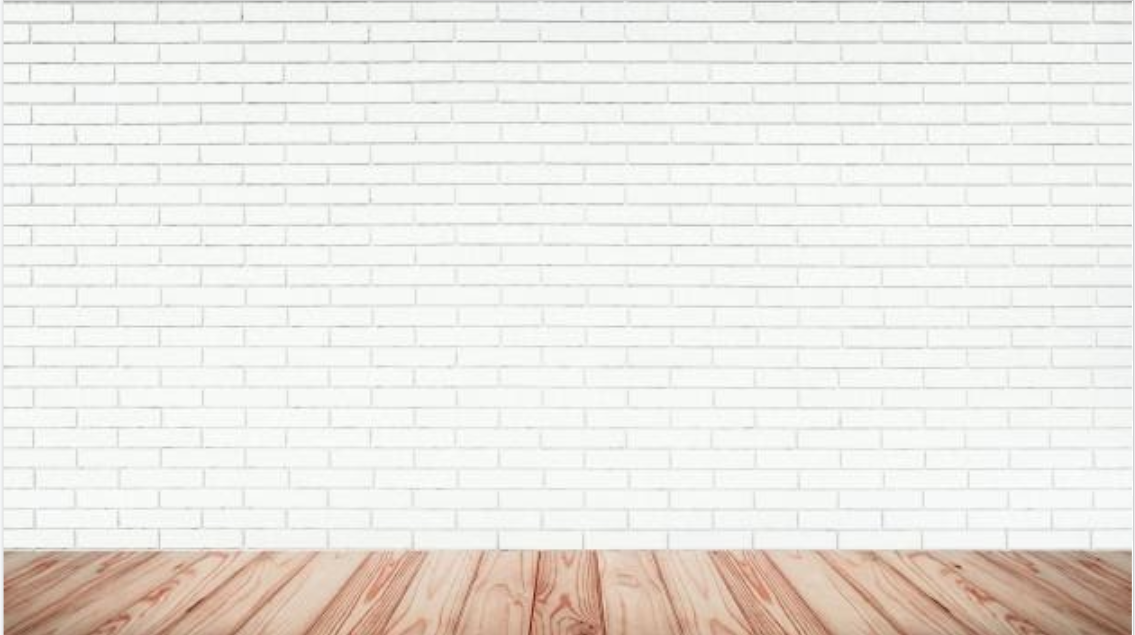 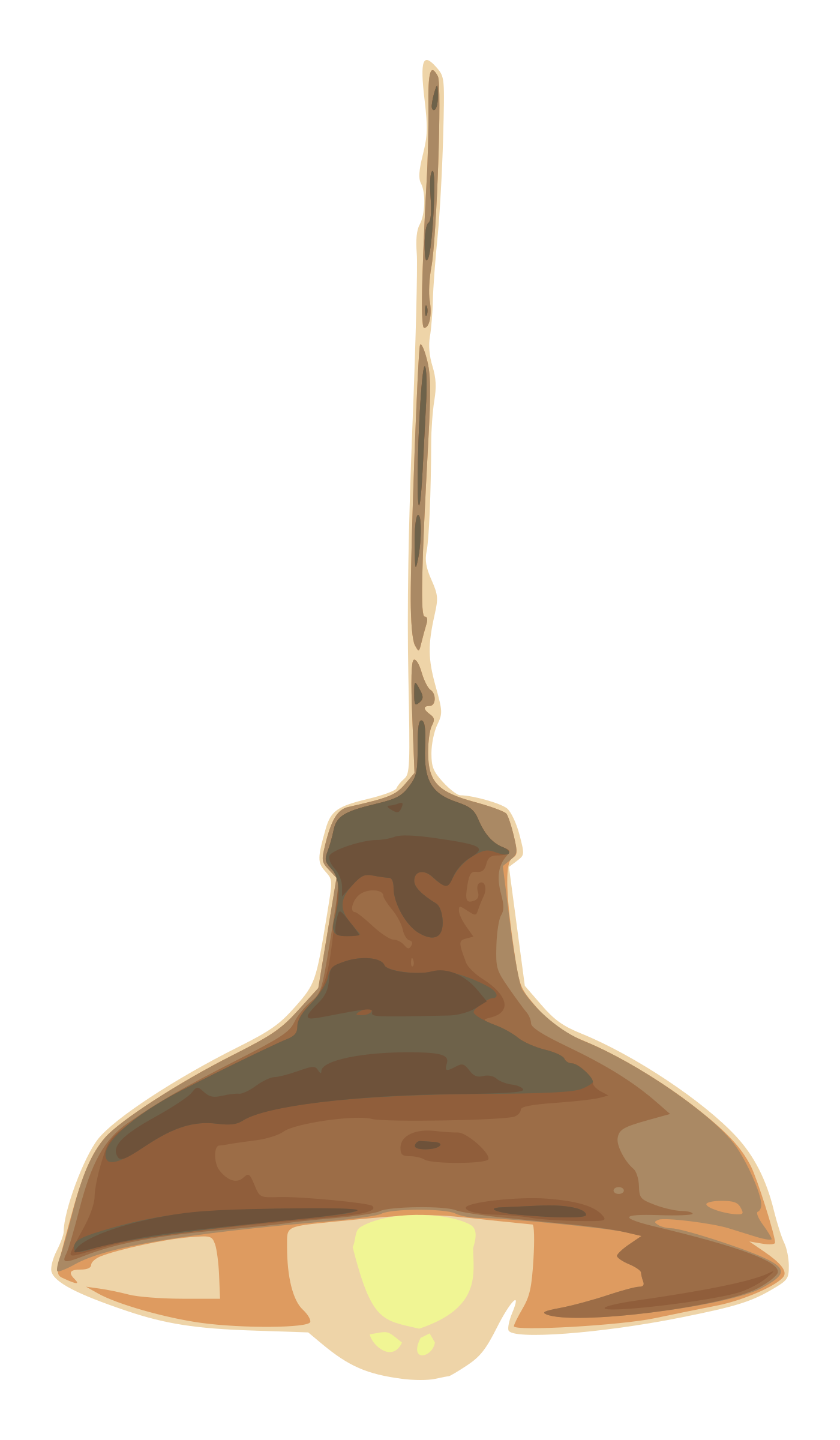 الأهداف
الغلق
العرض
خبرات 
سابقة
التمهيد
الواجب
التقويم
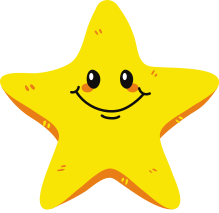 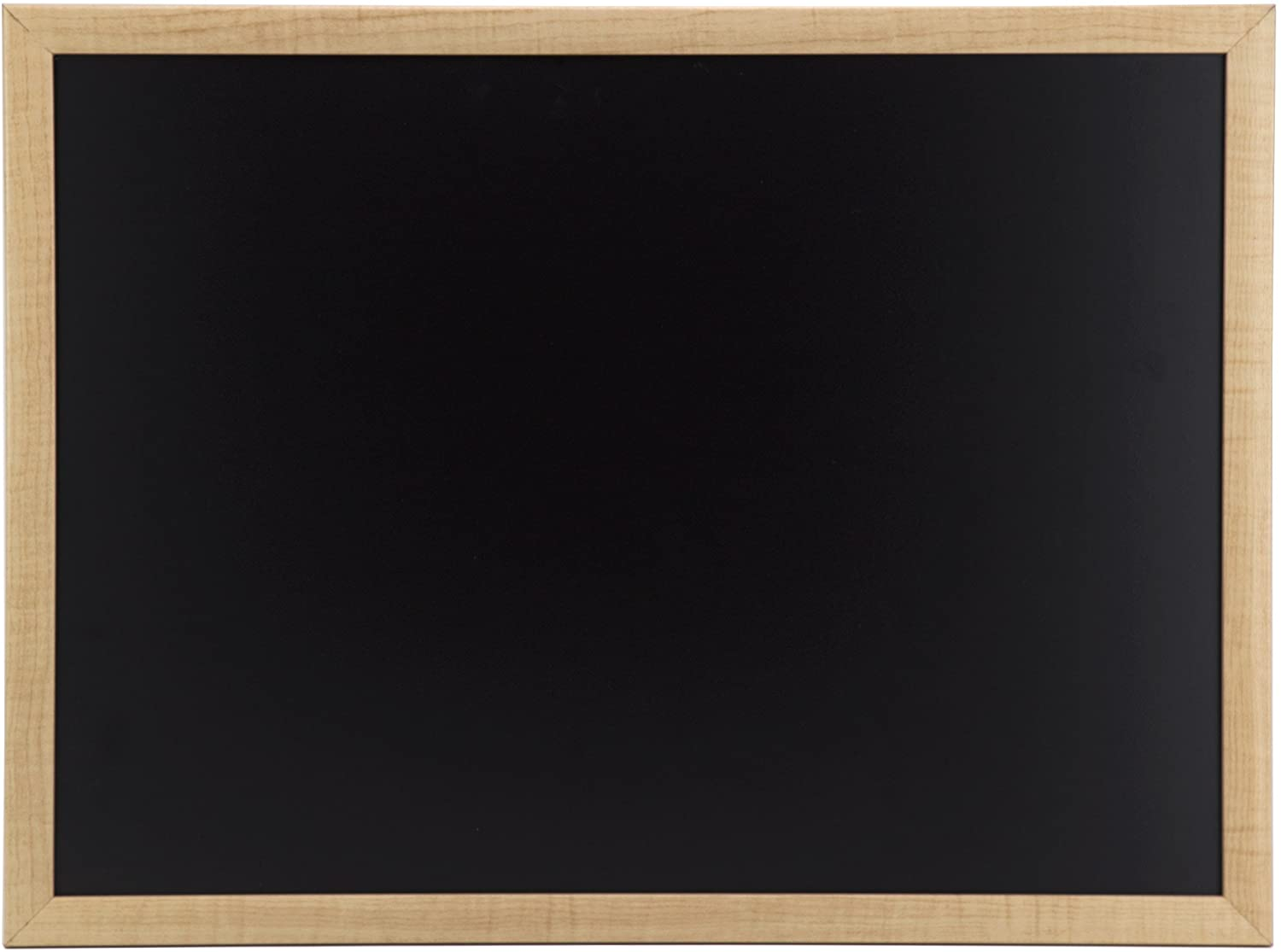 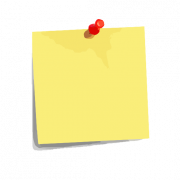 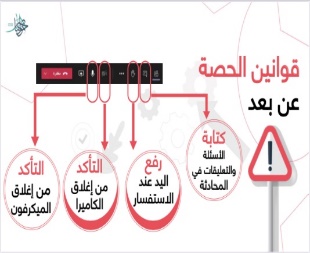 خطوات الطريقة العلمية
نجمة اليوم
سوف نعمل مثل العلماء
قراءة الصور
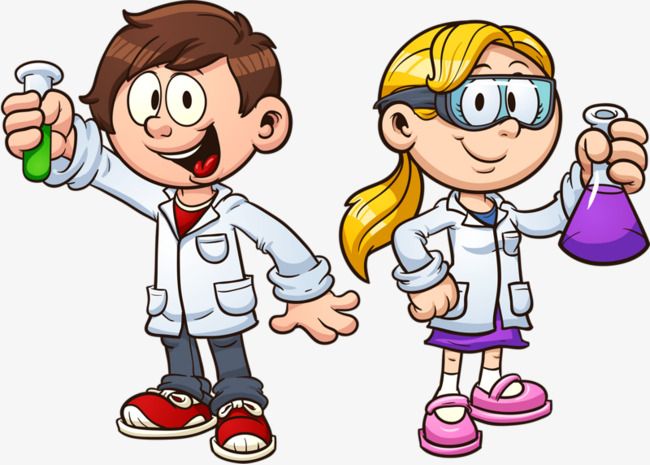 الحوار والنقاش
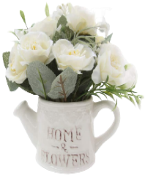 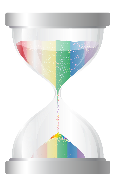 من هم العلماء ؟
التفكير الناقد
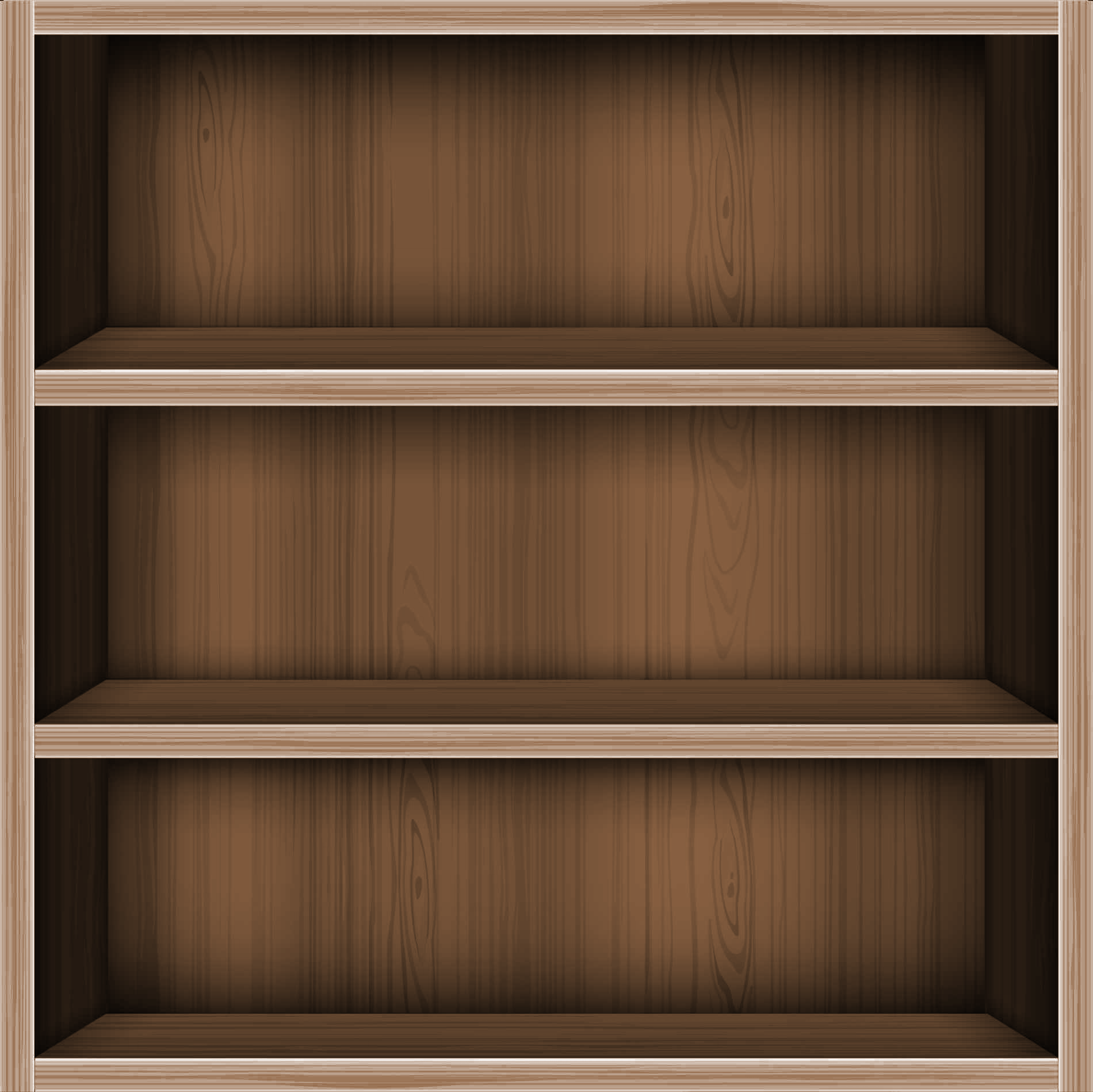 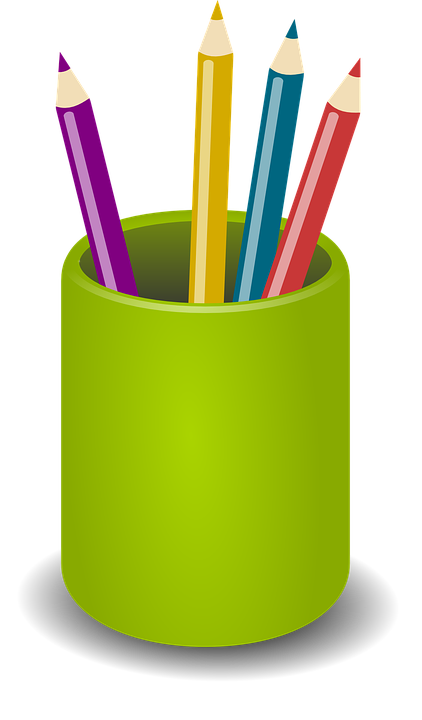 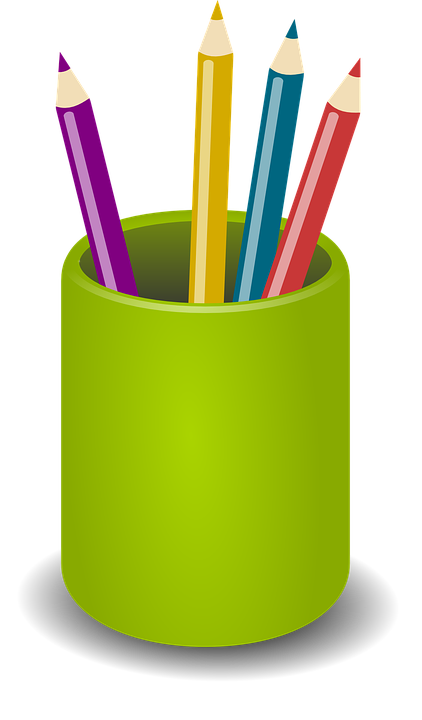 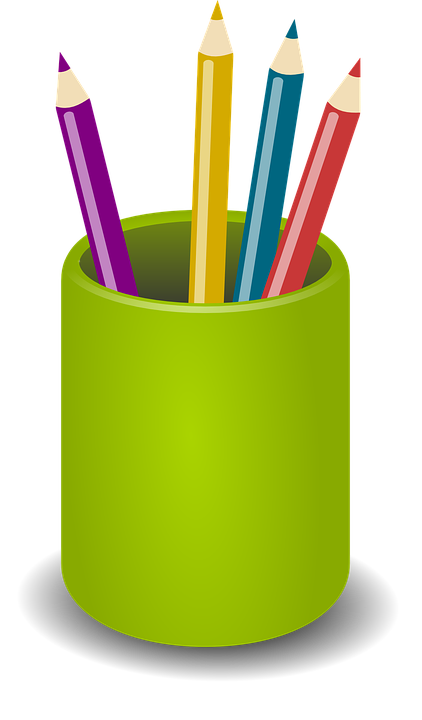 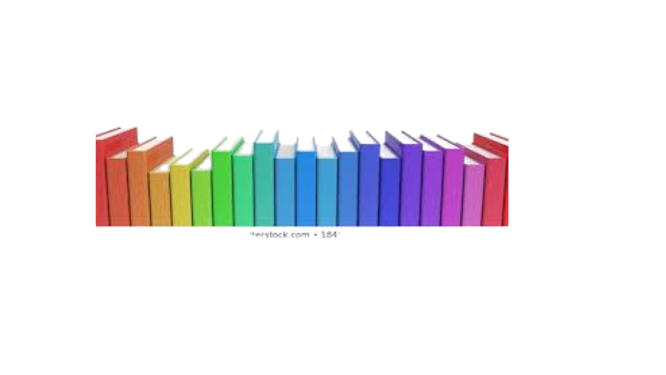 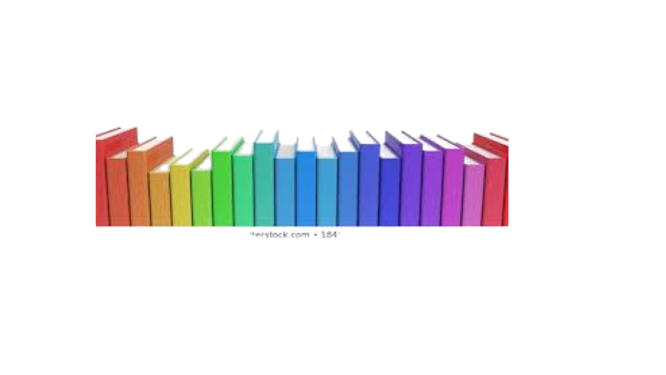 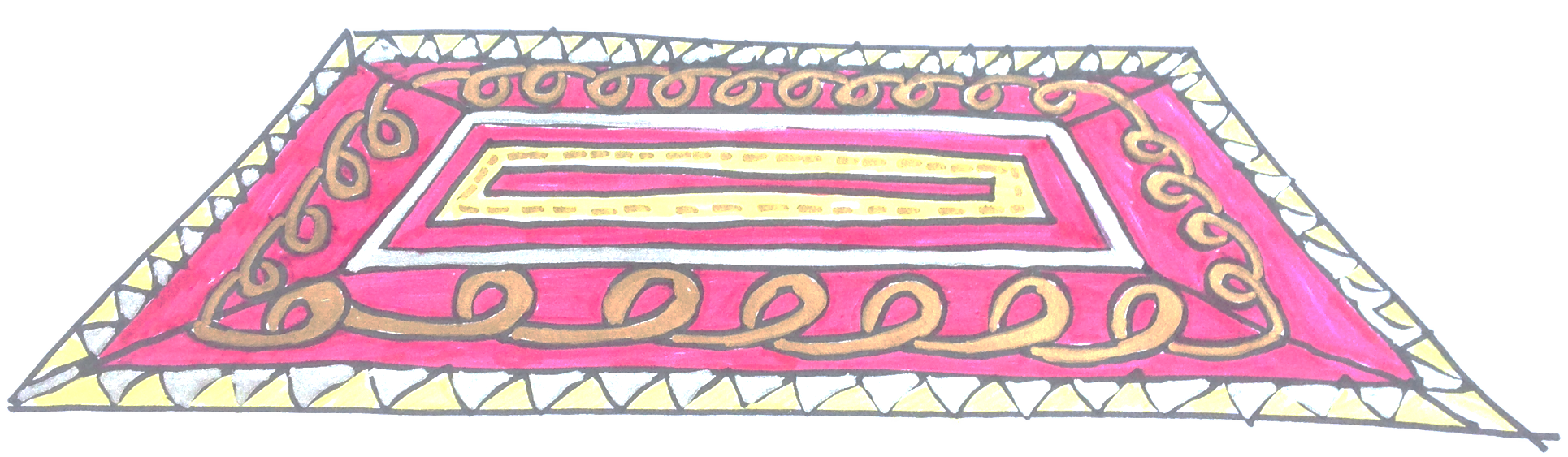 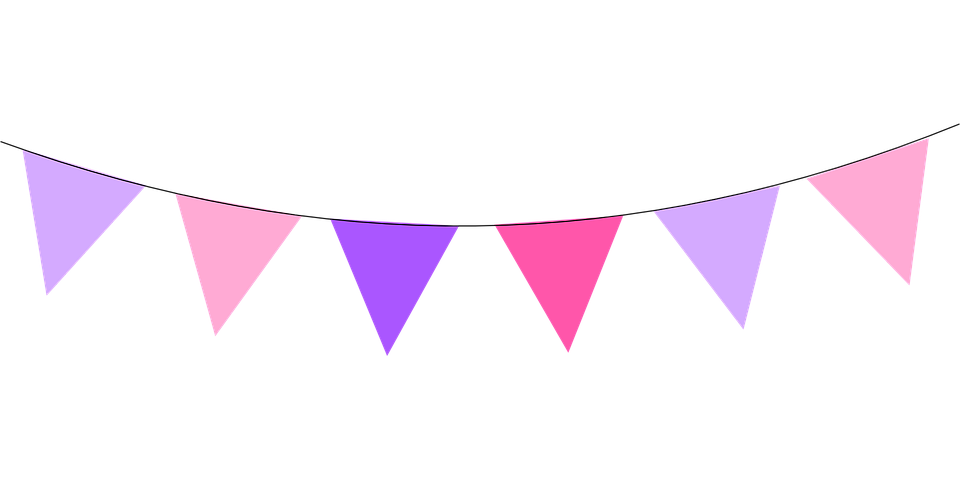 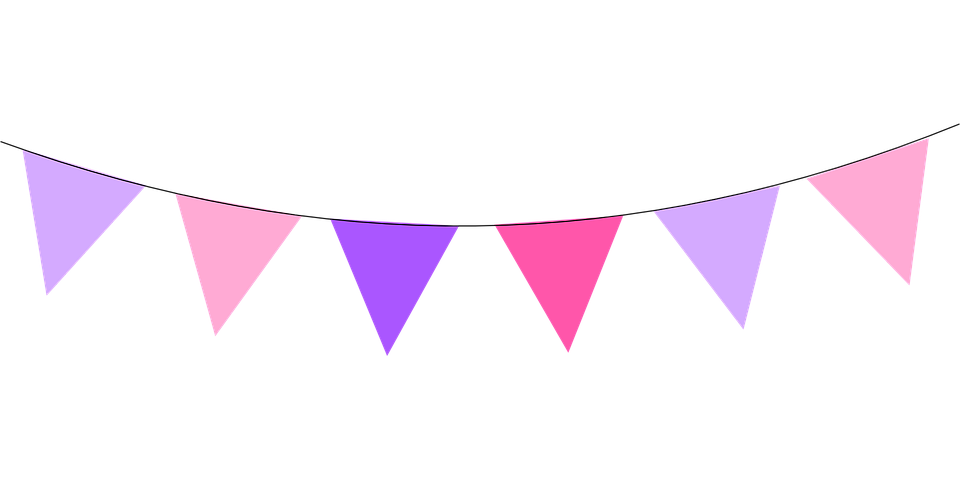 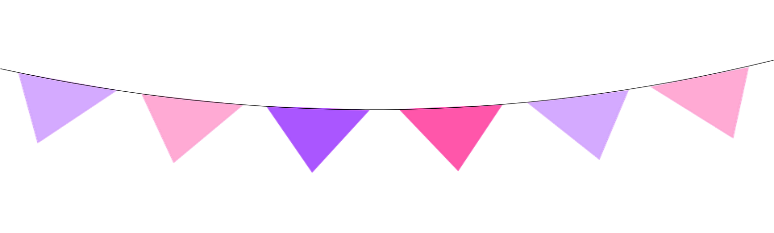 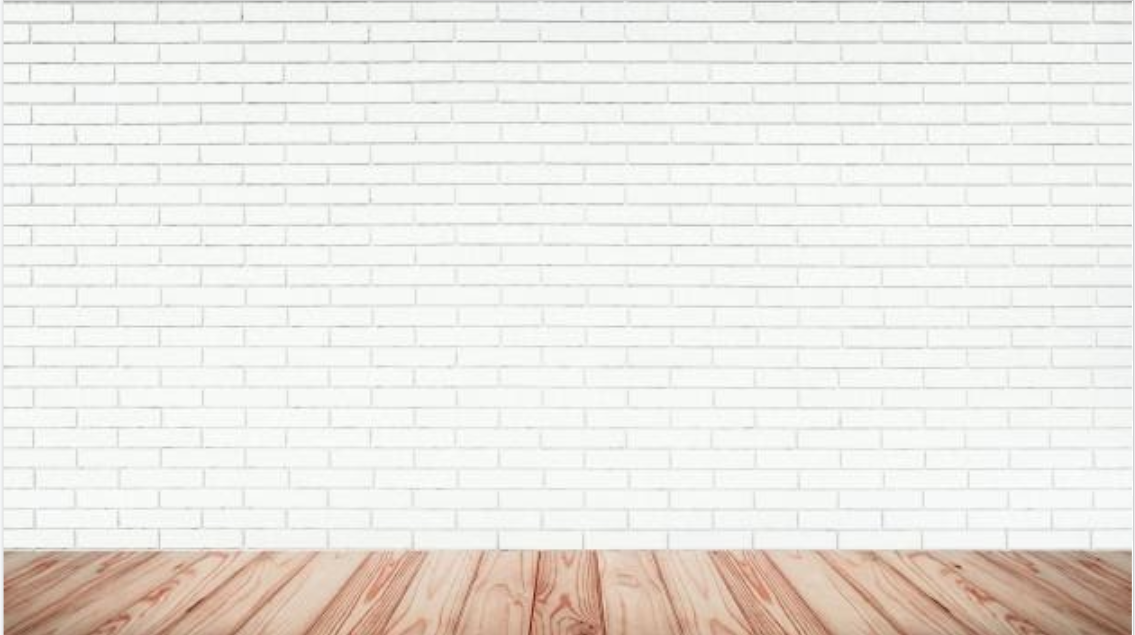 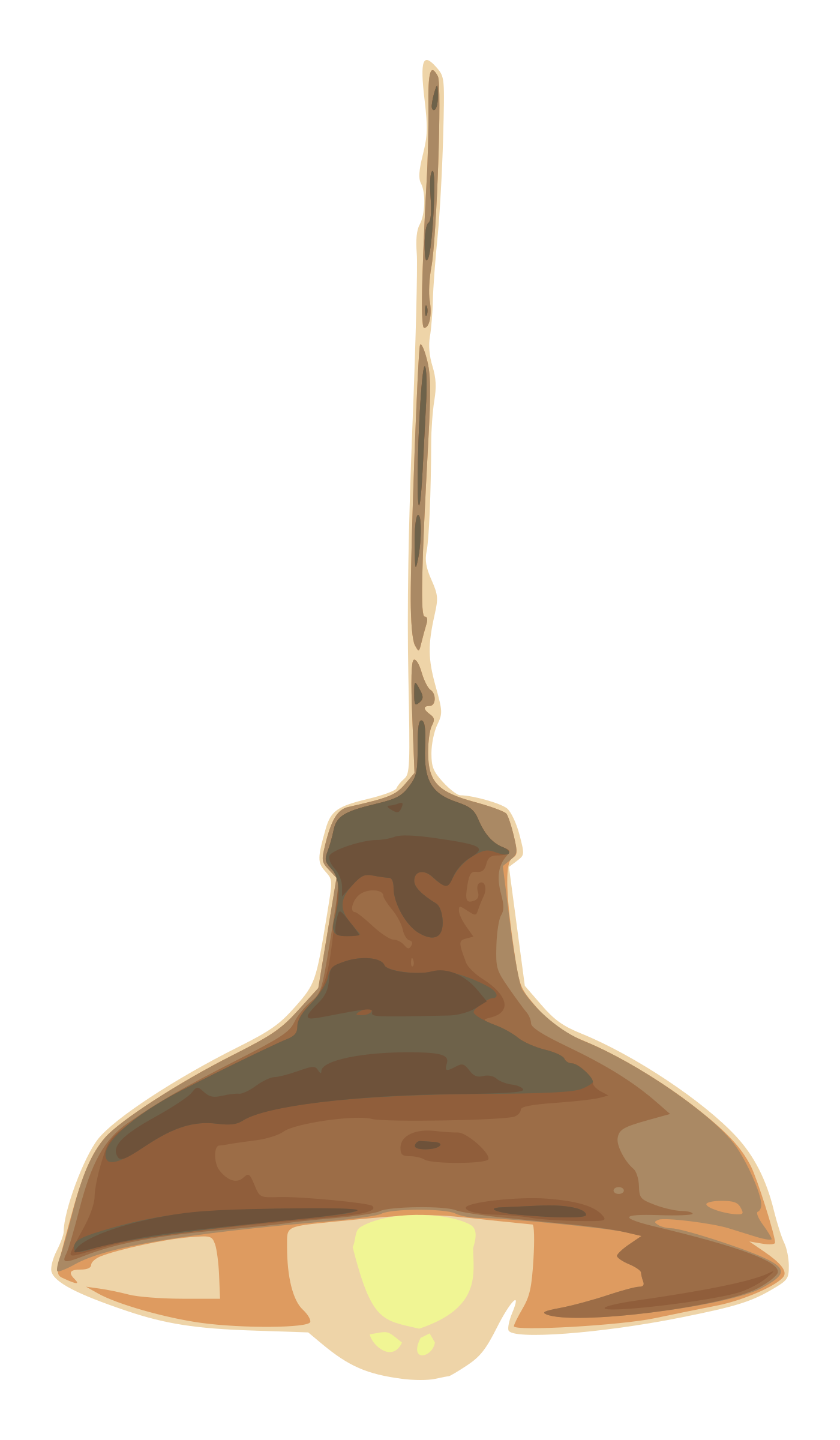 الأهداف
الغلق
العرض
خبرات 
سابقة
التمهيد
الواجب
التقويم
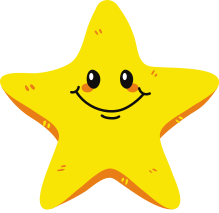 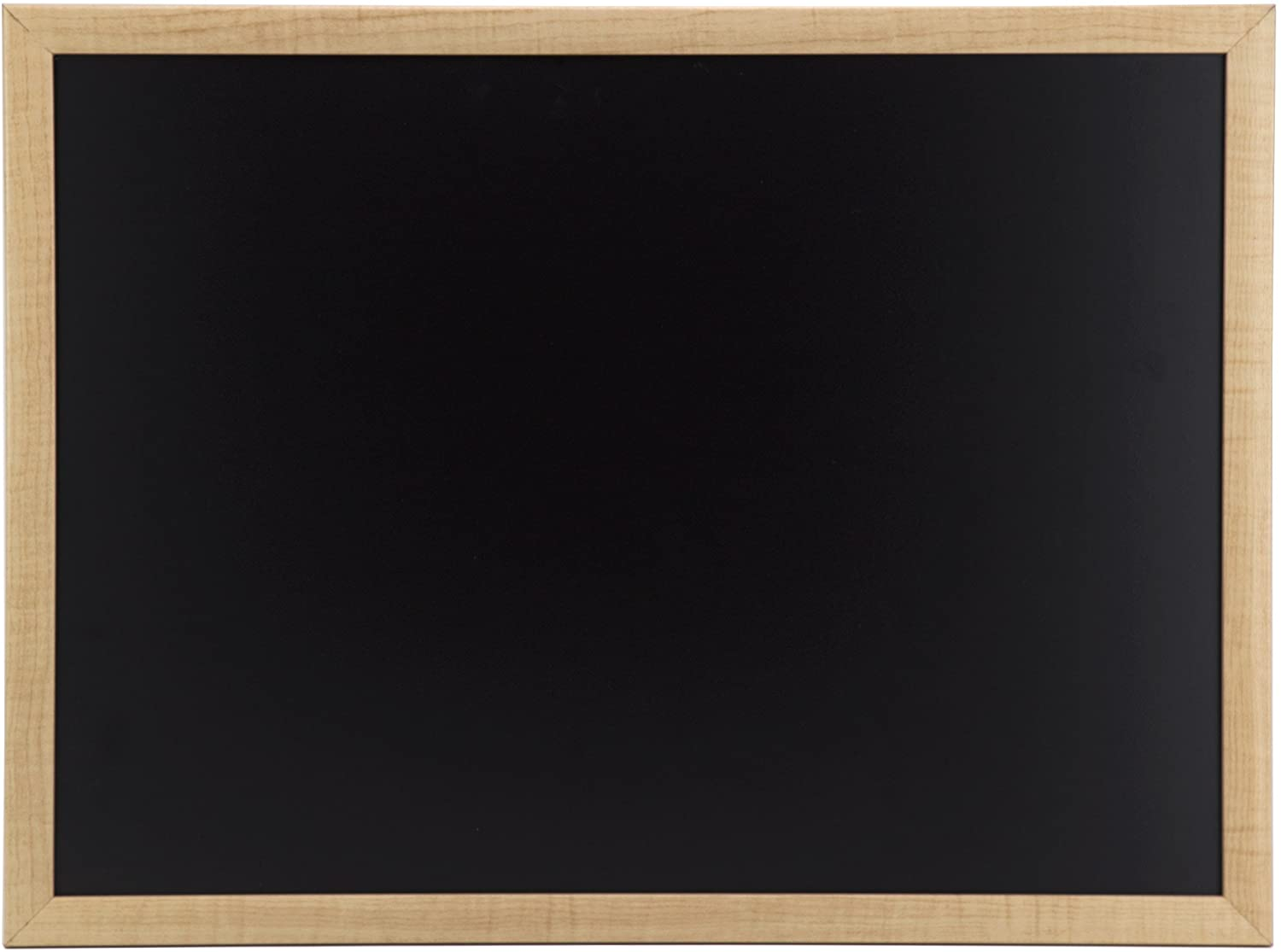 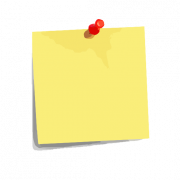 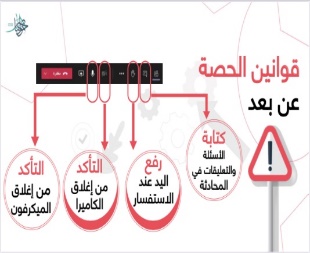 1- أُلاحظ :
نجمة اليوم
قراءة الصور
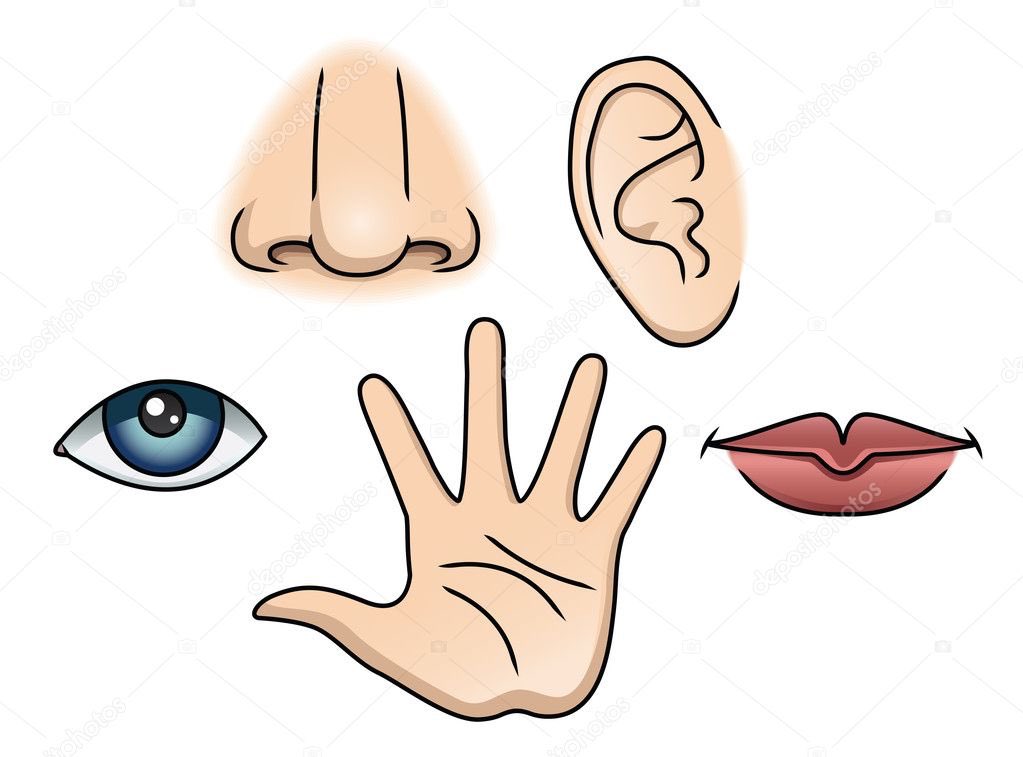 ان اول خطوة لنا في الطريقة العلمية تُبنى على حواسنا الخمس .
الحوار والنقاش
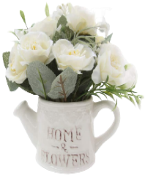 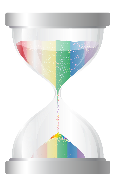 التفكير الناقد
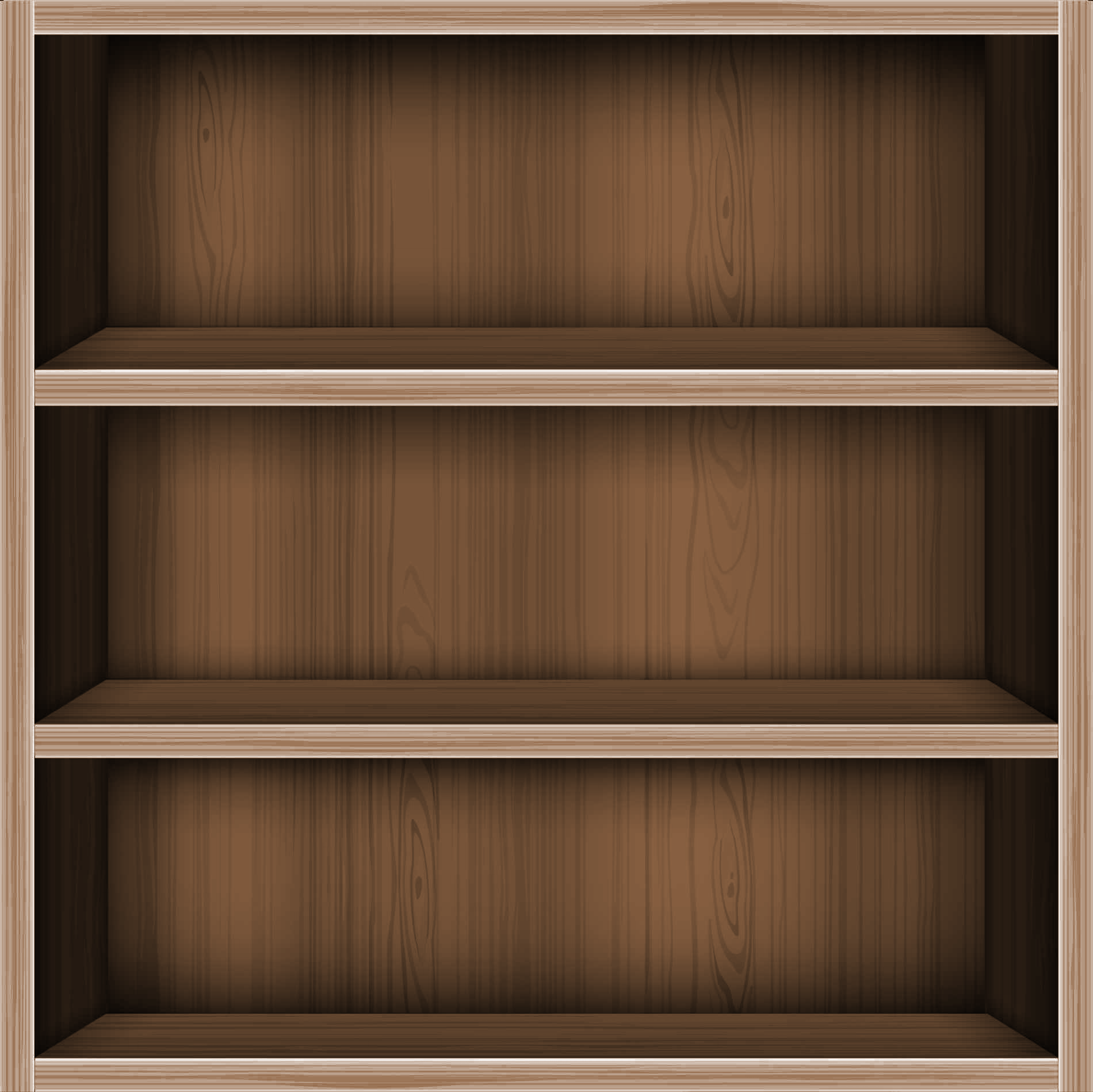 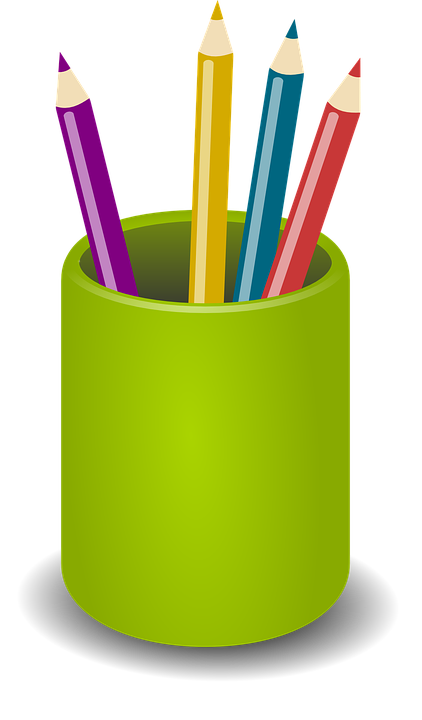 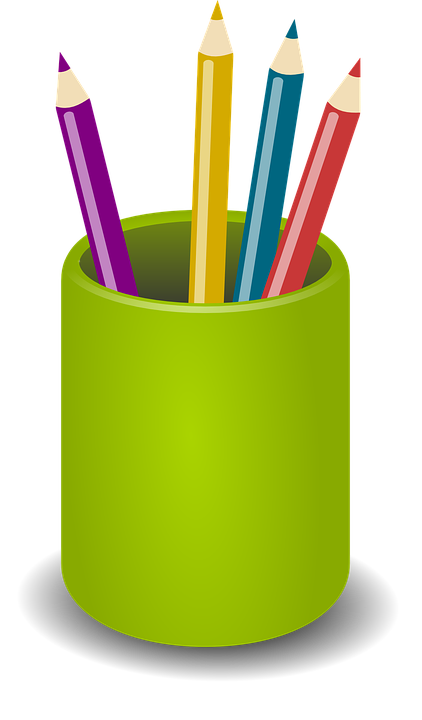 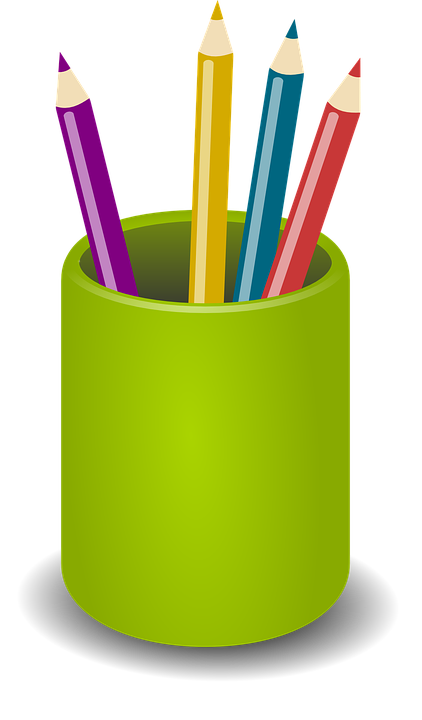 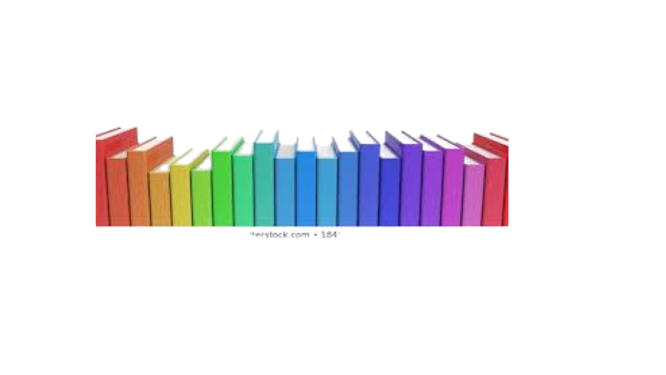 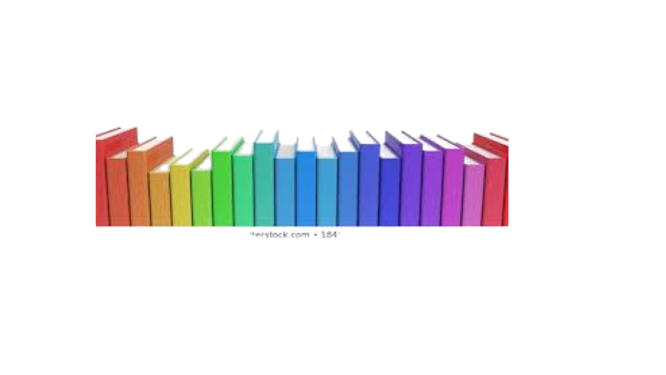 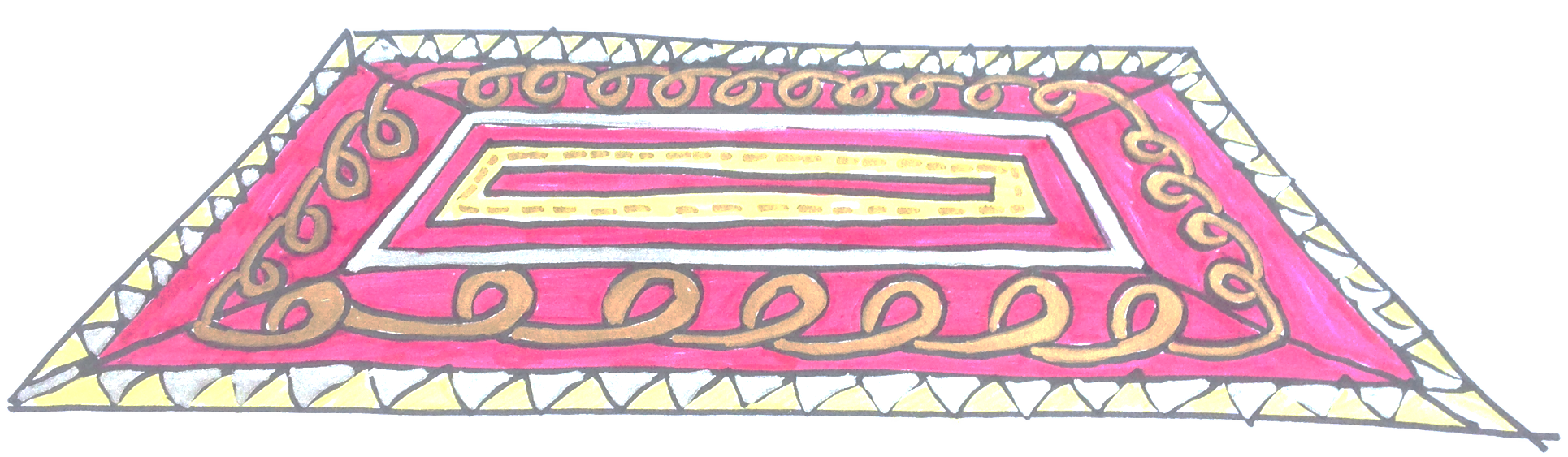 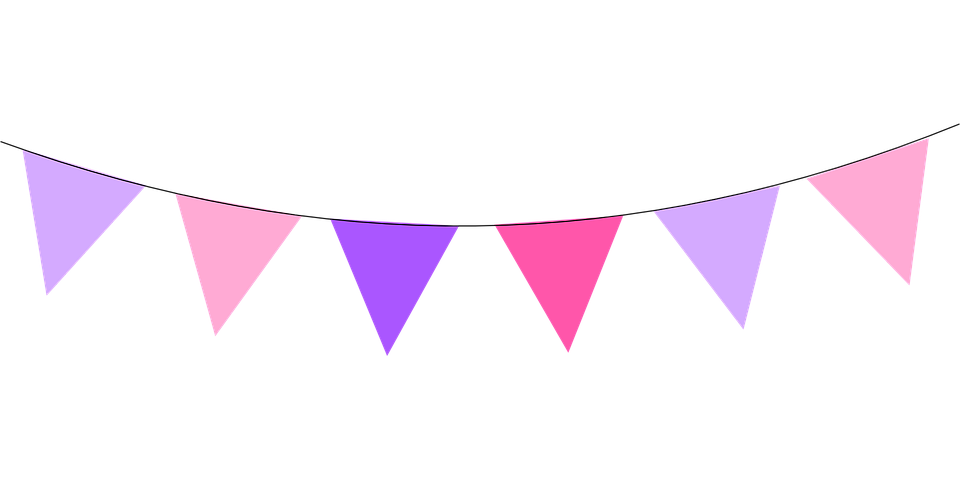 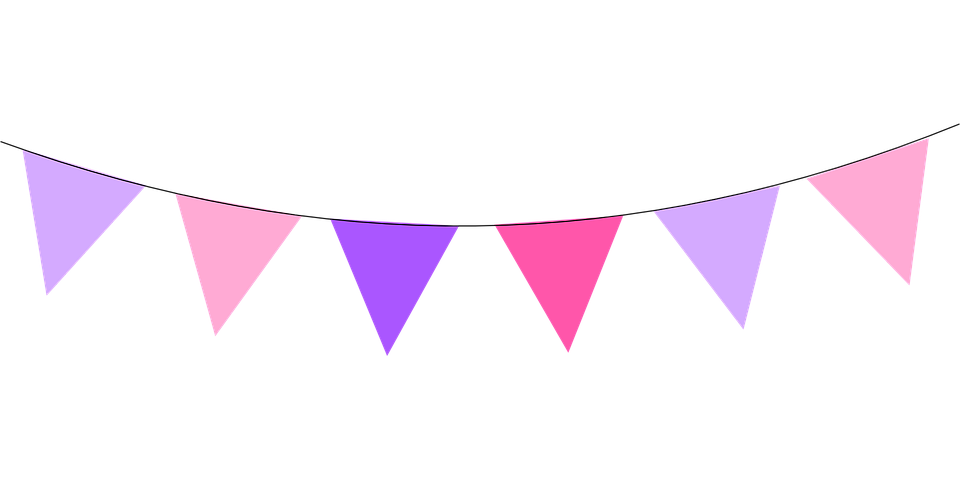 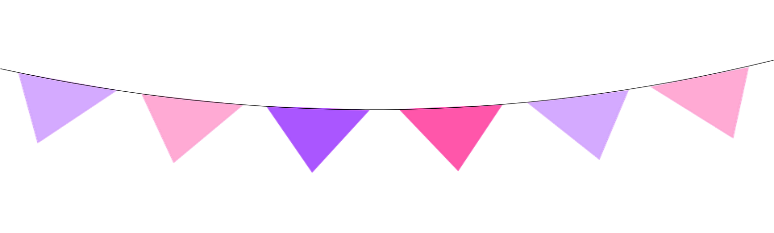 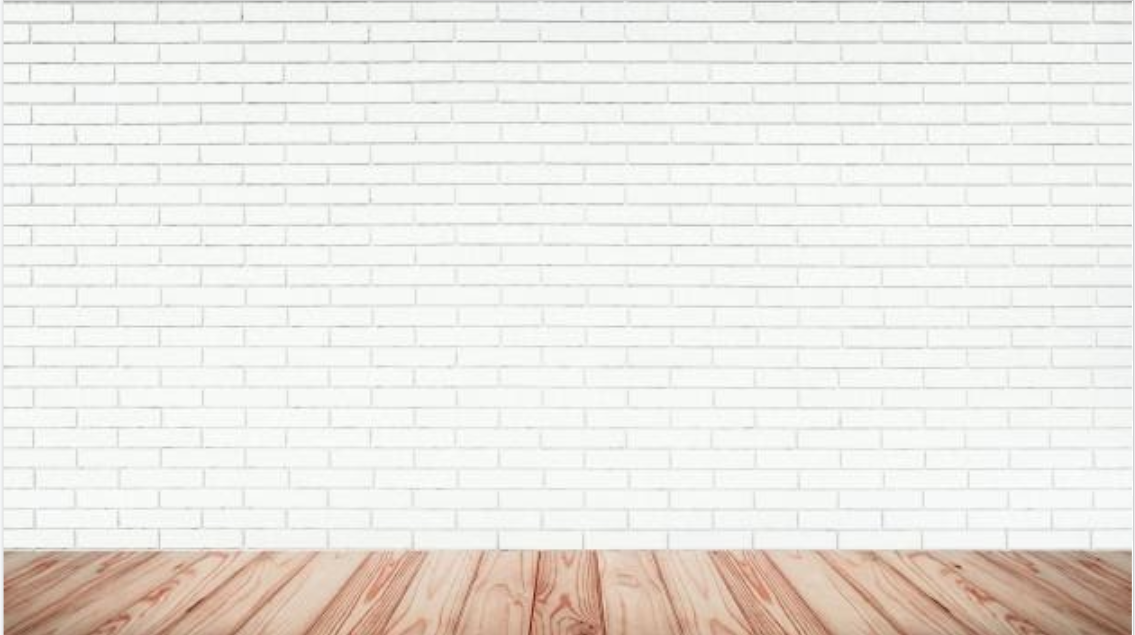 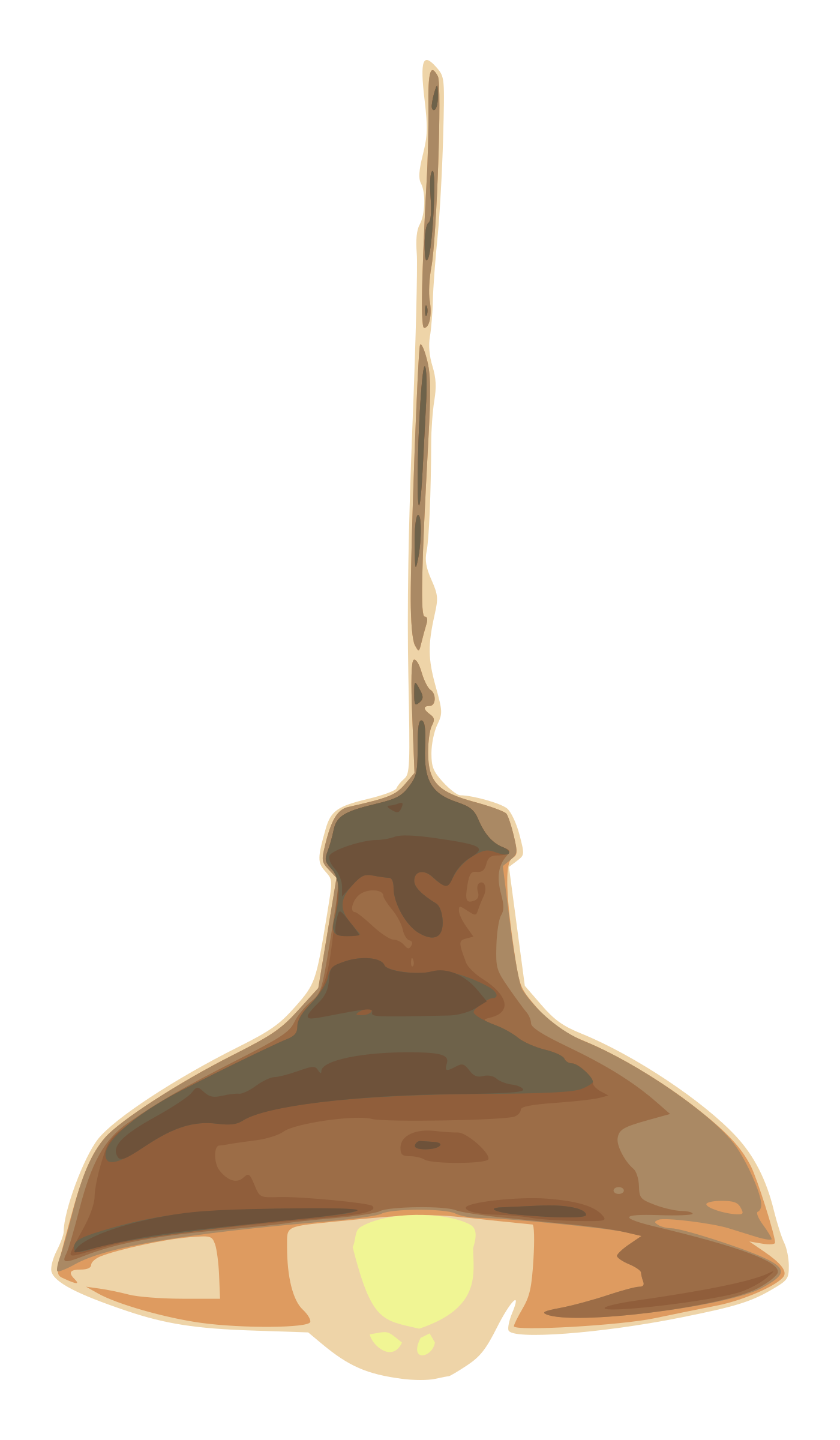 الأهداف
الغلق
العرض
خبرات 
سابقة
التمهيد
الواجب
التقويم
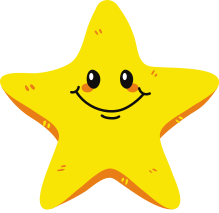 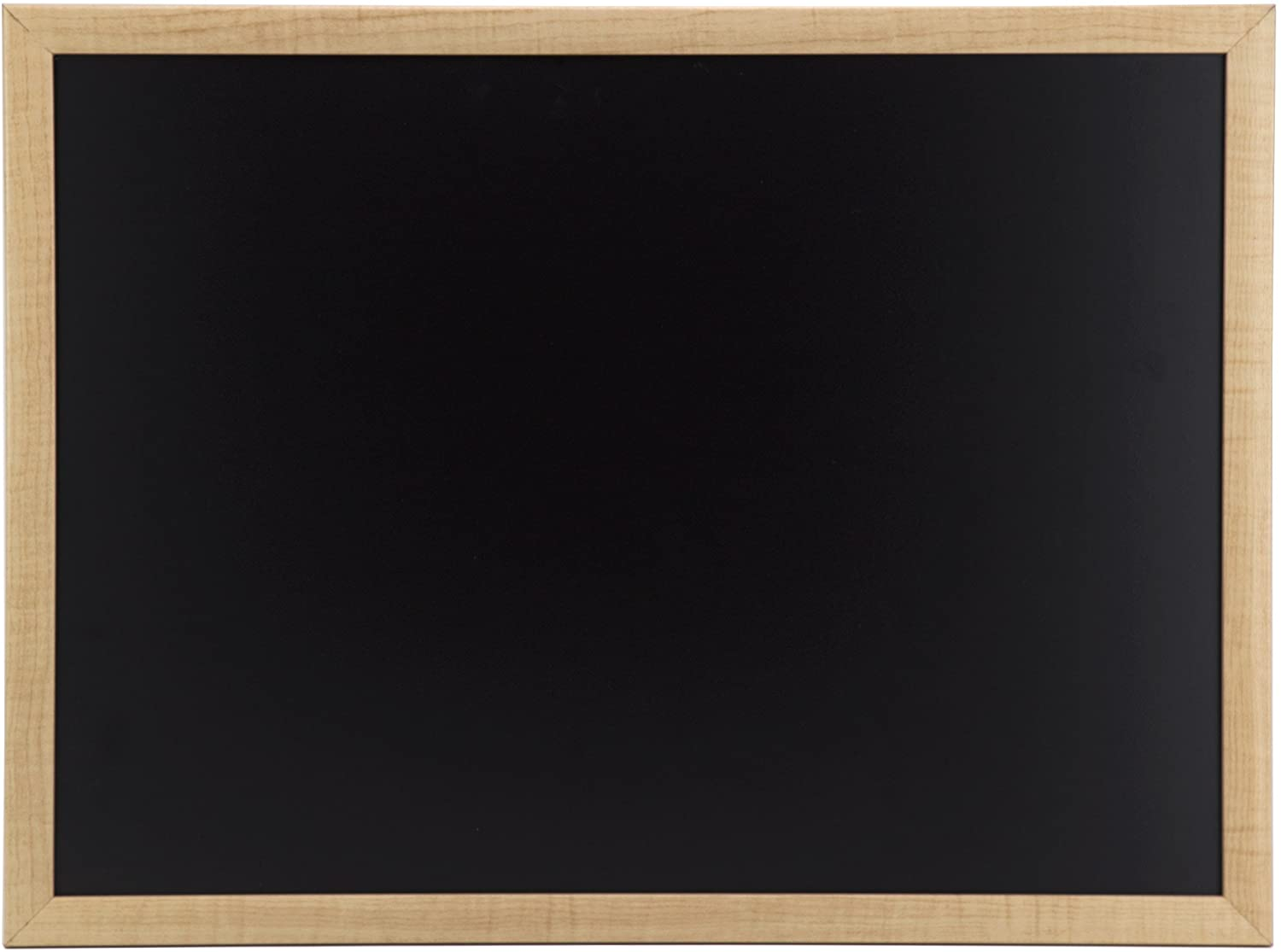 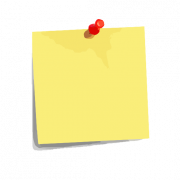 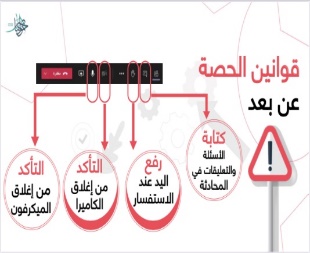 1- أُلاحظ :
نجمة اليوم
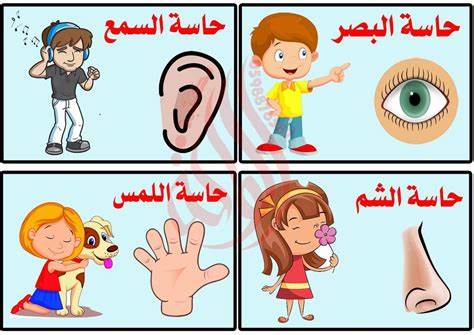 قراءة الصور
الحوار والنقاش
فيم نستخدم حواسنا الخمس ؟
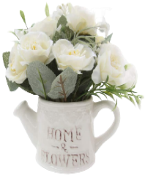 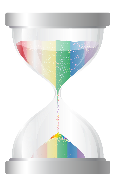 التفكير الناقد
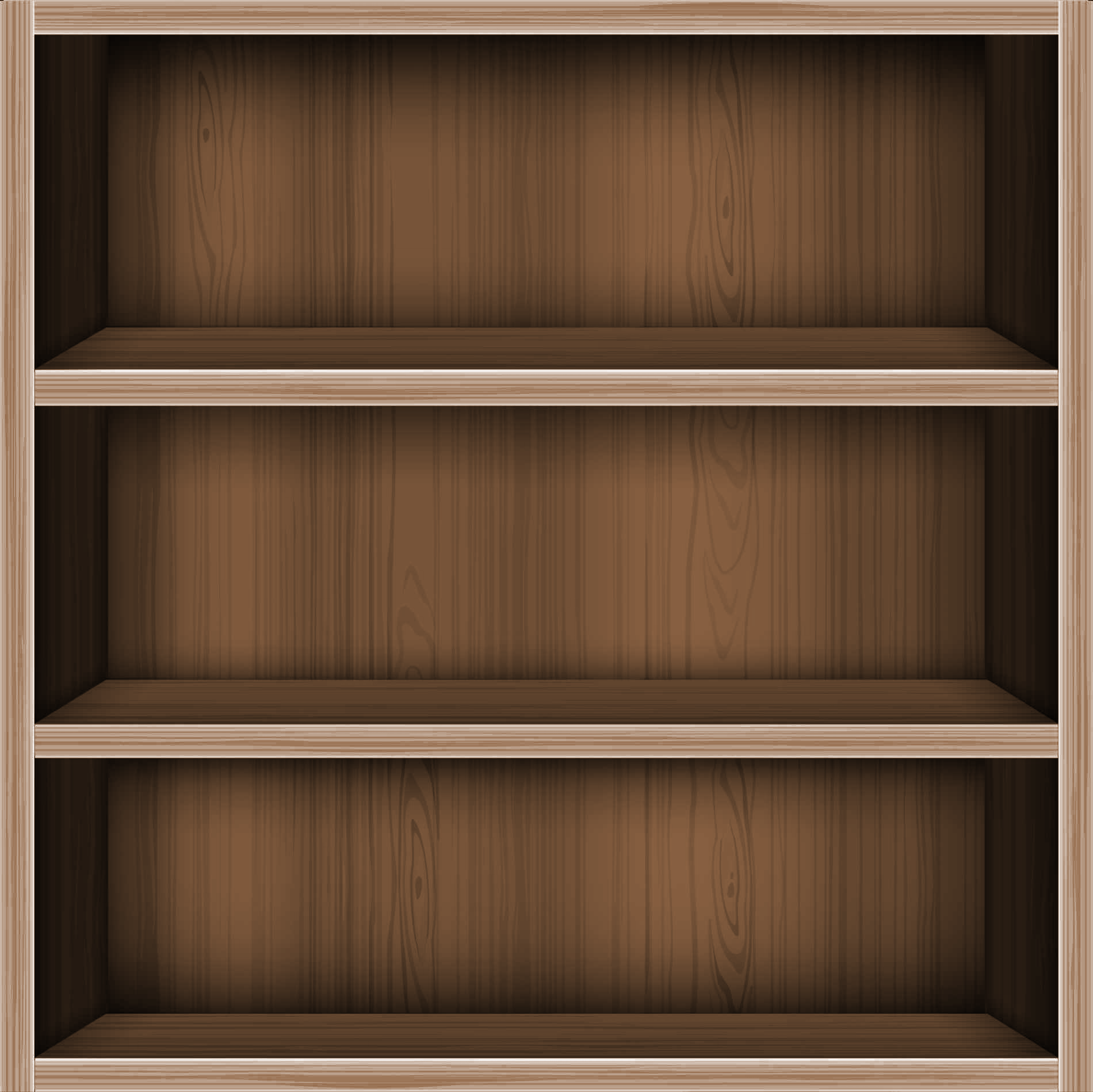 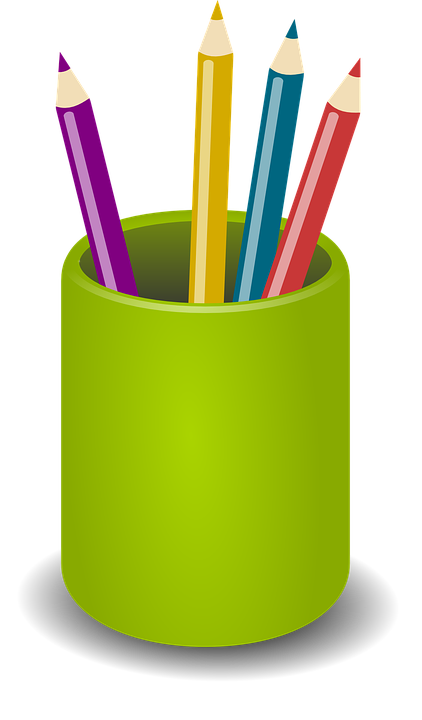 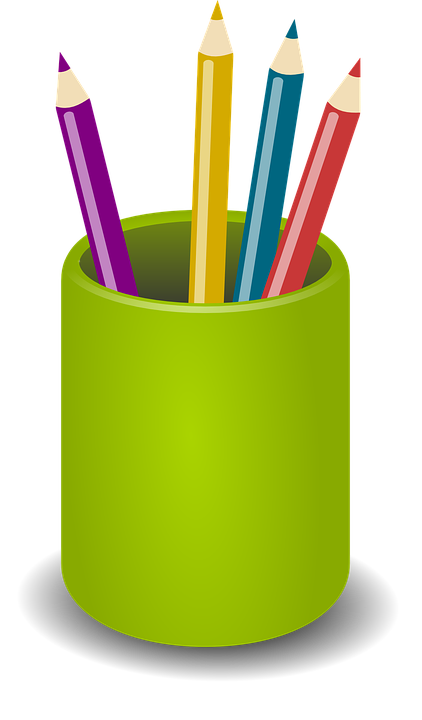 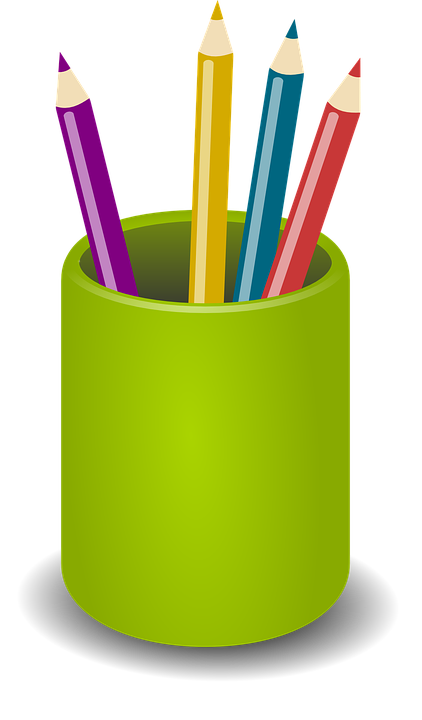 في السمع والبصر والتذوق واللمس والشم
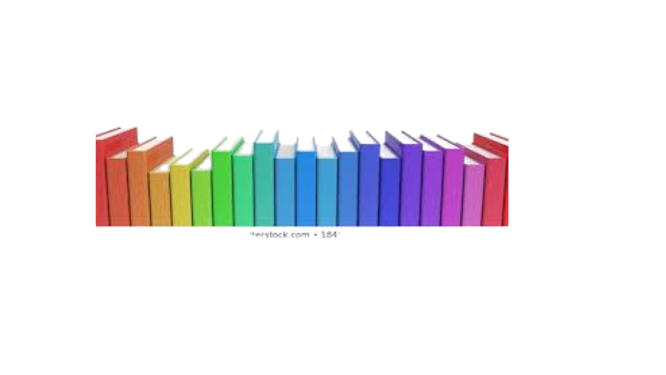 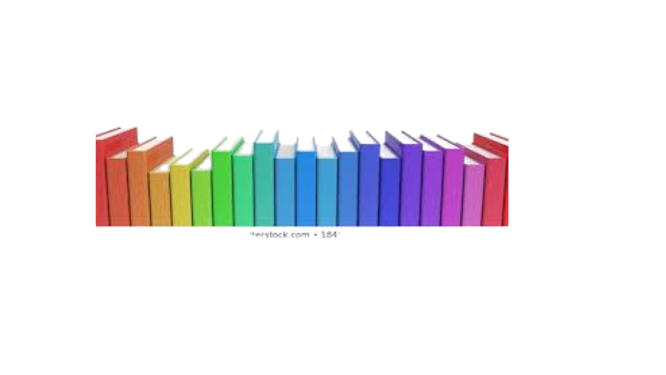 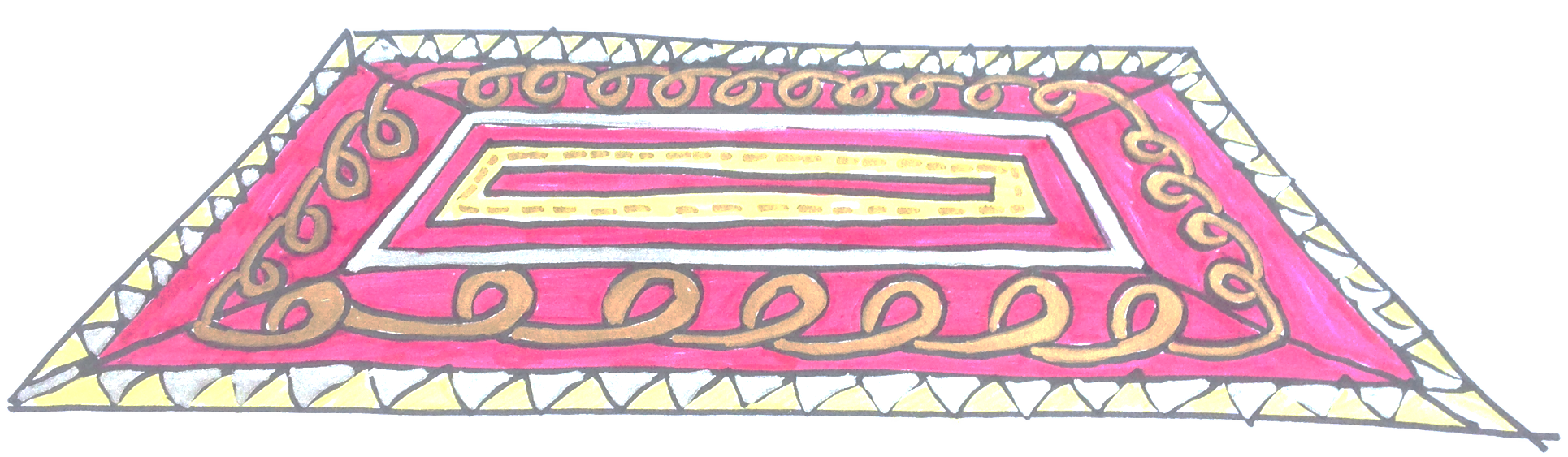 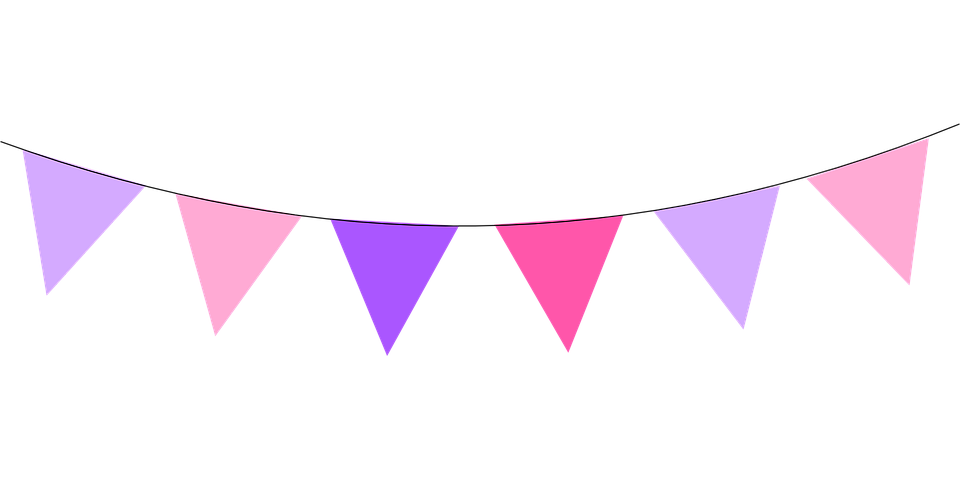 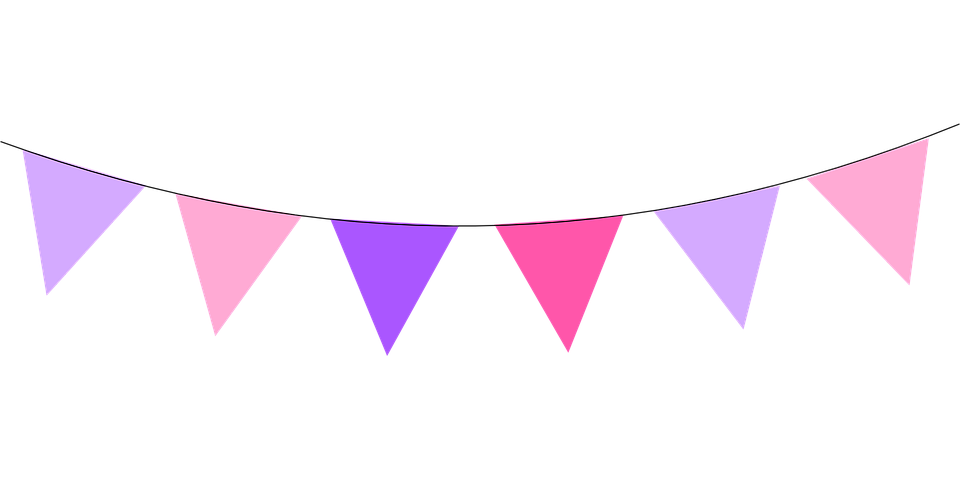 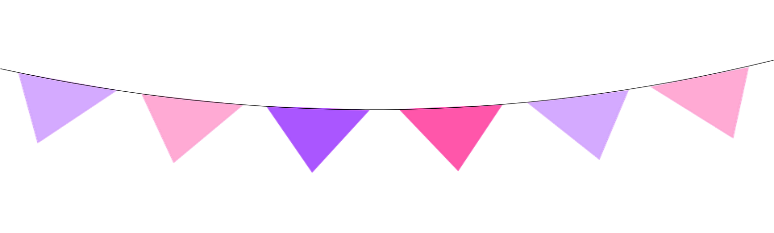 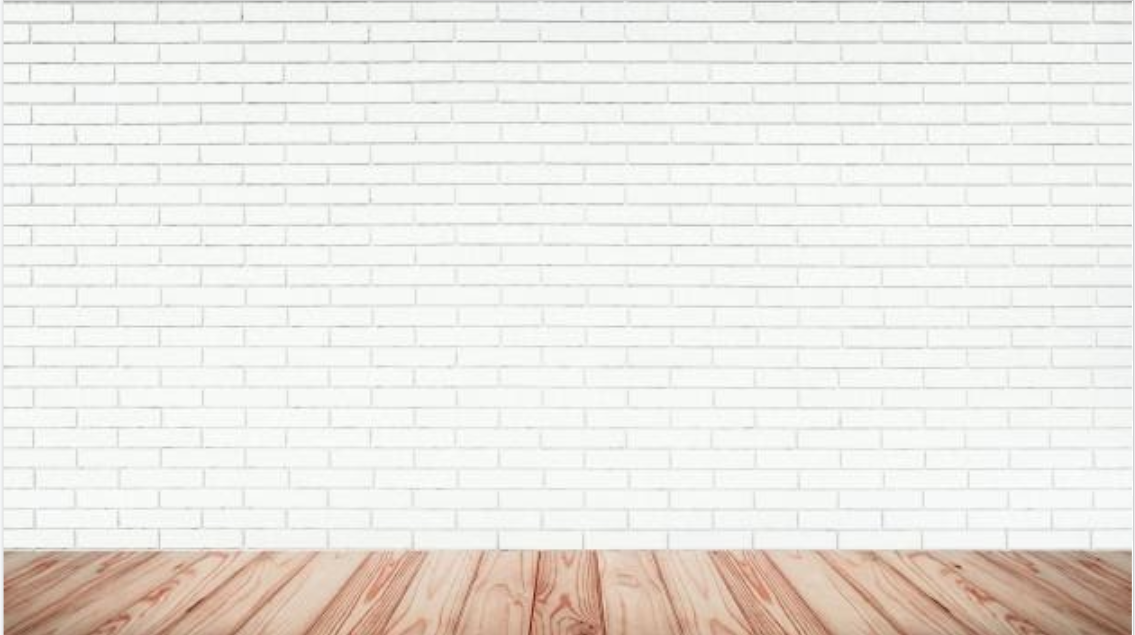 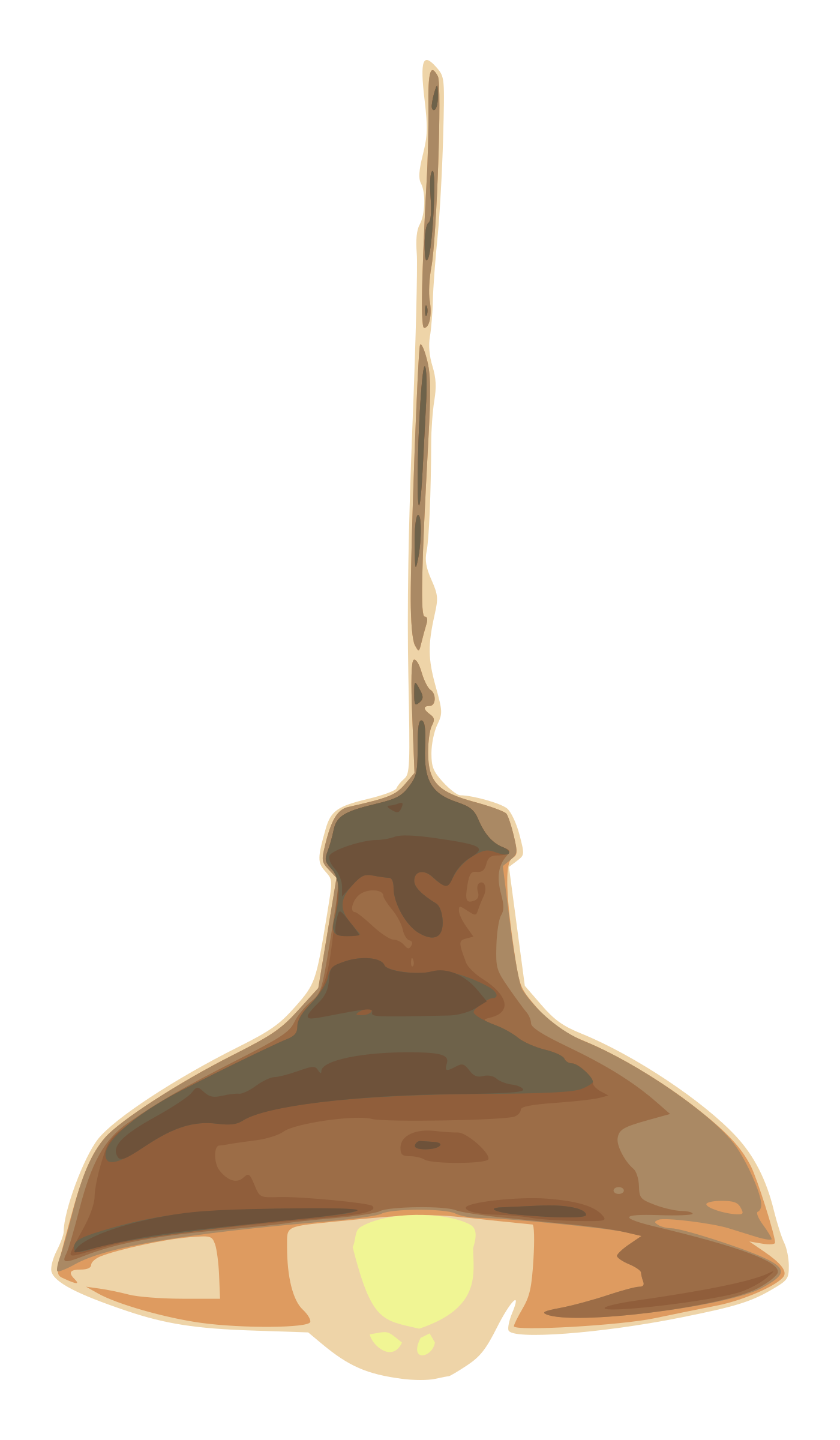 الأهداف
الغلق
العرض
خبرات 
سابقة
التمهيد
الواجب
التقويم
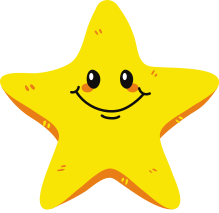 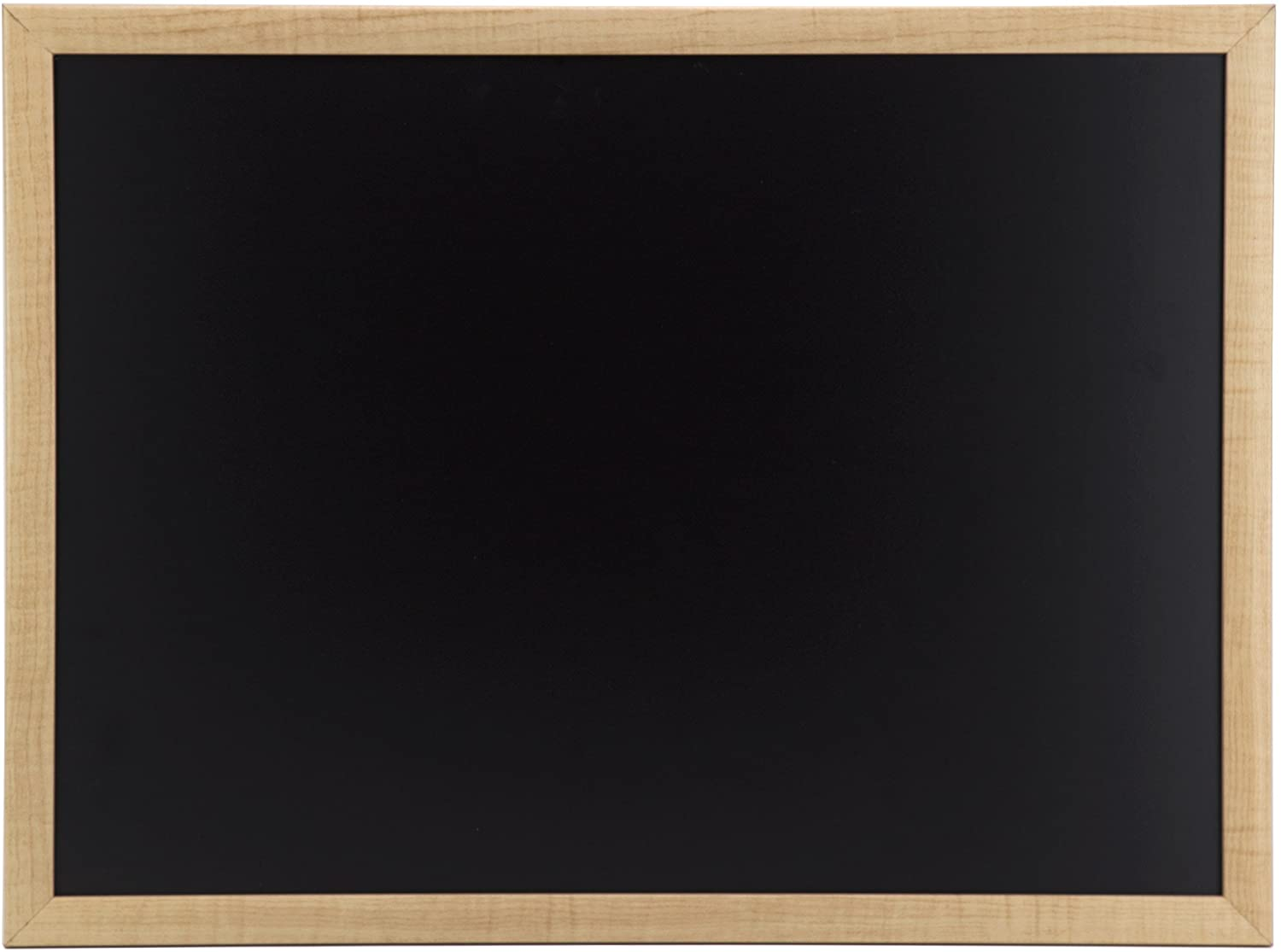 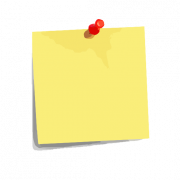 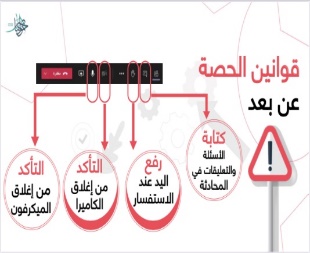 2- أسأل :
نجمة اليوم
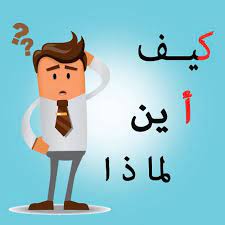 قراءة الصور
أفكر وأطرح الأسئلة
الحوار والنقاش
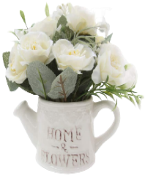 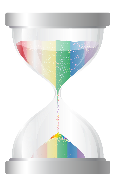 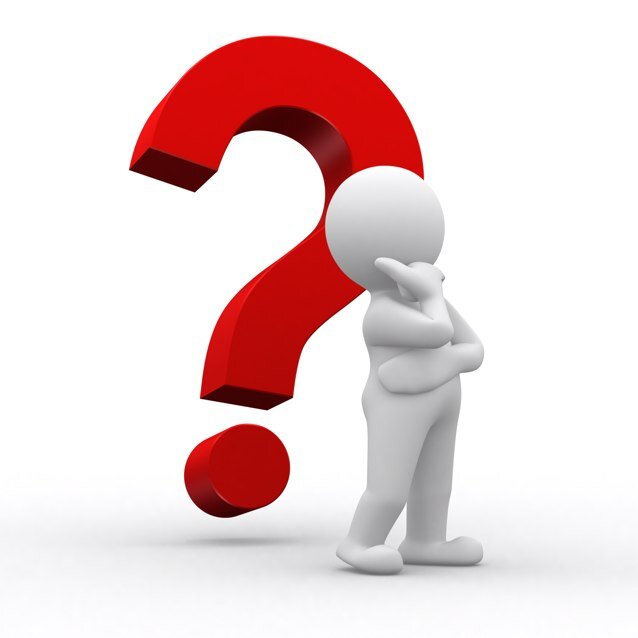 التفكير الناقد
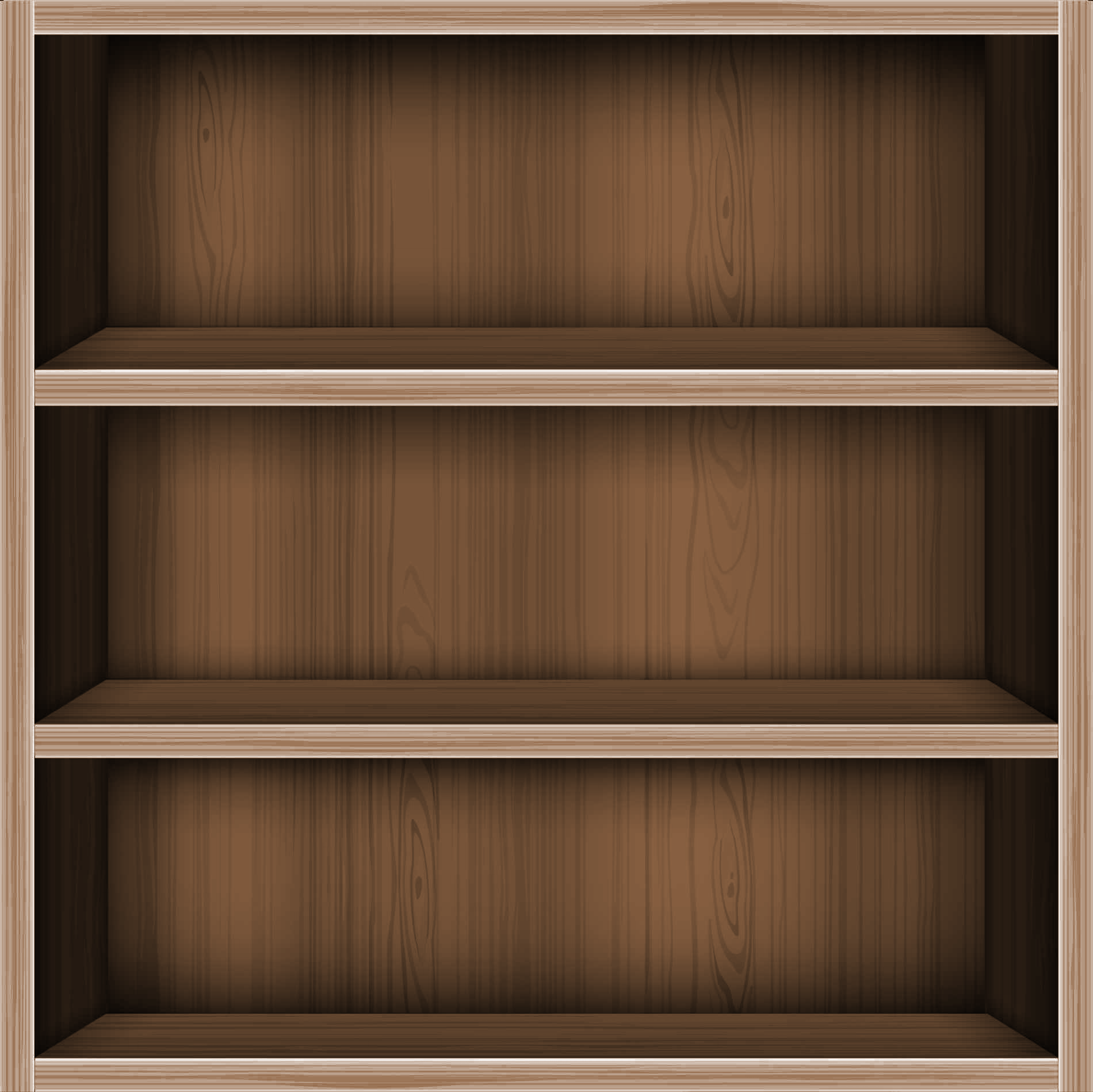 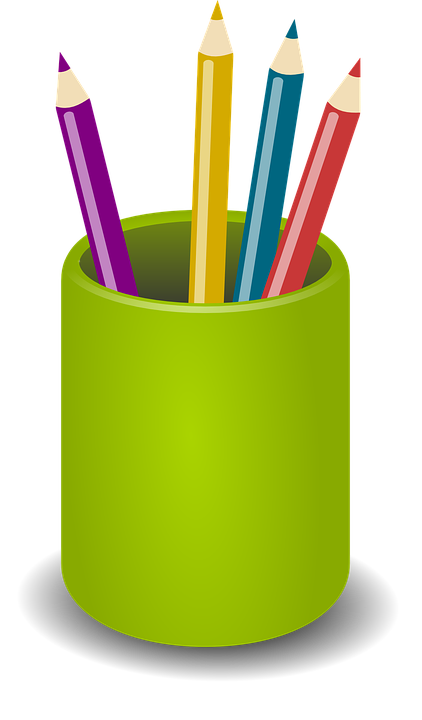 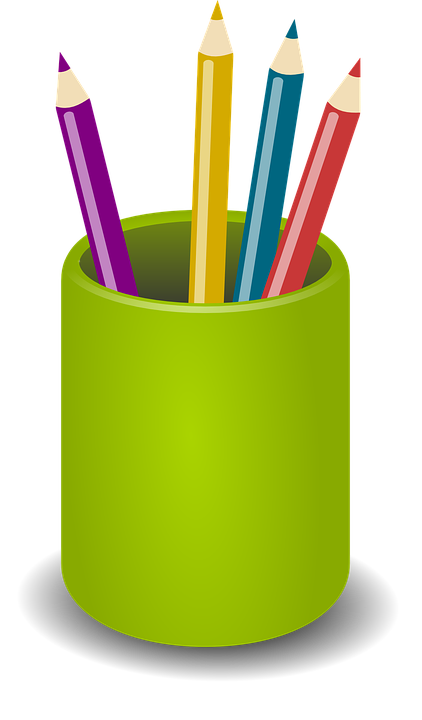 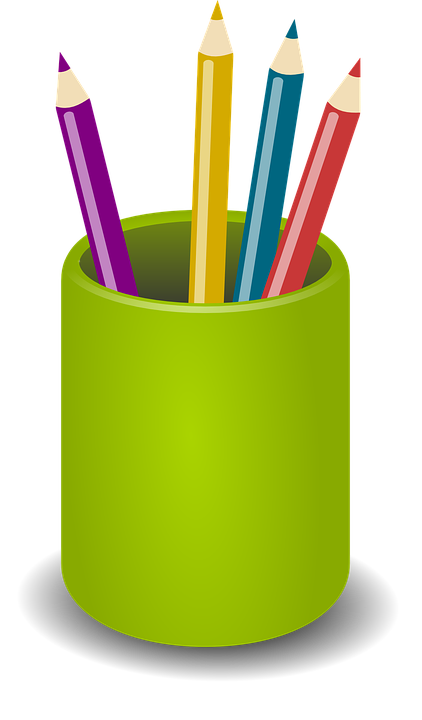 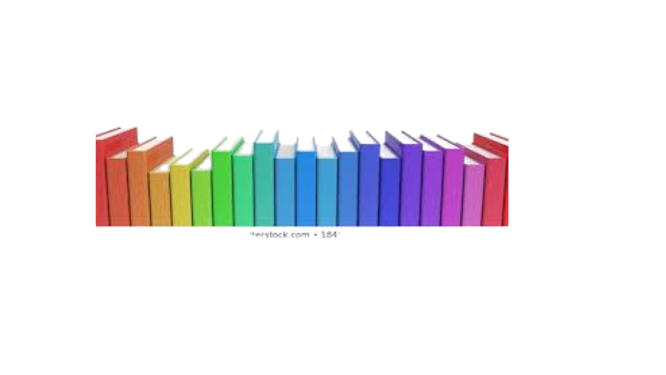 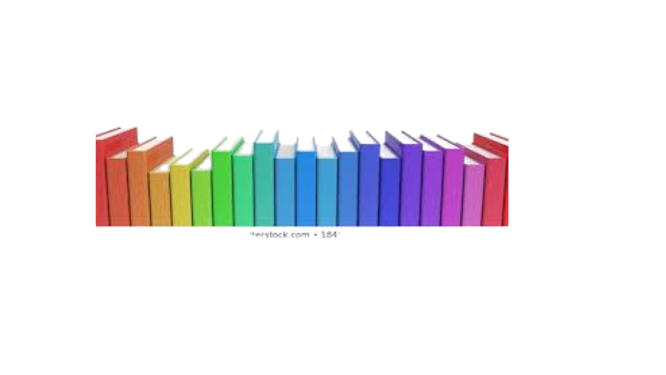 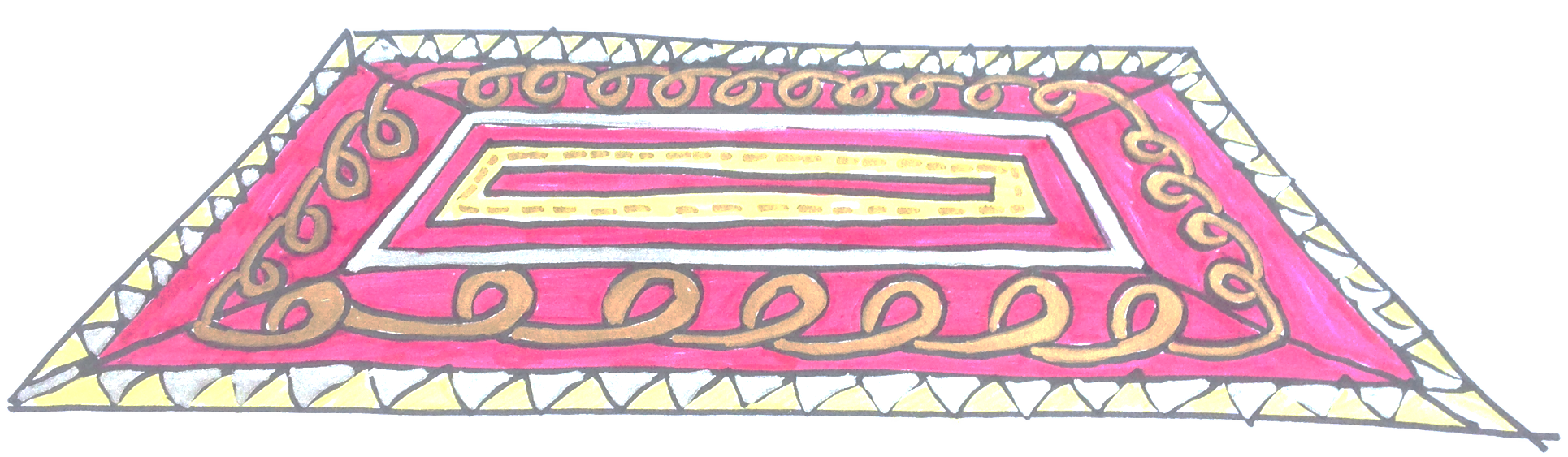 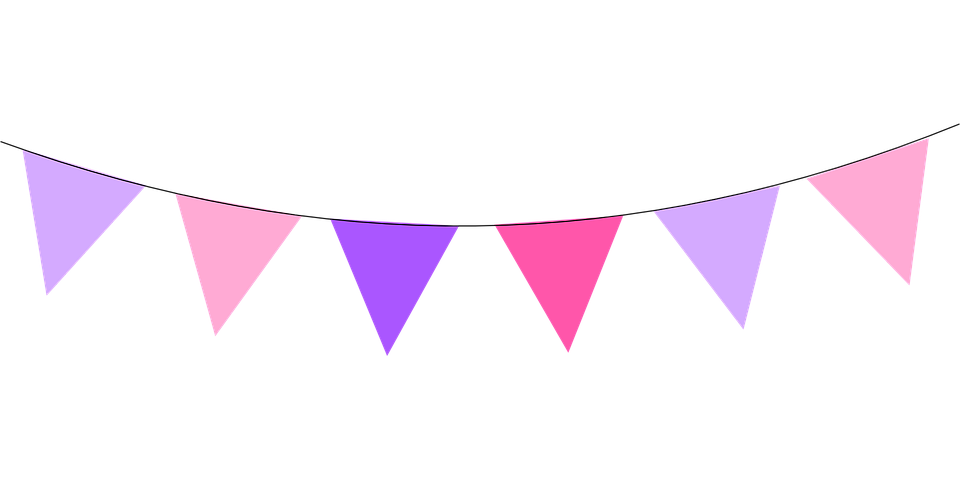 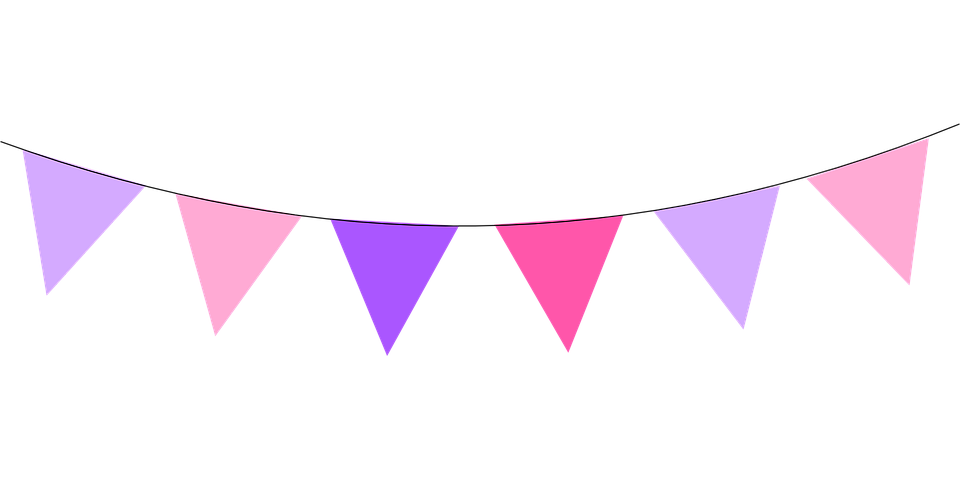 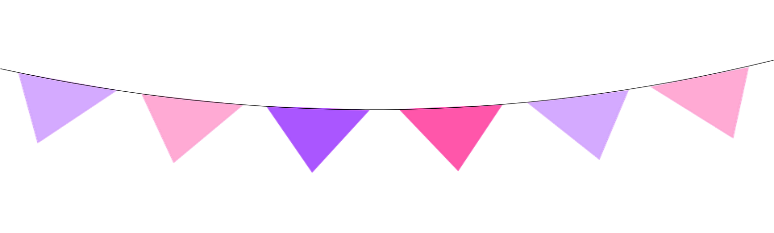 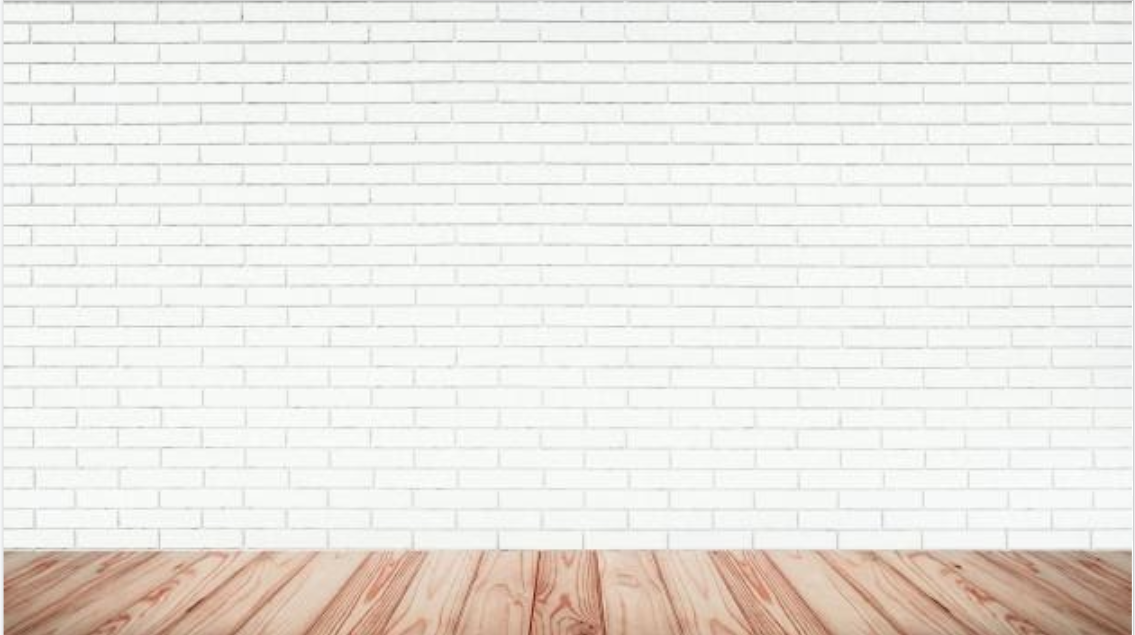 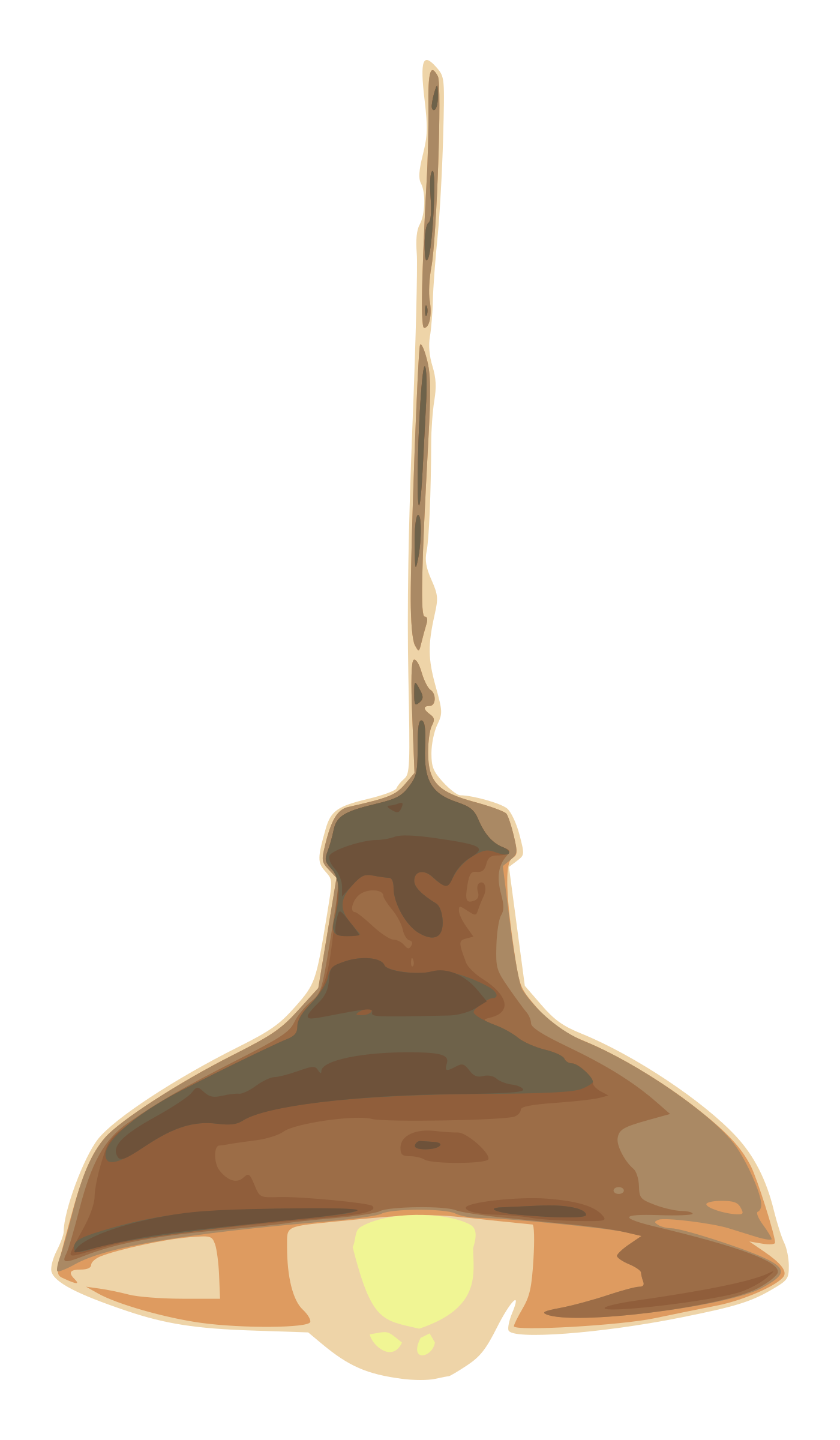 الأهداف
الغلق
العرض
خبرات 
سابقة
التمهيد
الواجب
التقويم
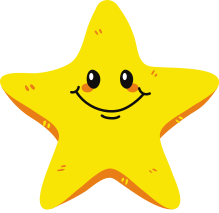 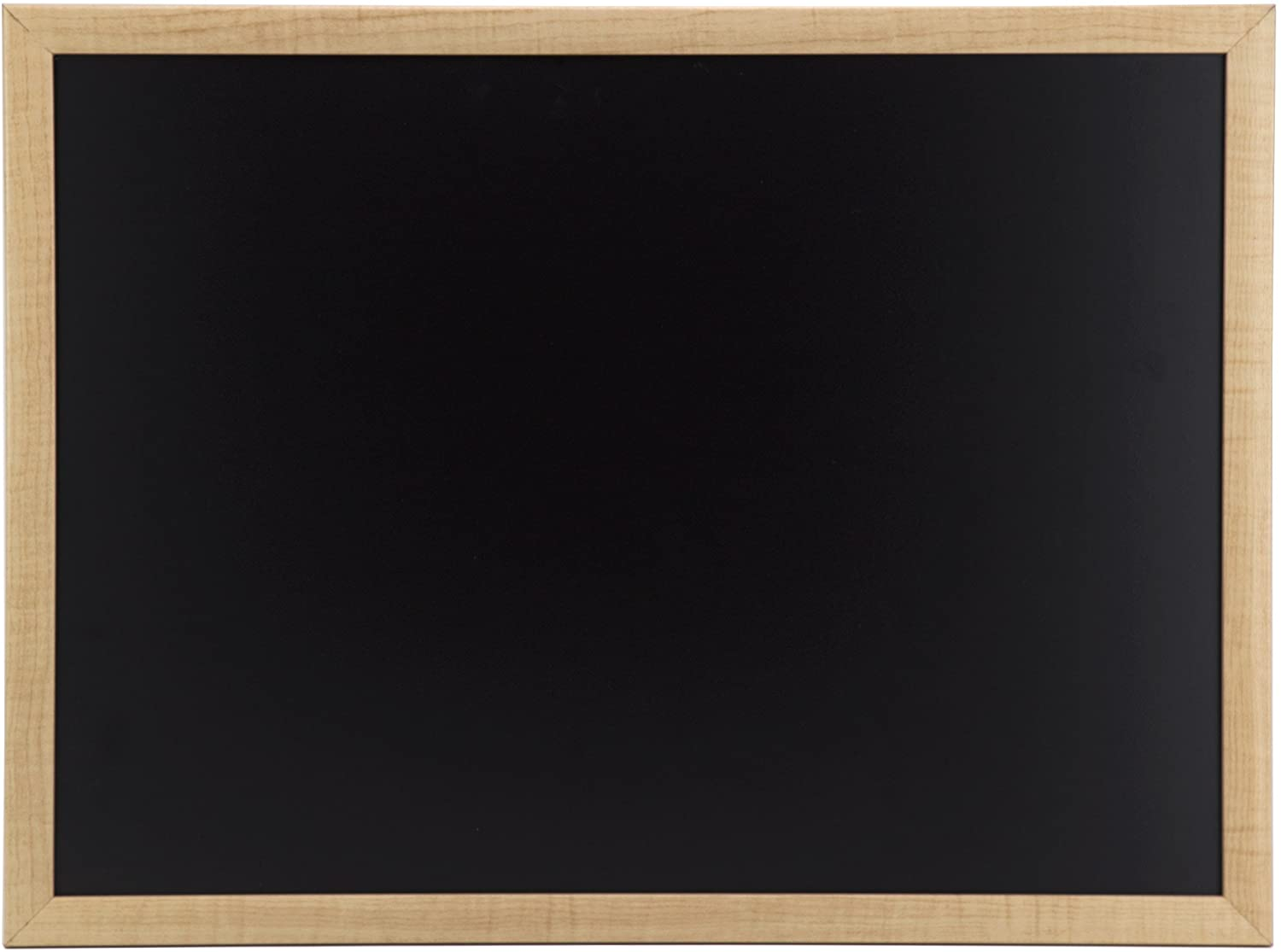 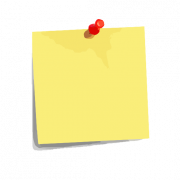 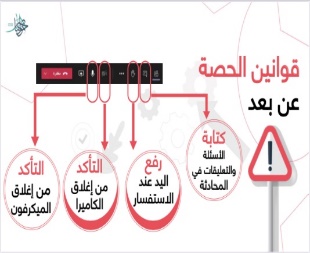 3- أكون فرضية :
نجمة اليوم
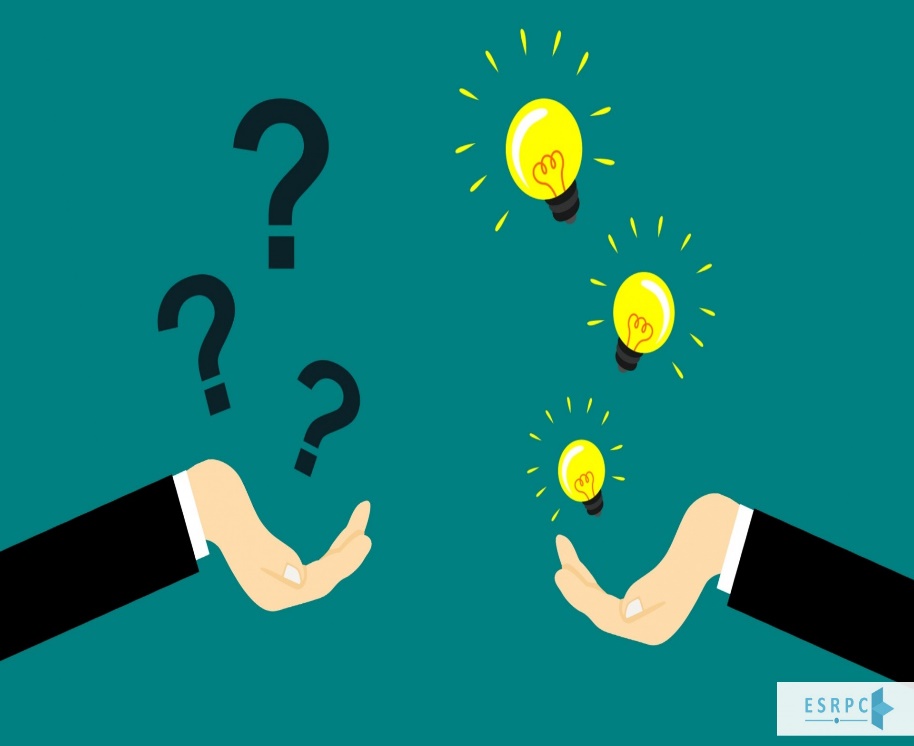 قراءة الصور
أتوقع وأضع عبارة يمكن اختبارها
 للإجابة عن السؤال .
الحوار والنقاش
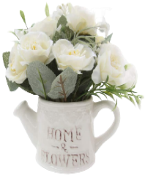 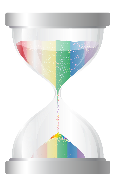 التفكير الناقد
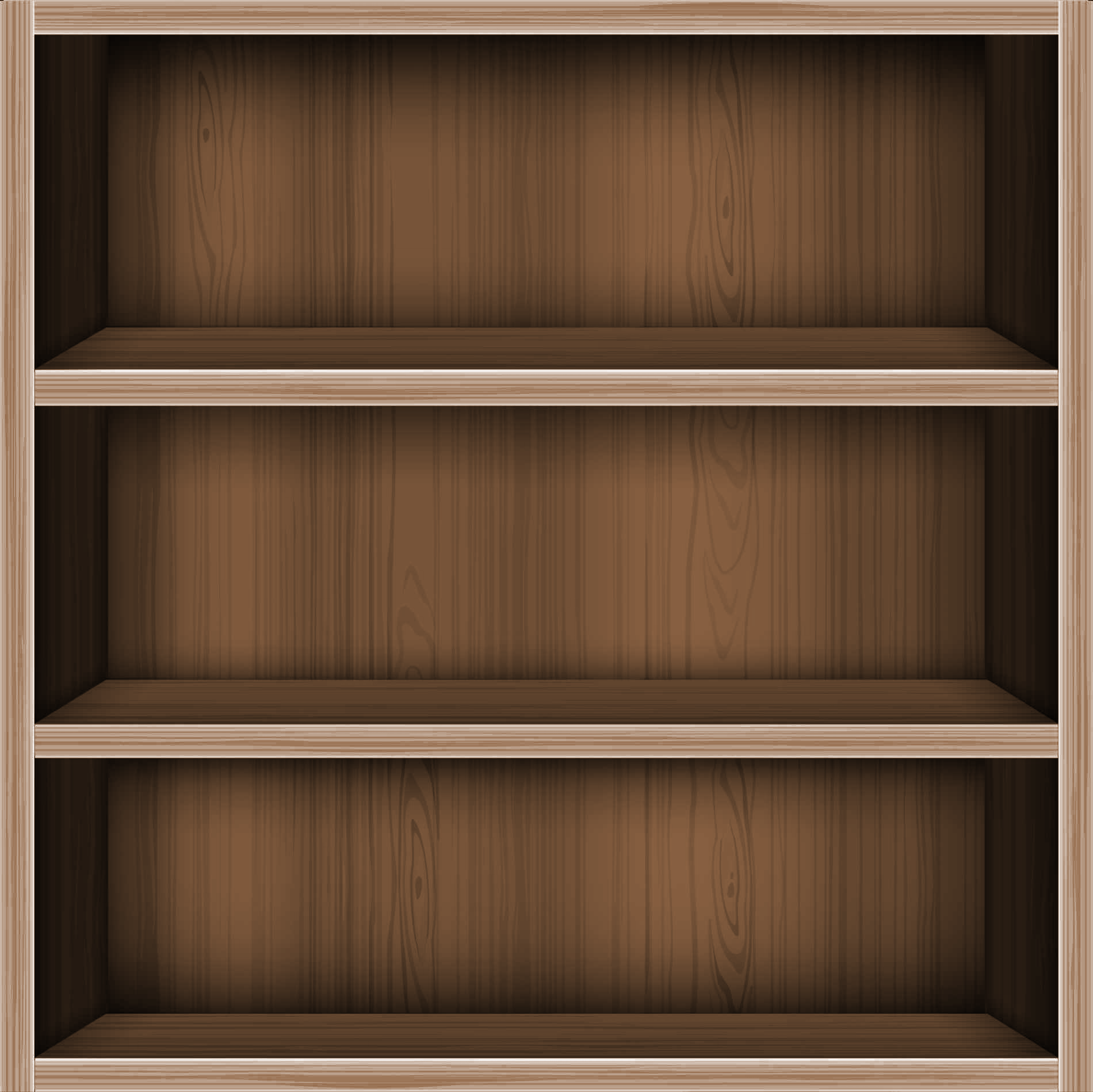 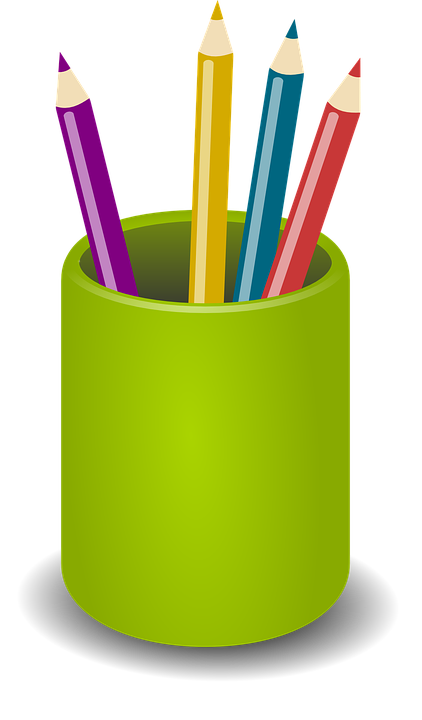 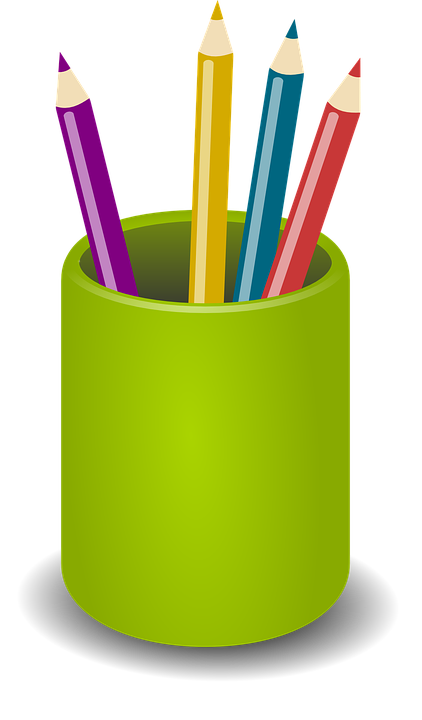 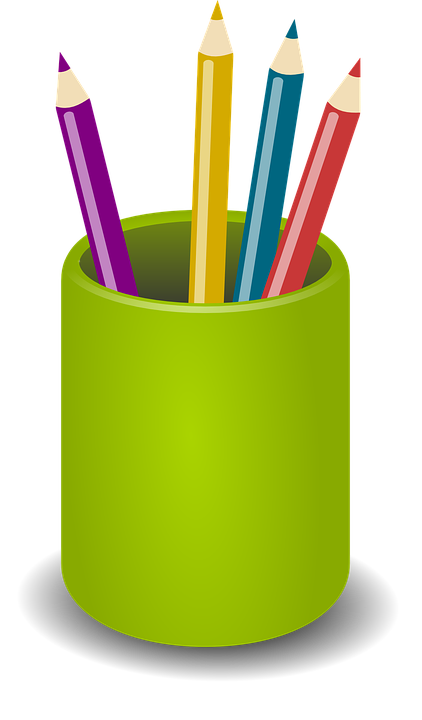 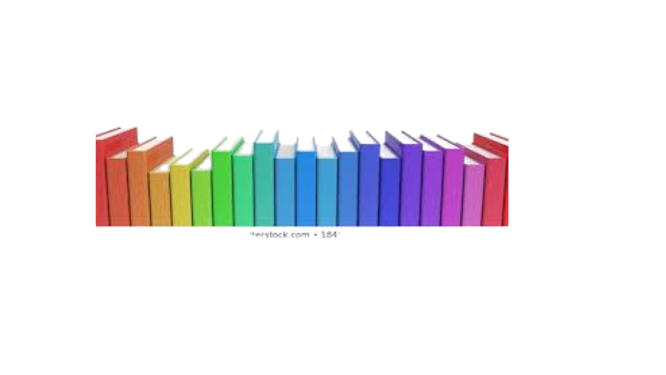 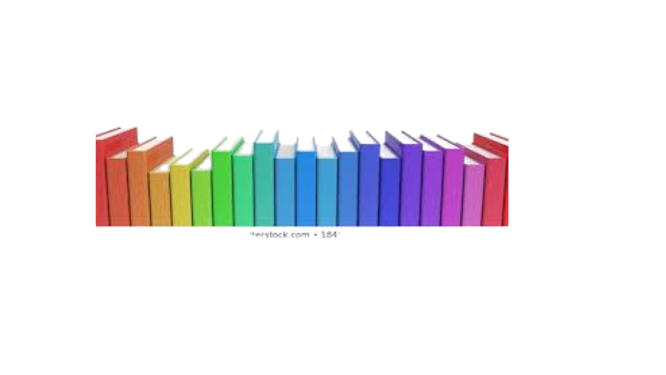 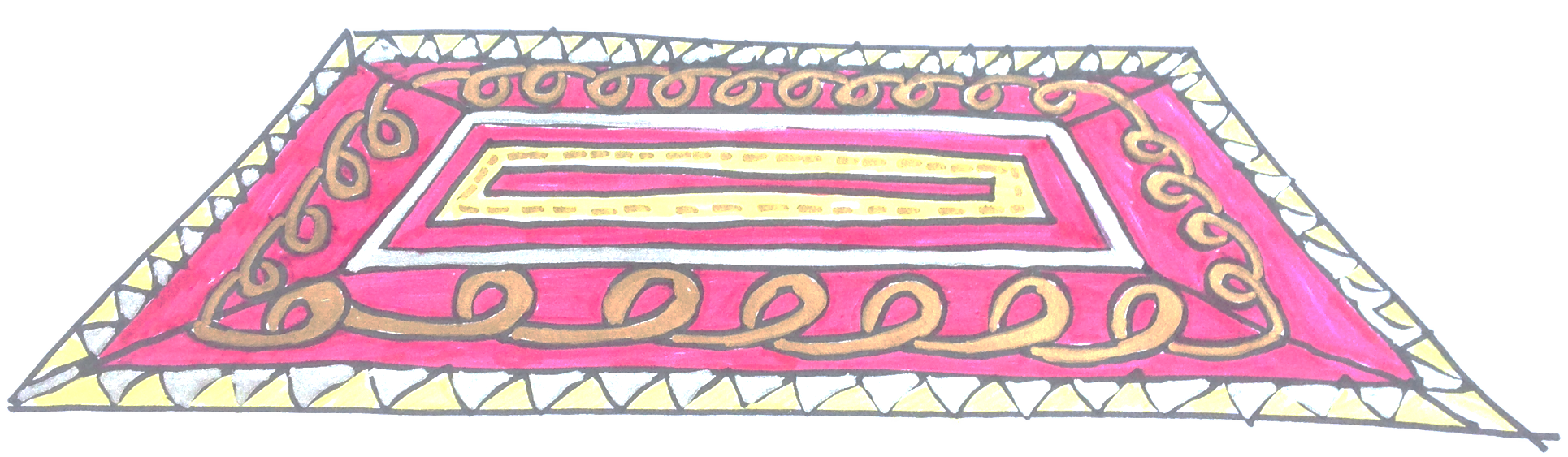 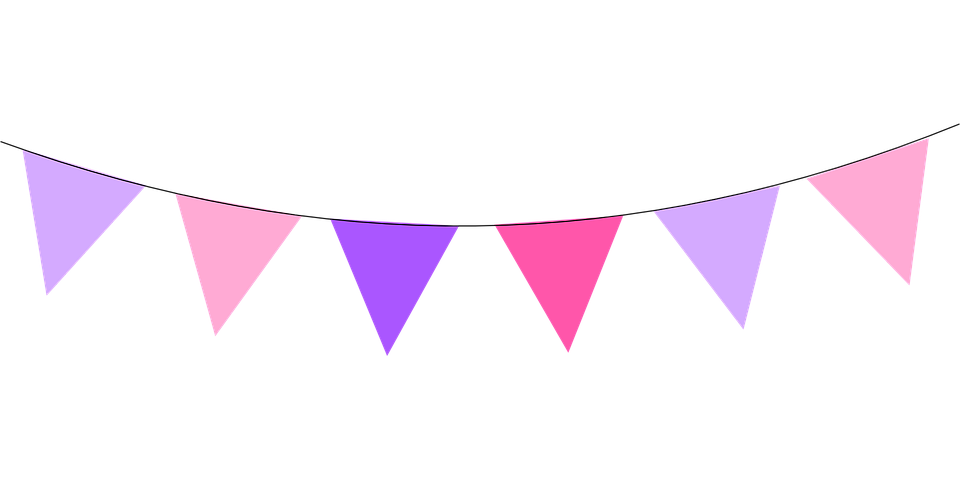 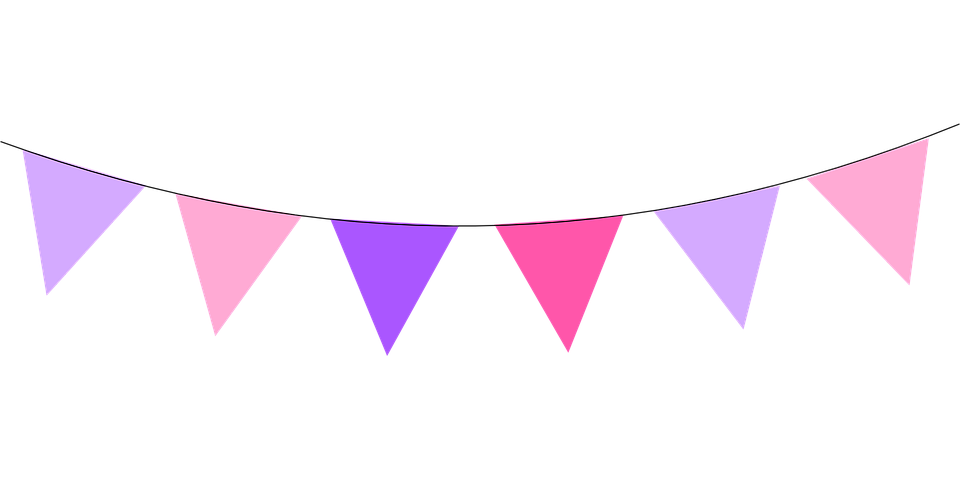 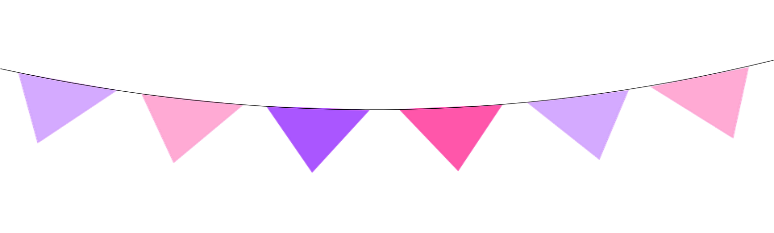 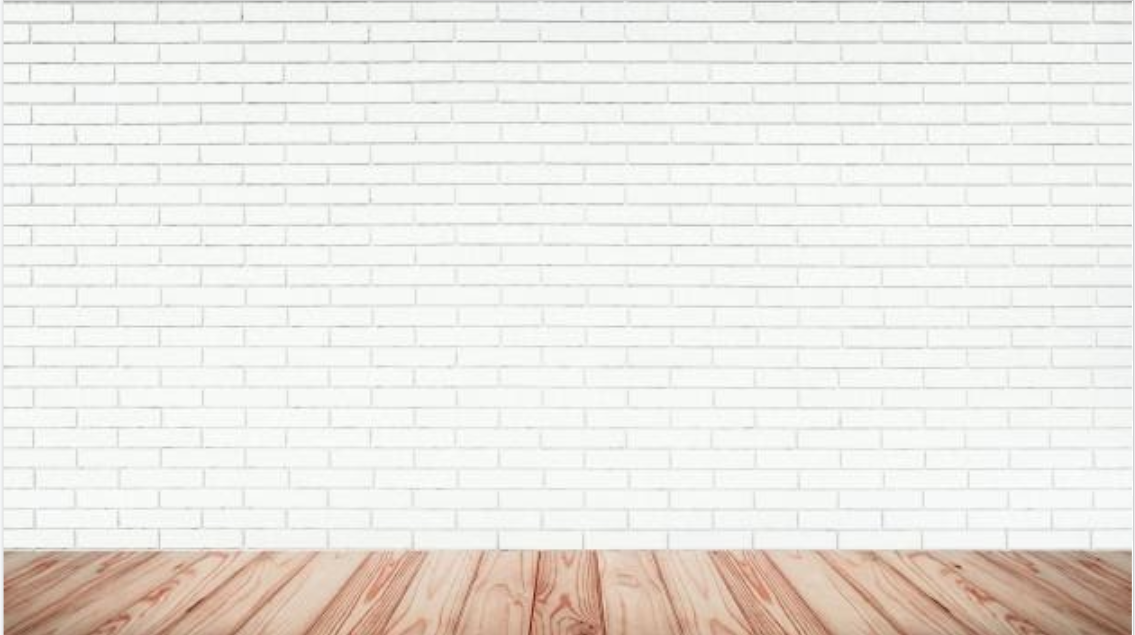 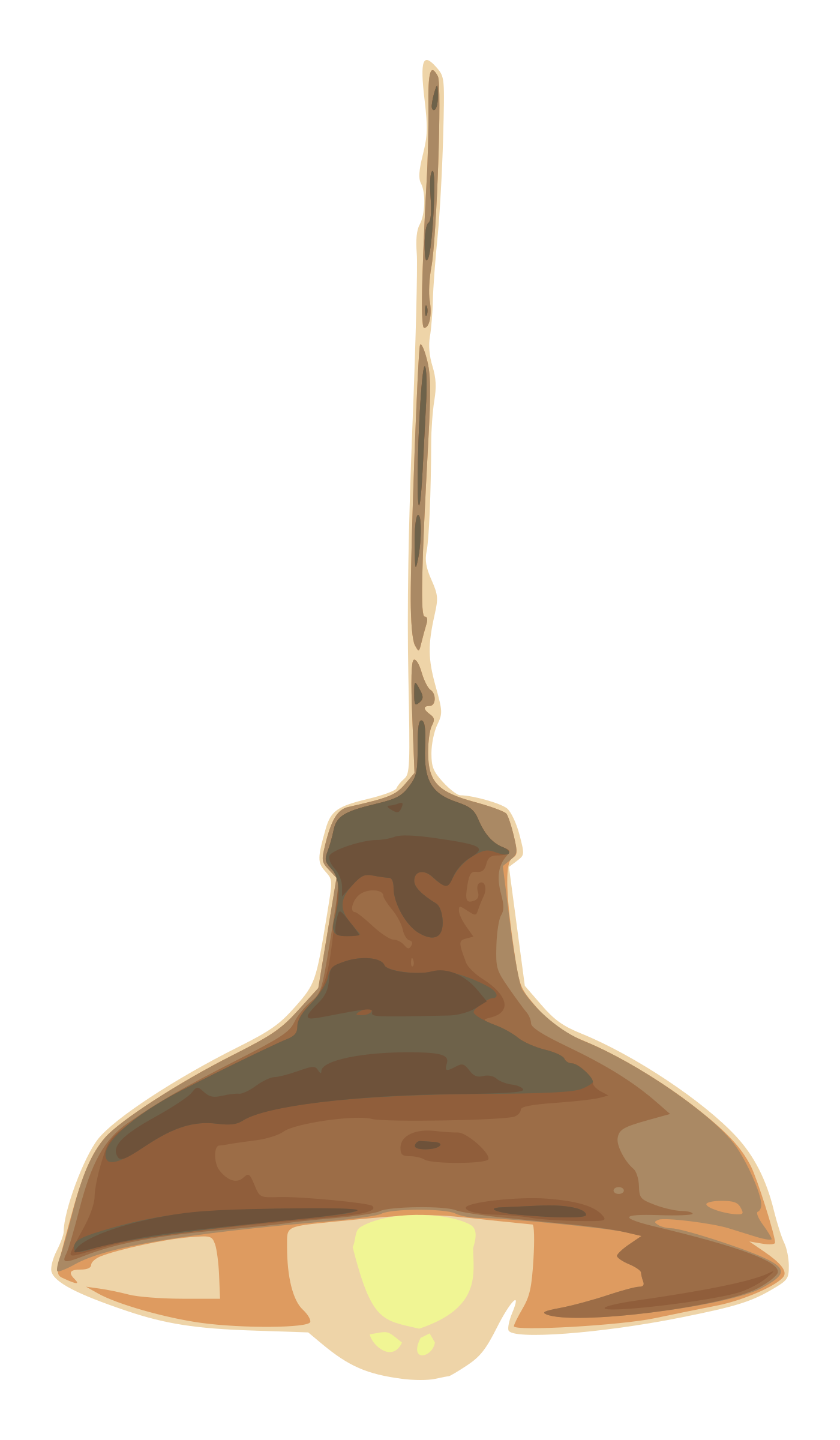 الأهداف
الغلق
العرض
خبرات 
سابقة
التمهيد
الواجب
التقويم
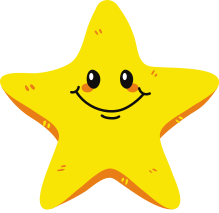 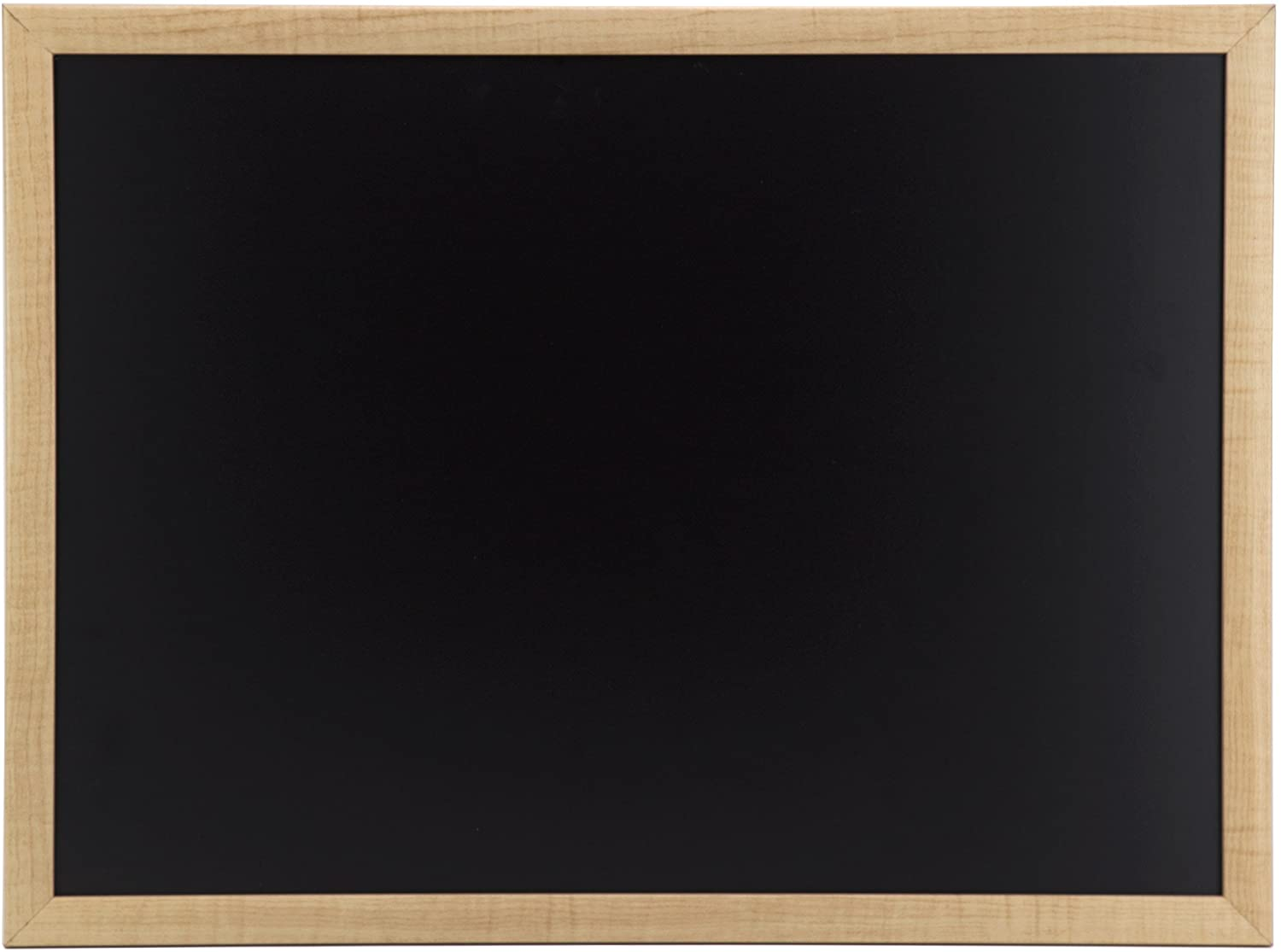 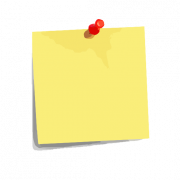 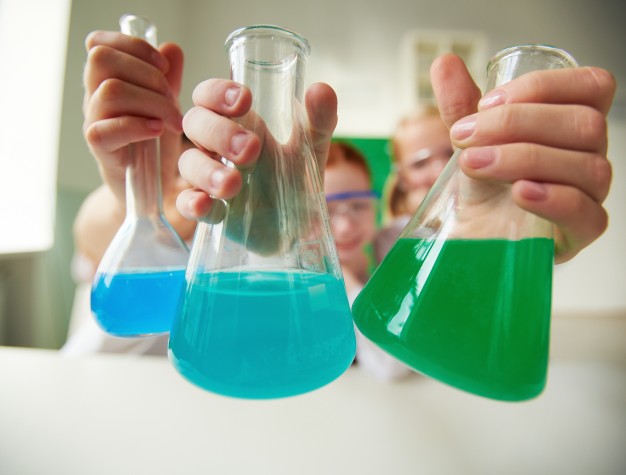 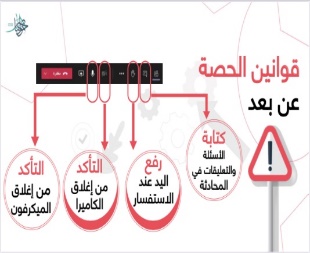 4- أختبر الفرضية :
نجمة اليوم
قراءة الصور
من خلال البحث والاستقصاء 
وجمع المعلومات وتفسير البيانات وإجراء التجارب .
الحوار والنقاش
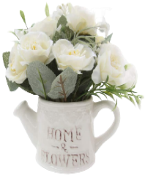 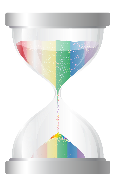 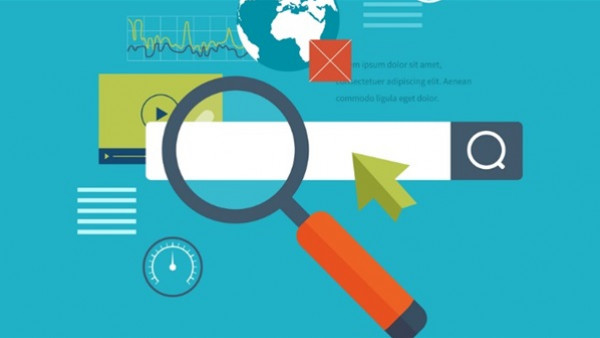 التفكير الناقد
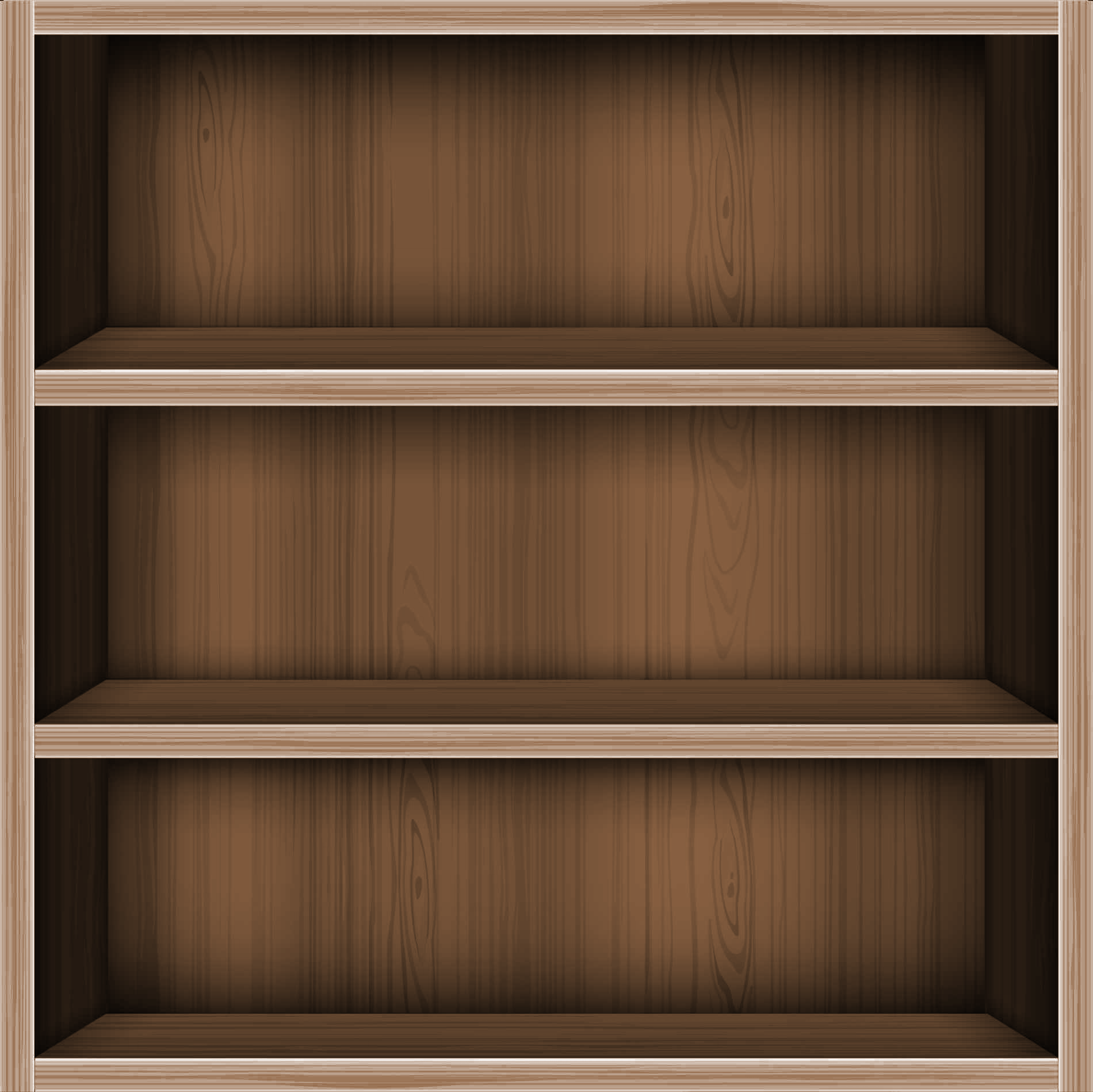 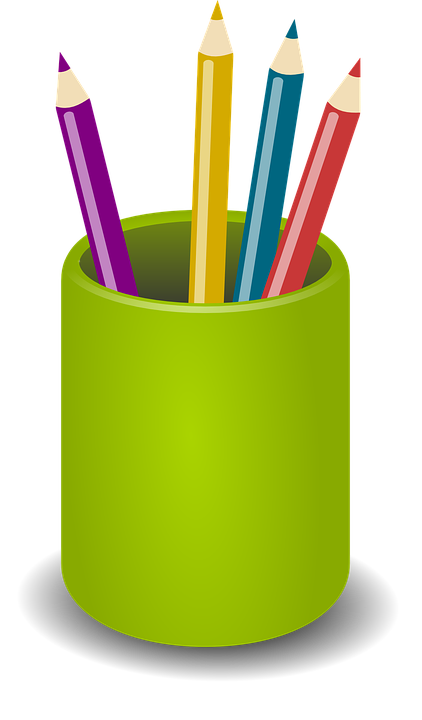 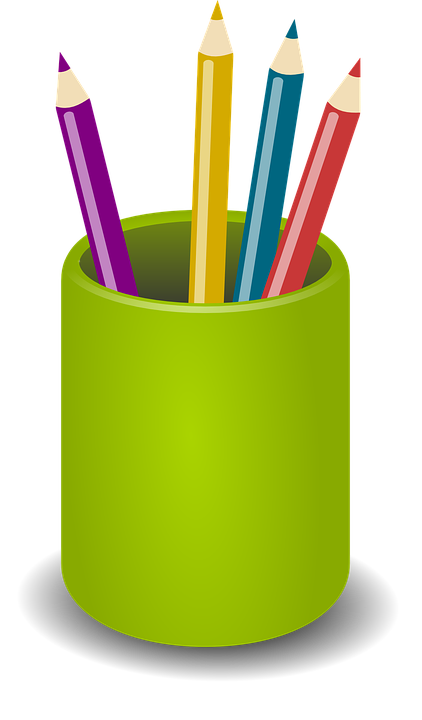 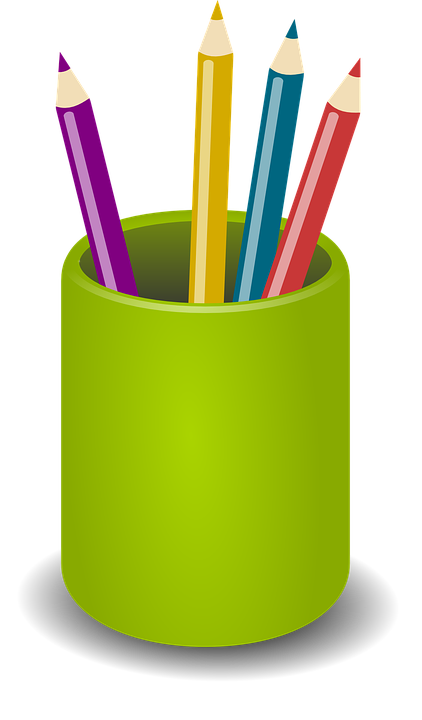 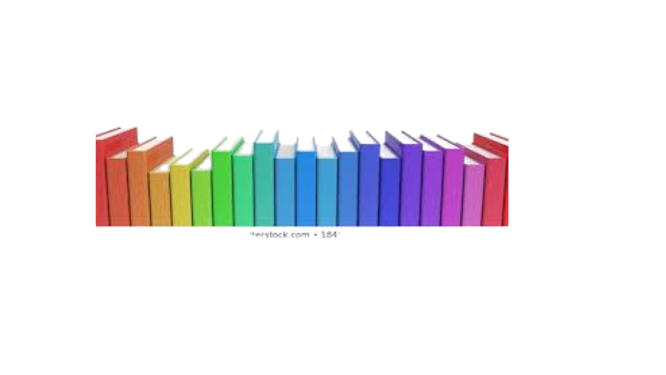 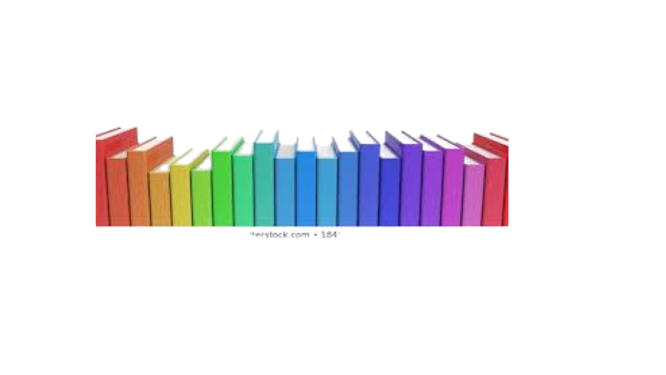 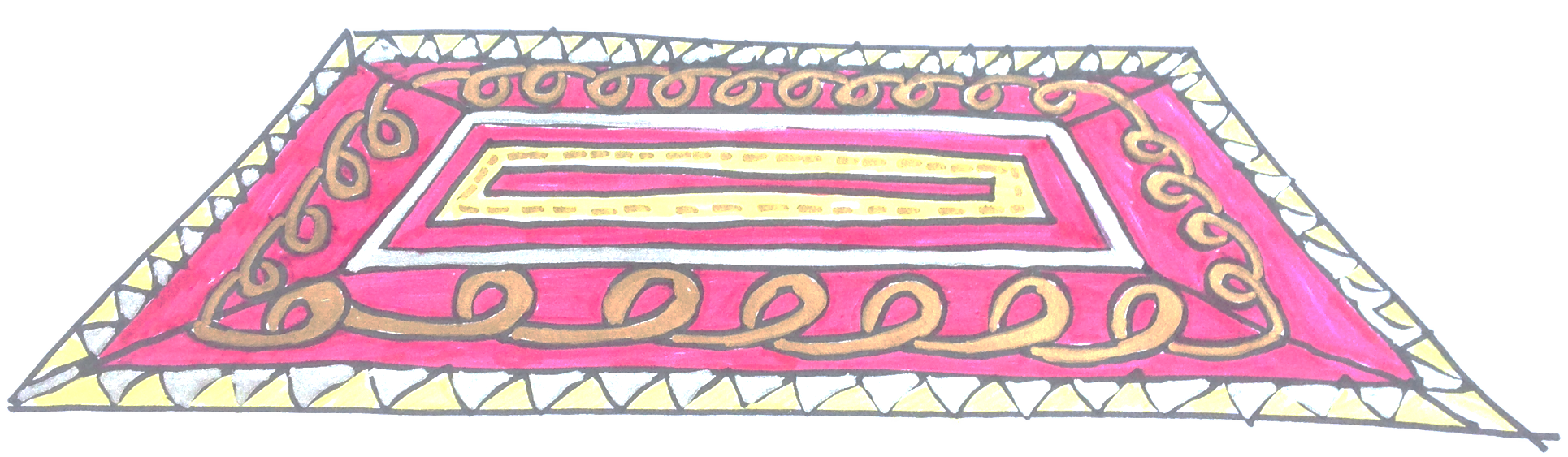 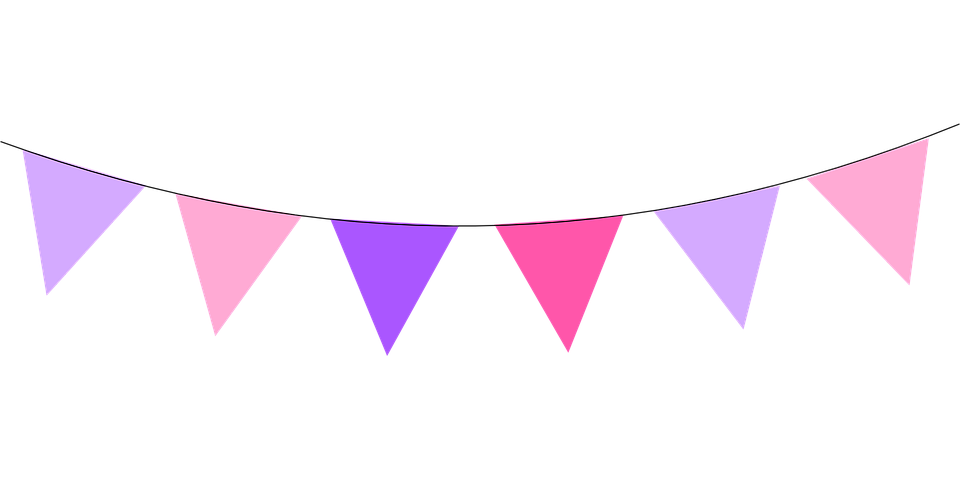 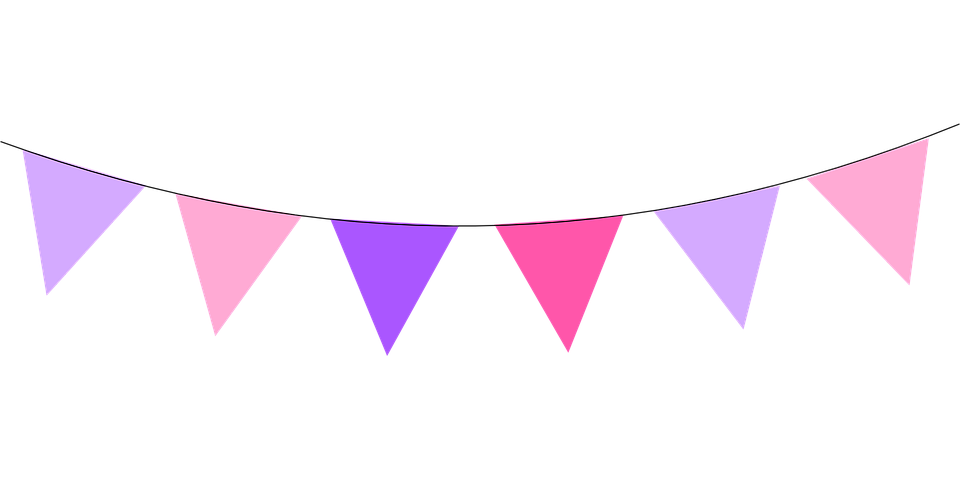 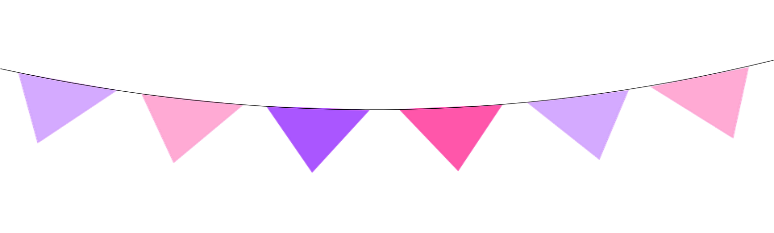 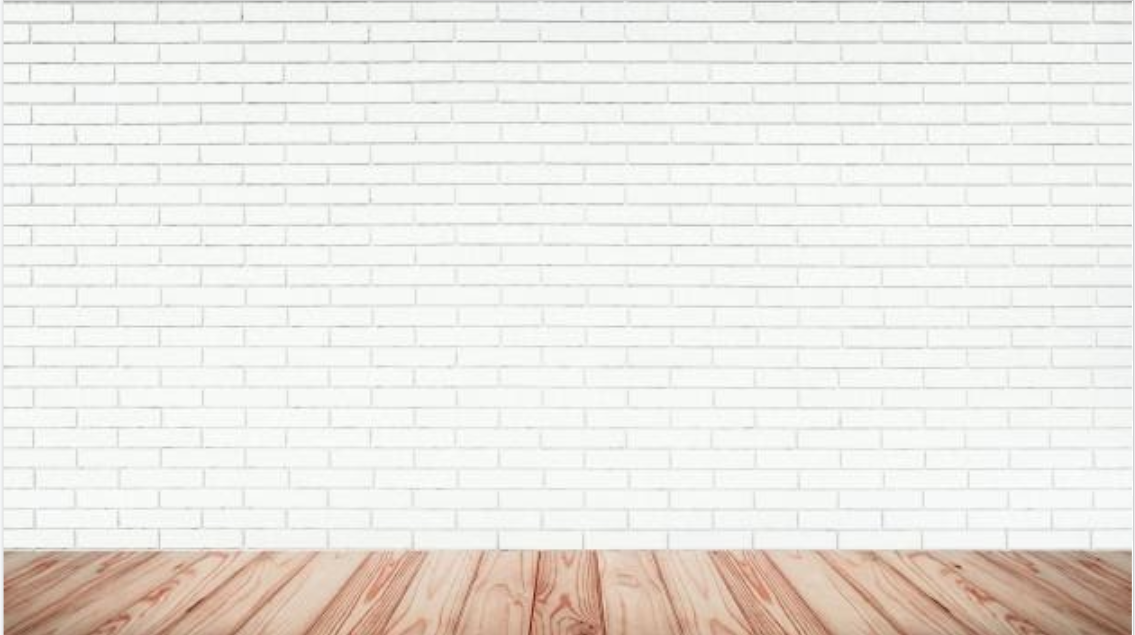 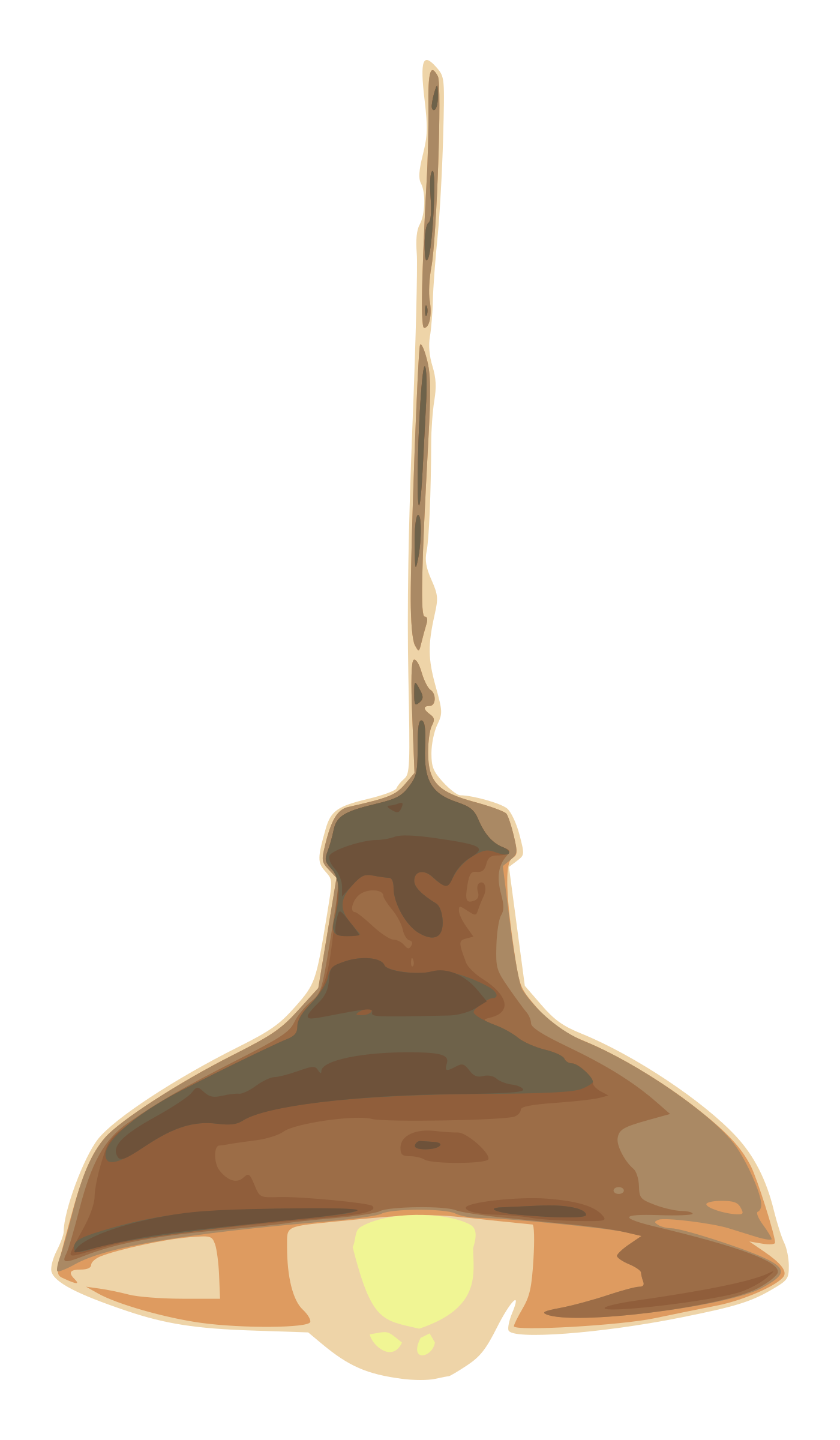 الأهداف
الغلق
العرض
خبرات 
سابقة
التمهيد
الواجب
التقويم
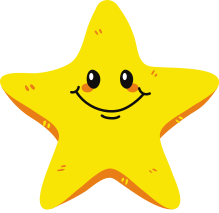 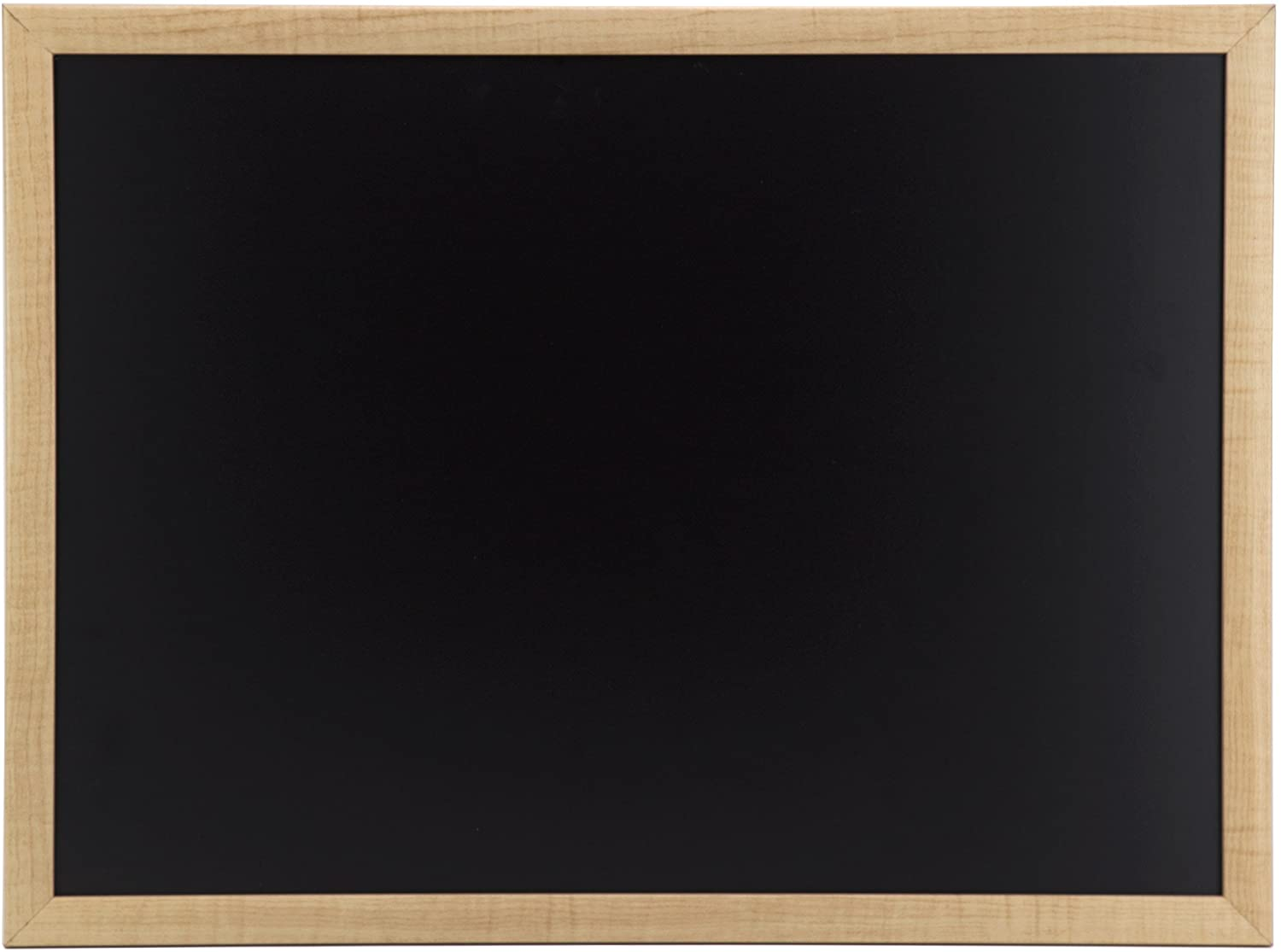 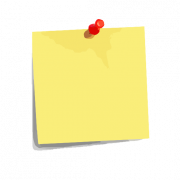 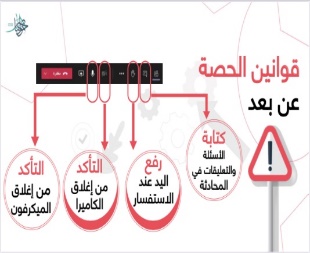 5- أستنتج :
نجمة اليوم
قراءة الصور
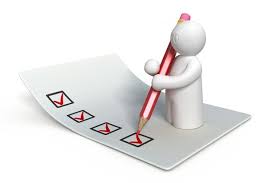 أحدد ما إذا كانت البيانات التي
 توصلت إليها تدعم فرضيتي 
أولا تدعمها .
الحوار والنقاش
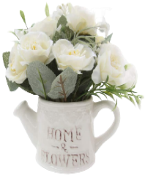 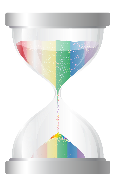 التفكير الناقد
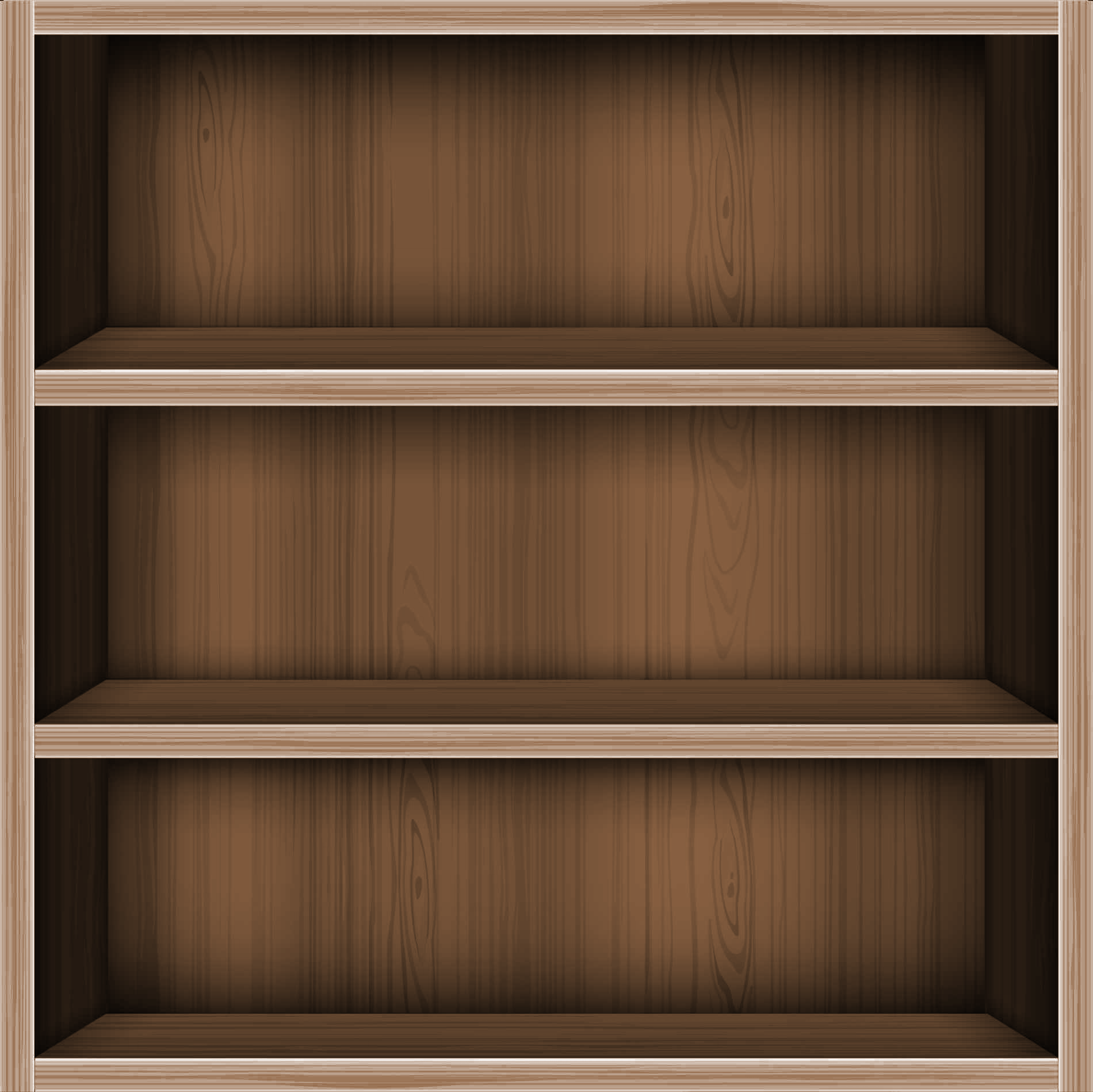 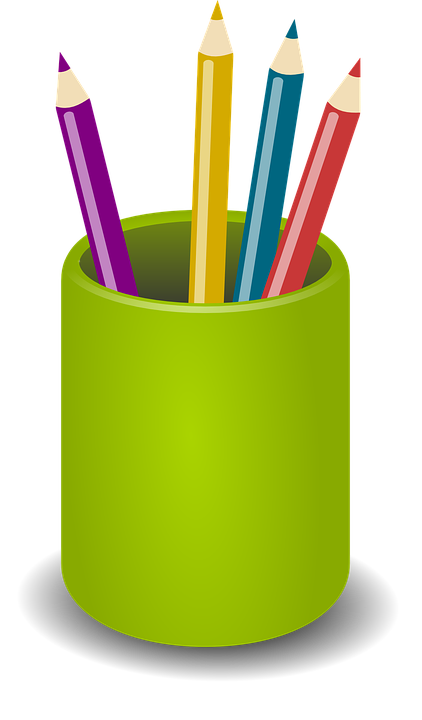 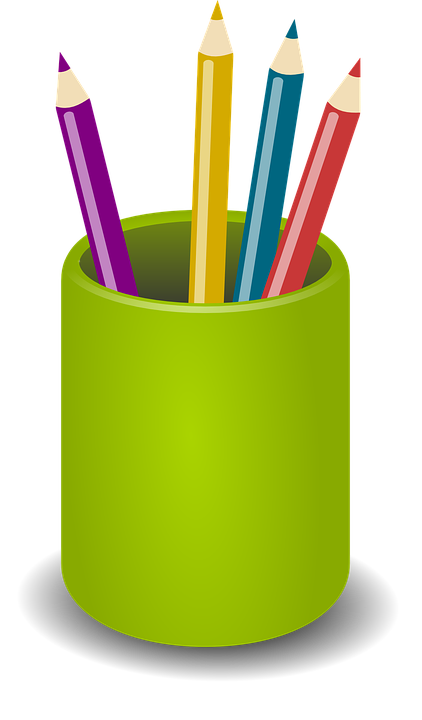 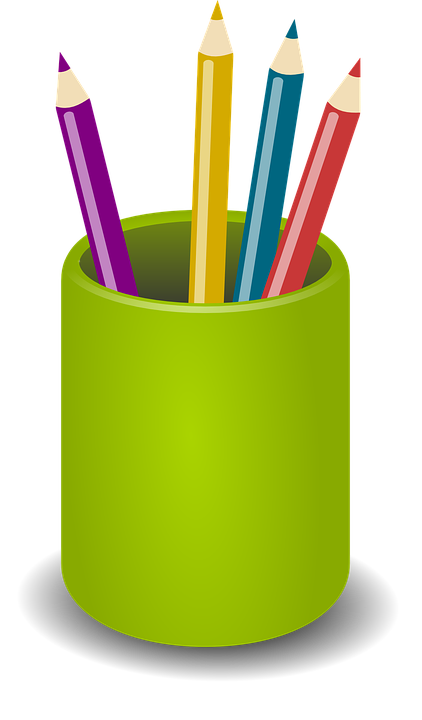 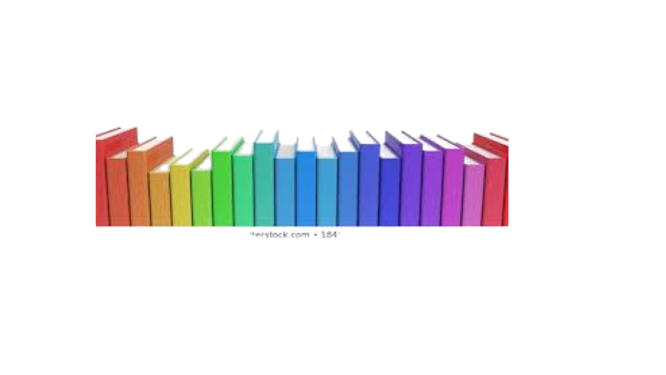 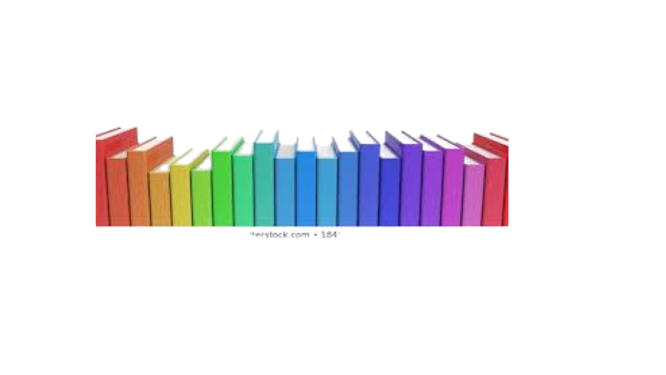 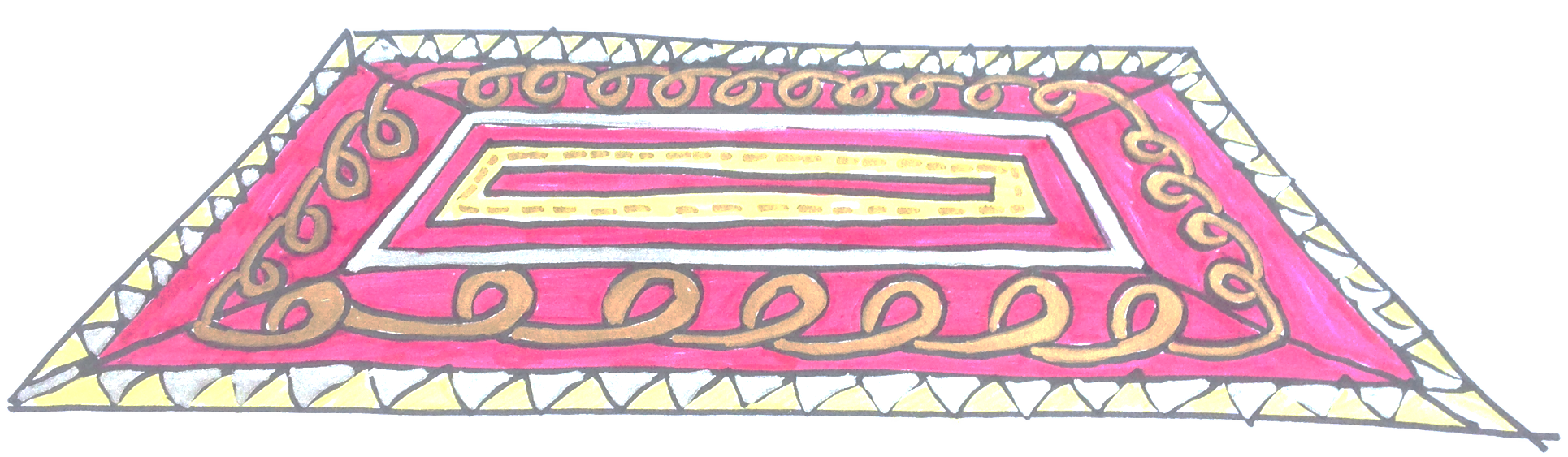 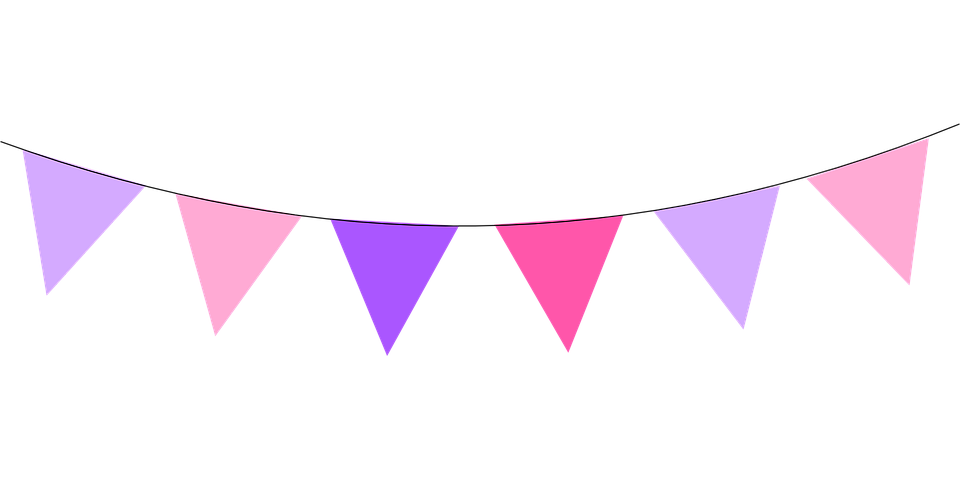 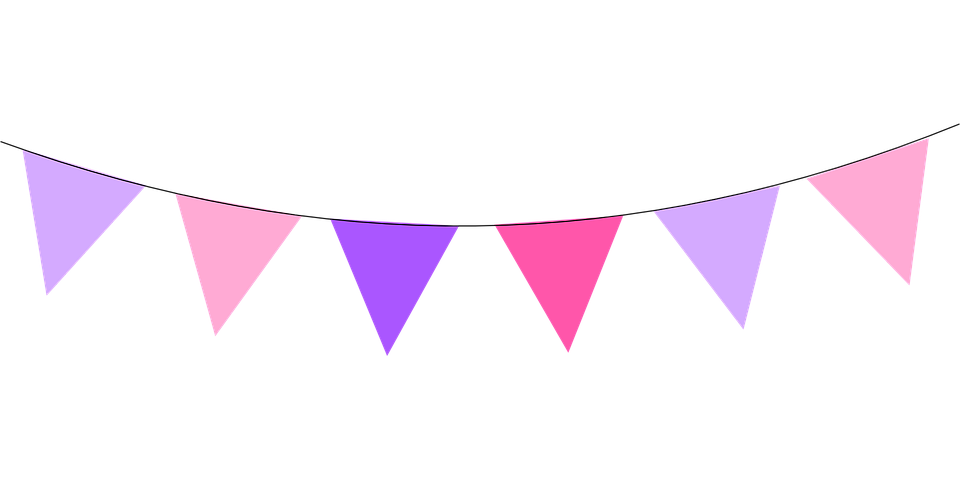 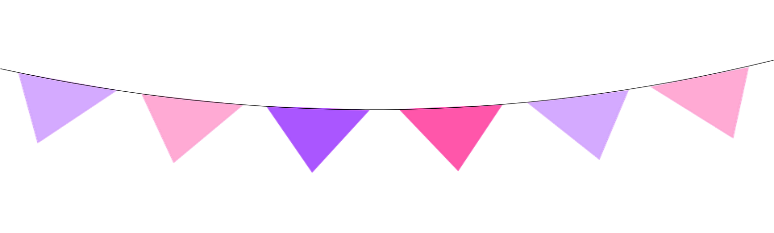 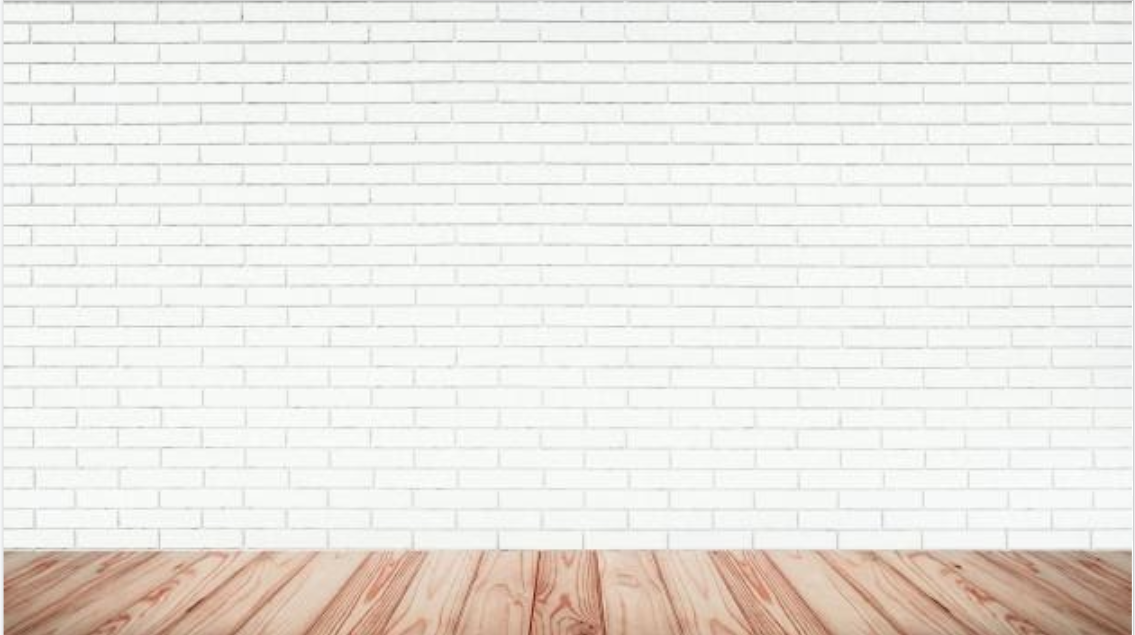 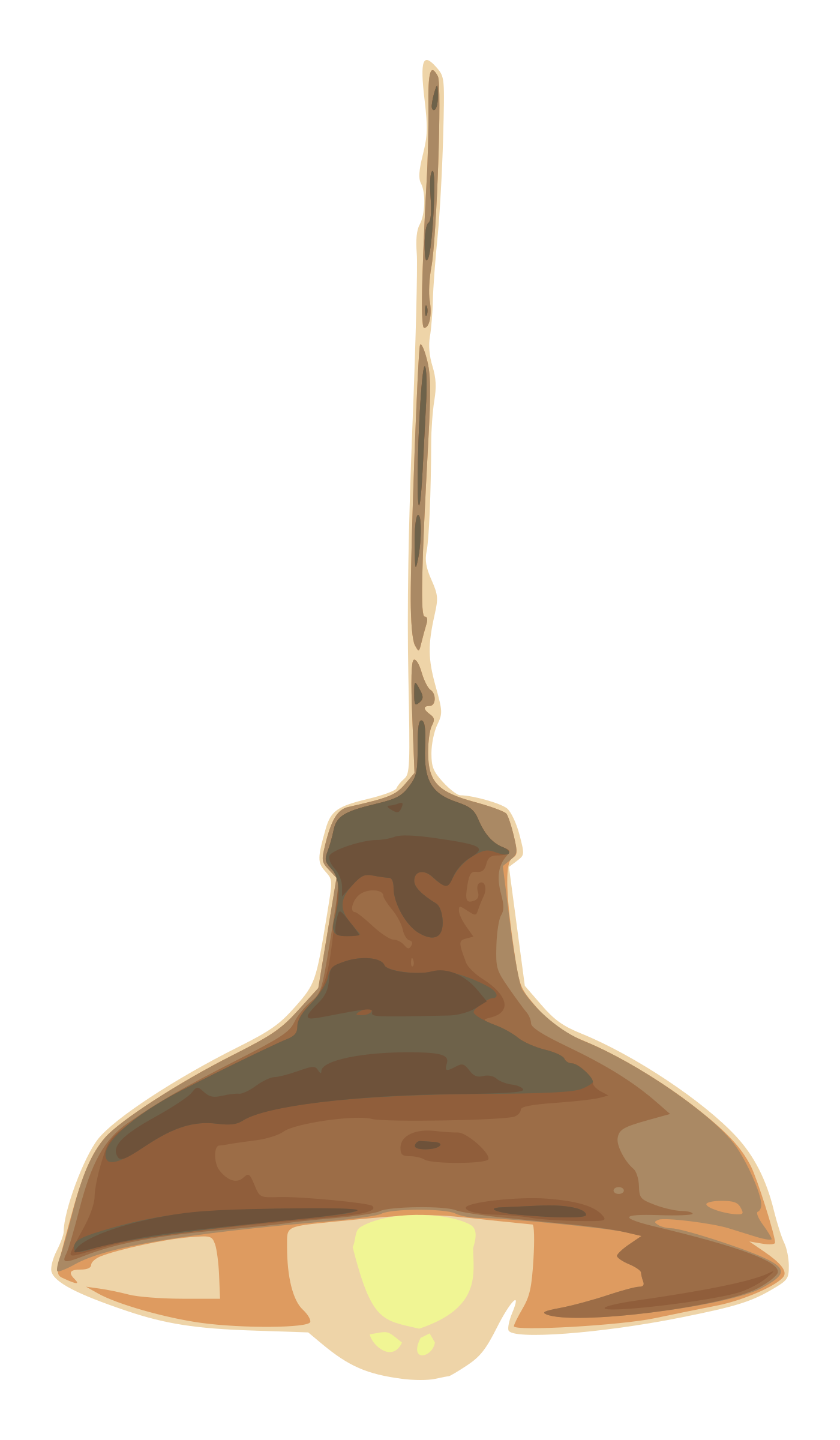 الأهداف
الغلق
العرض
خبرات 
سابقة
التمهيد
الواجب
التقويم
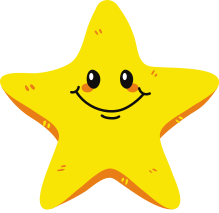 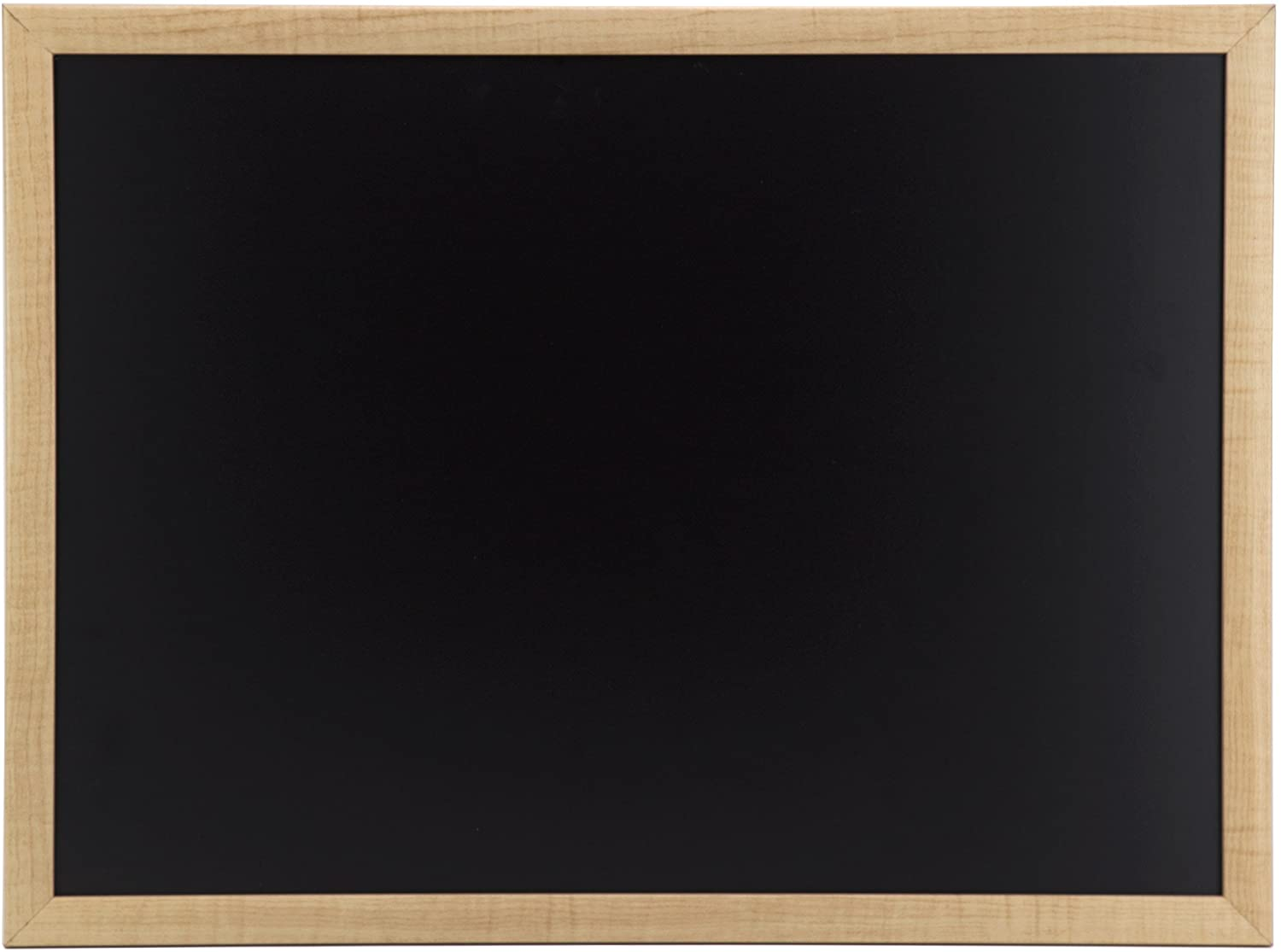 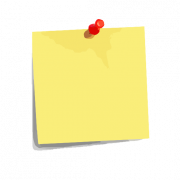 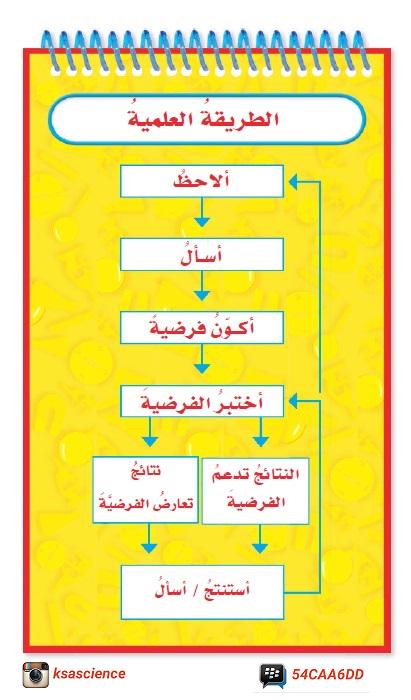 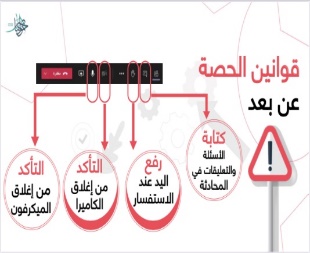 نجمة اليوم
قراءة الصور
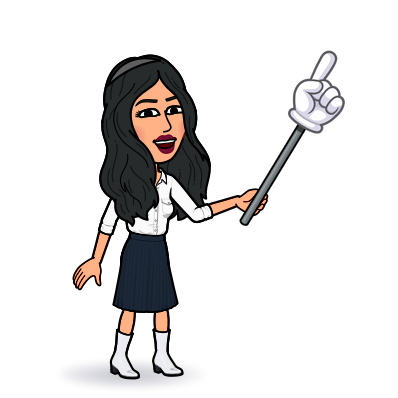 الحوار والنقاش
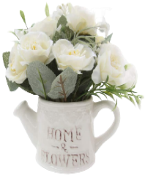 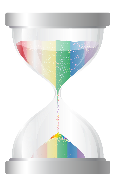 التفكير الناقد
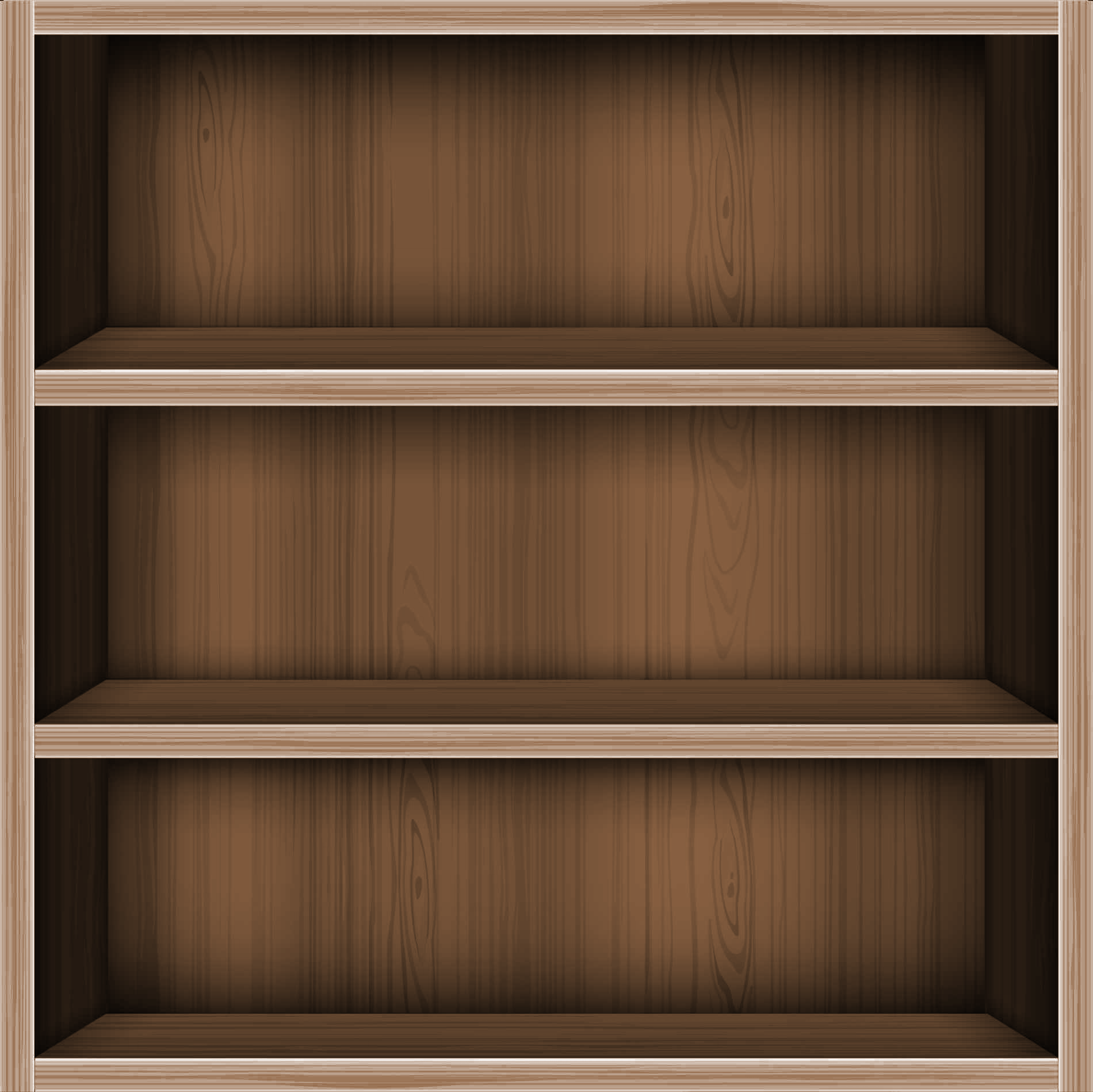 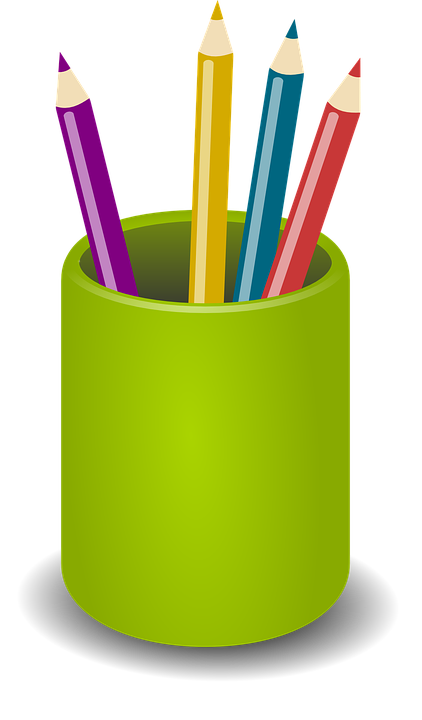 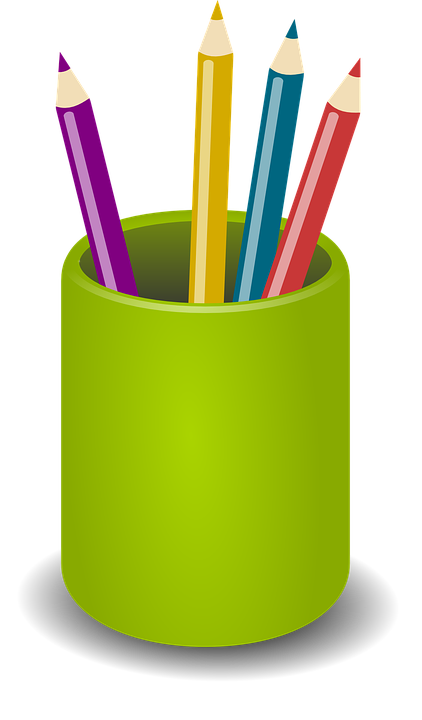 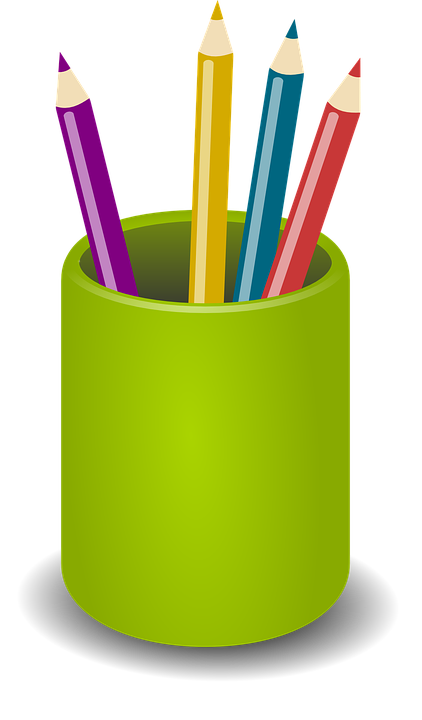 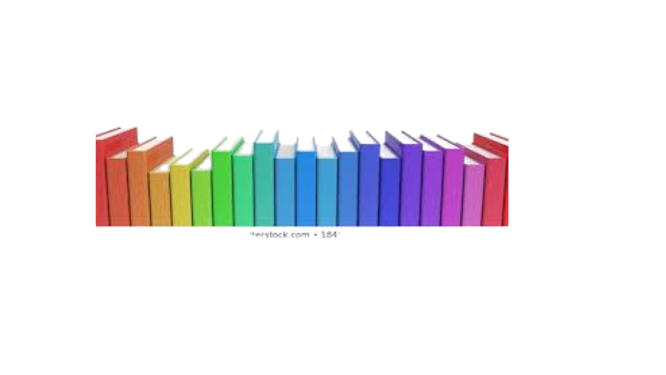 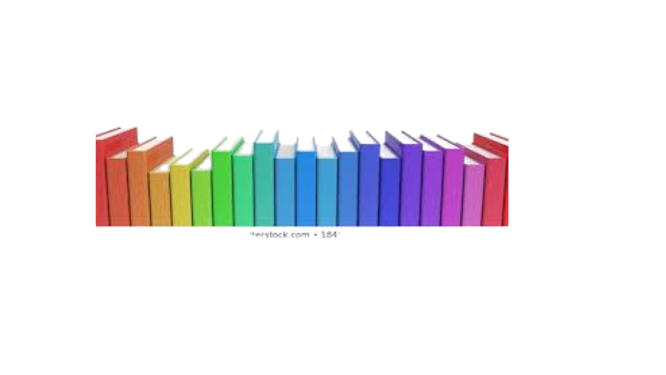 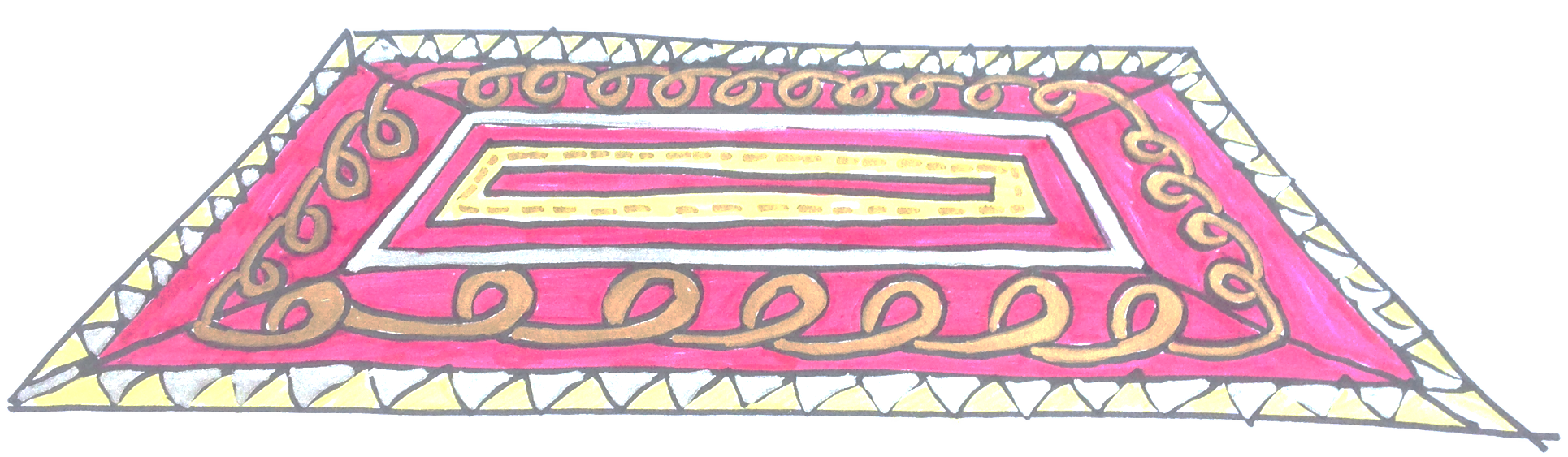 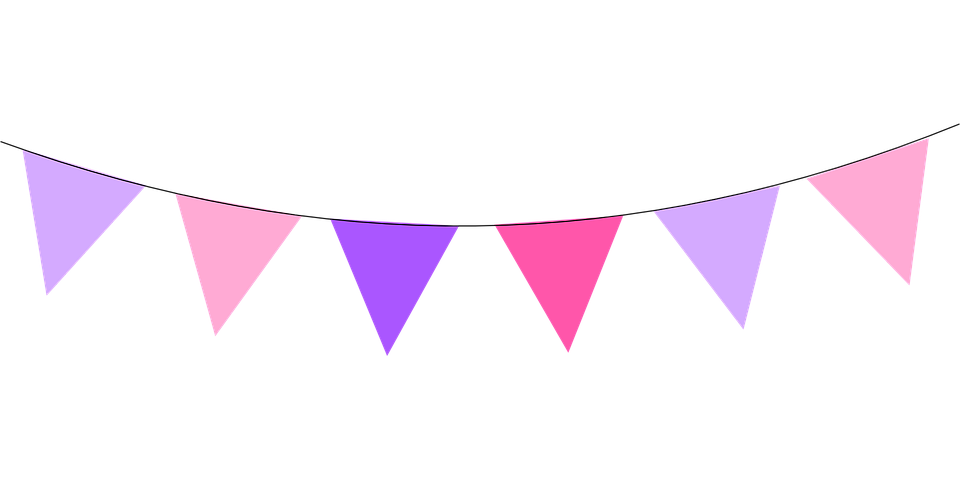 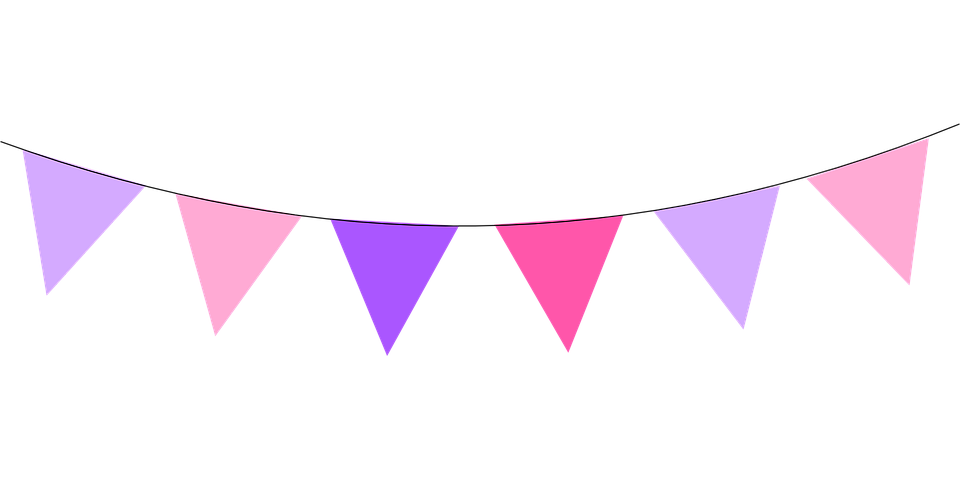 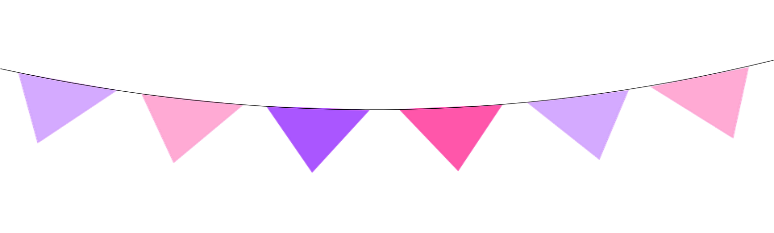 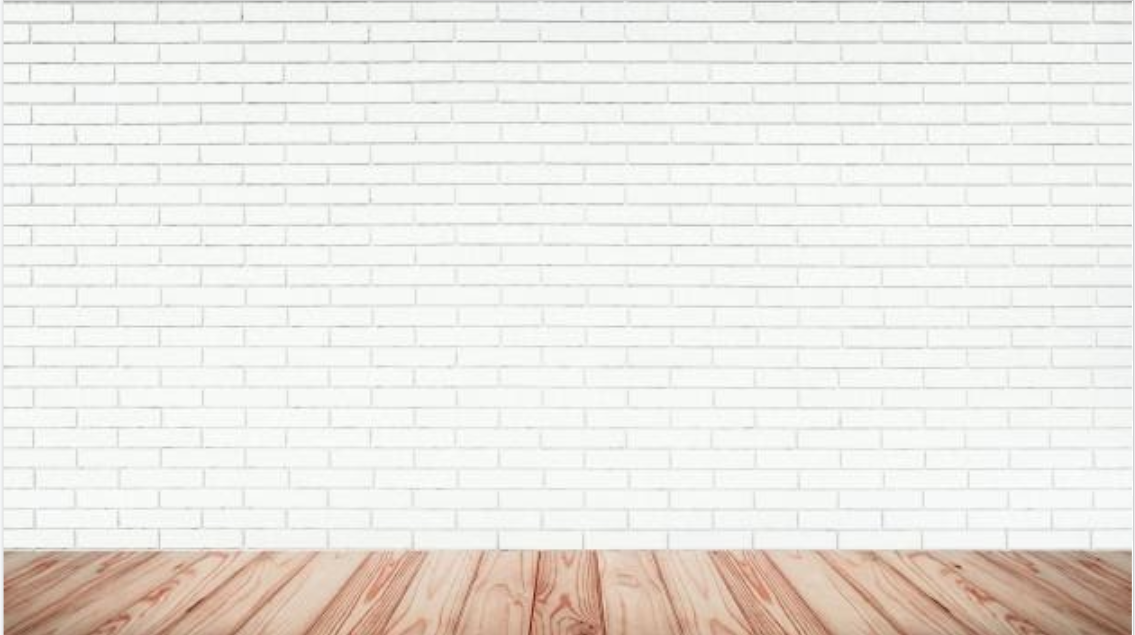 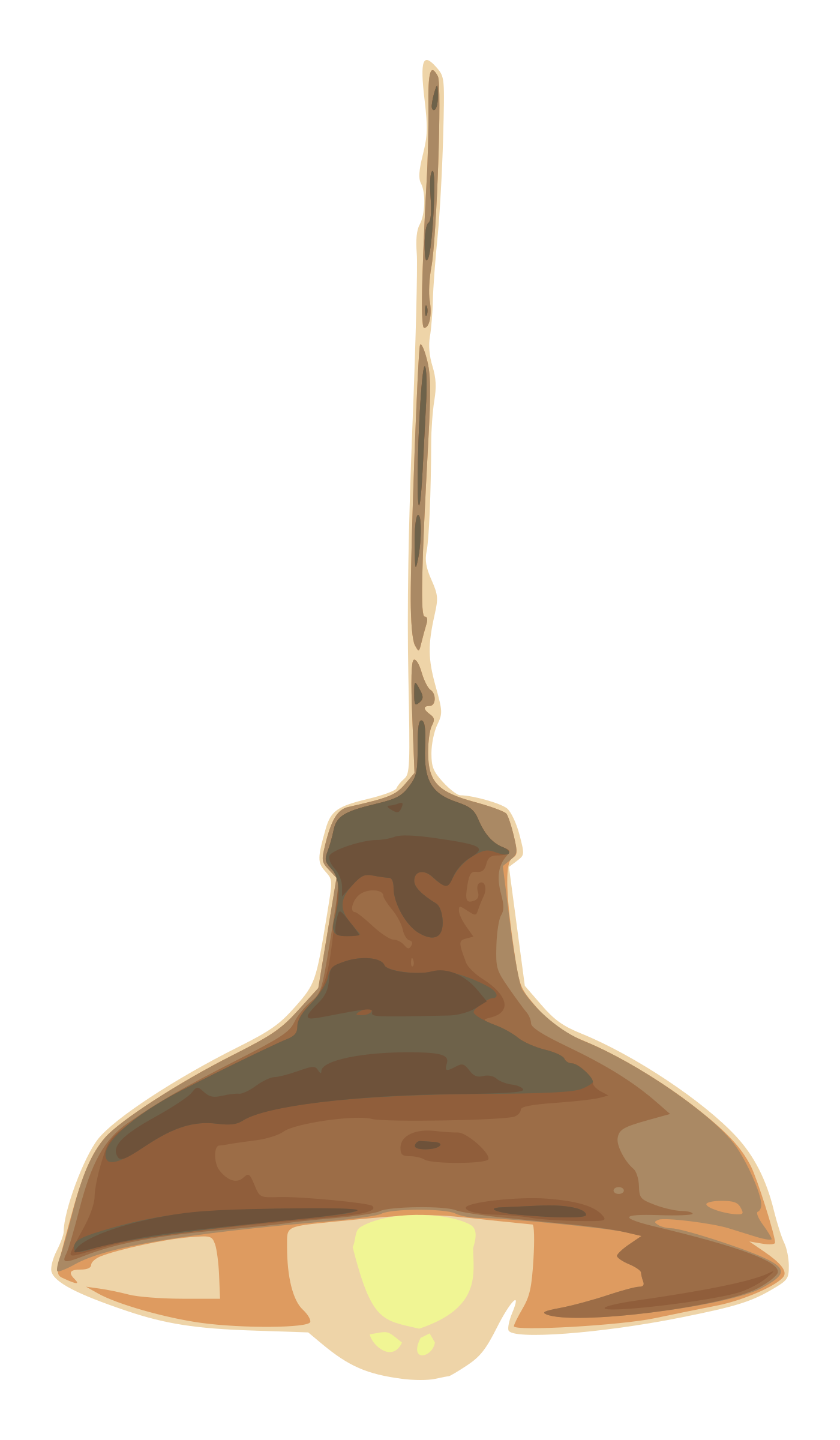 الأهداف
الغلق
العرض
خبرات 
سابقة
التمهيد
الواجب
التقويم
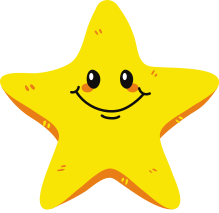 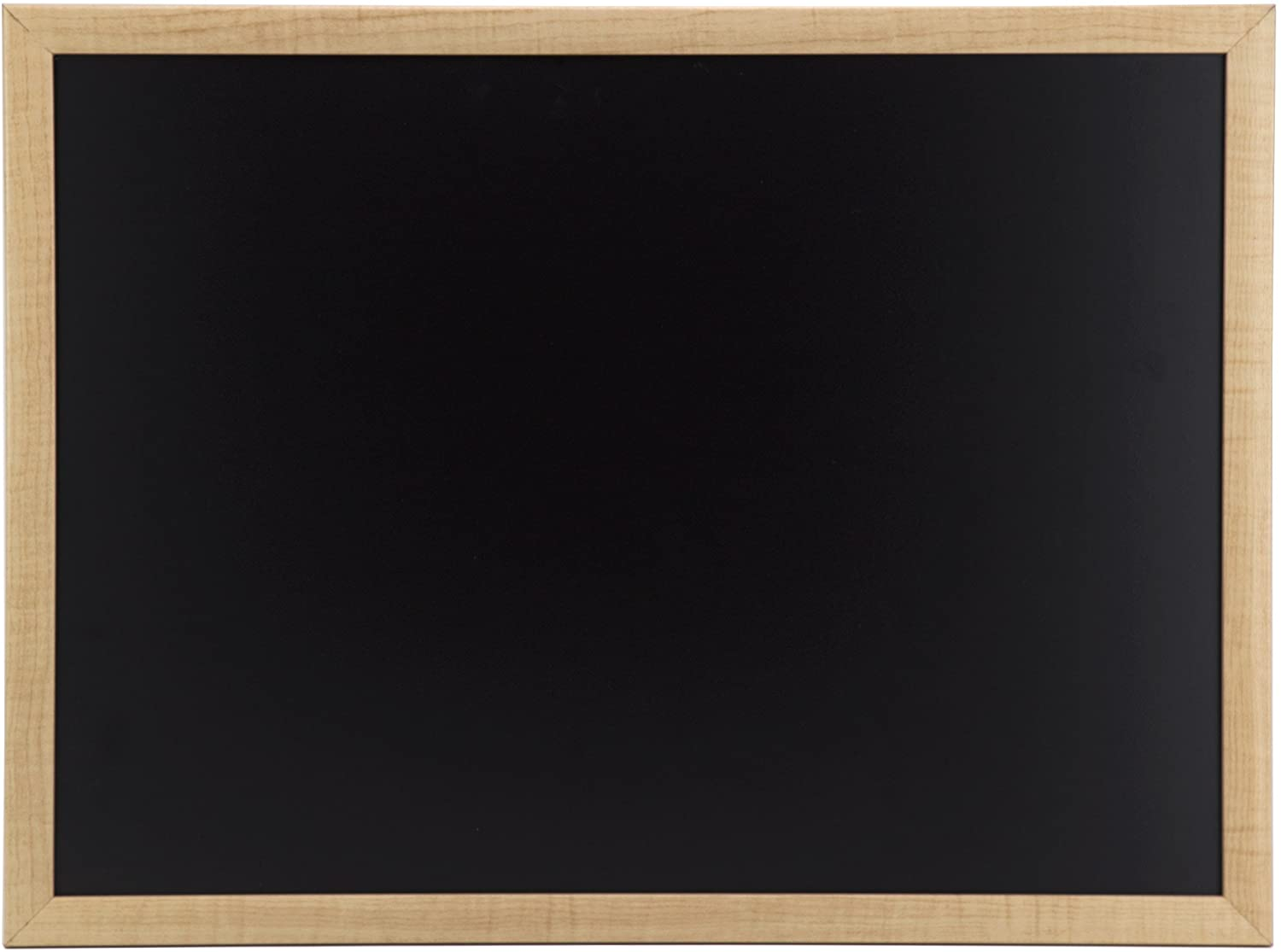 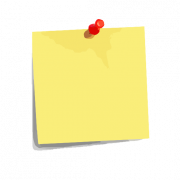 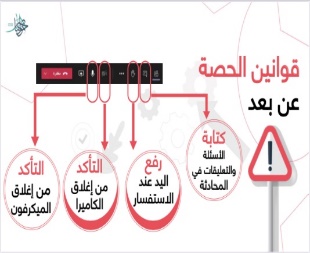 نجمة اليوم
ما المقصود بالطريقة العلمية ؟
قراءة الصور
مجموعة من العمليات يقوم بها العلماء 
للإجابة عن الأسئلة التي تساعدهم على تفسير الظواهر والمعالم الطبيعية .
الحوار والنقاش
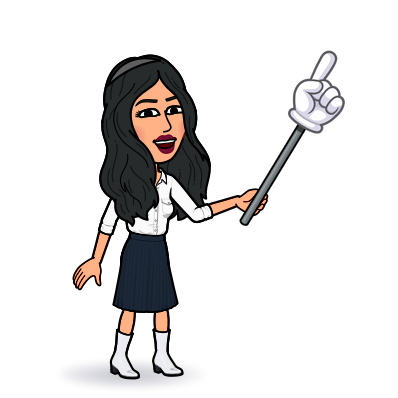 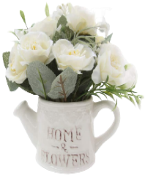 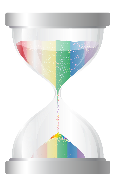 التفكير الناقد
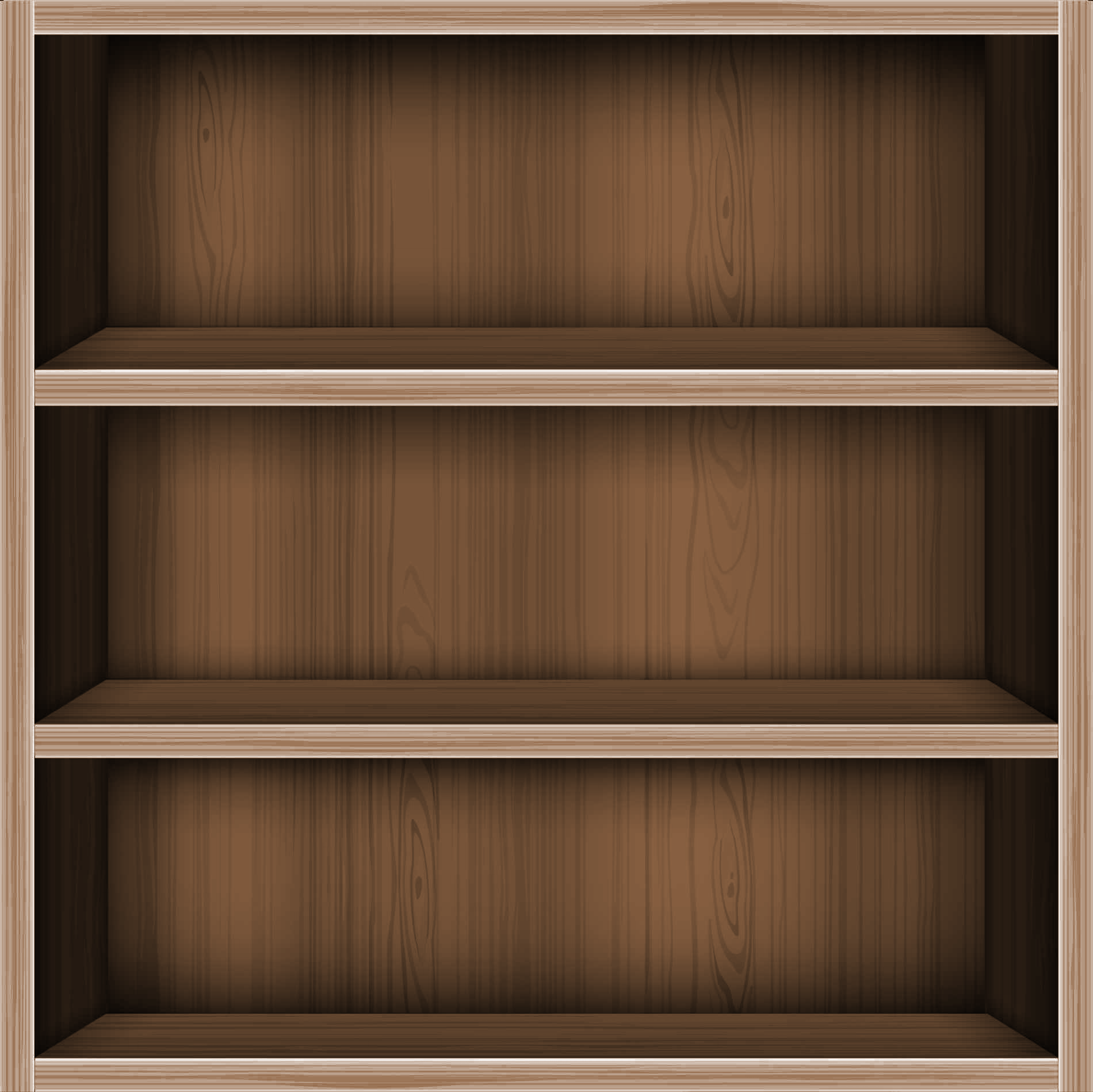 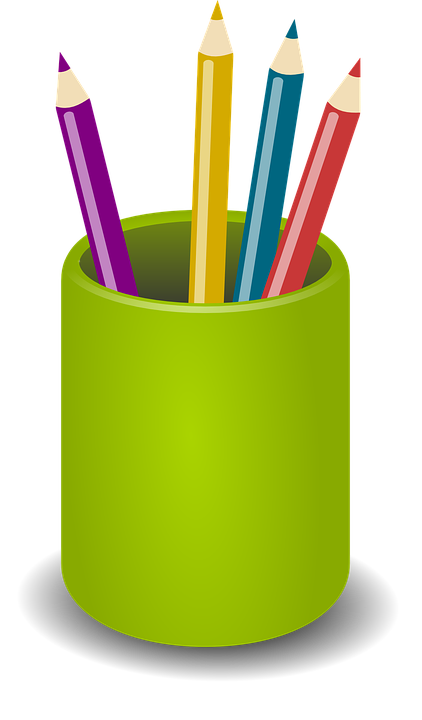 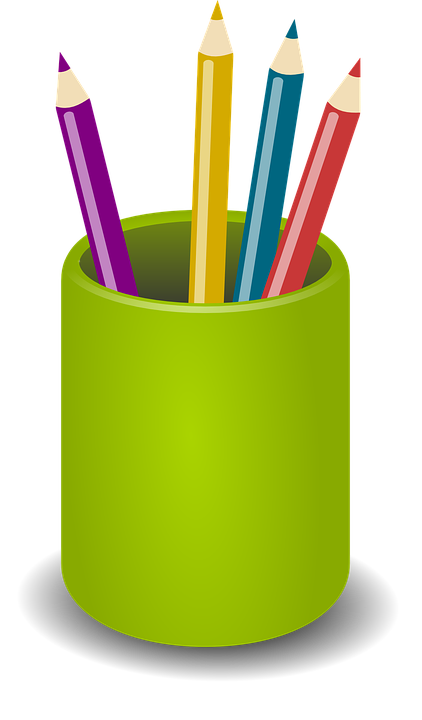 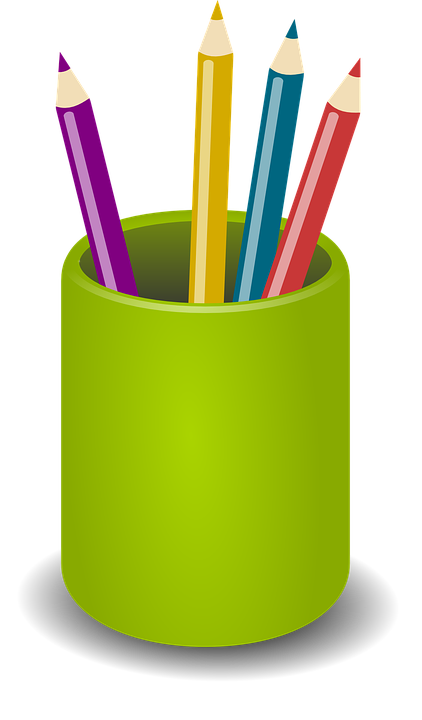 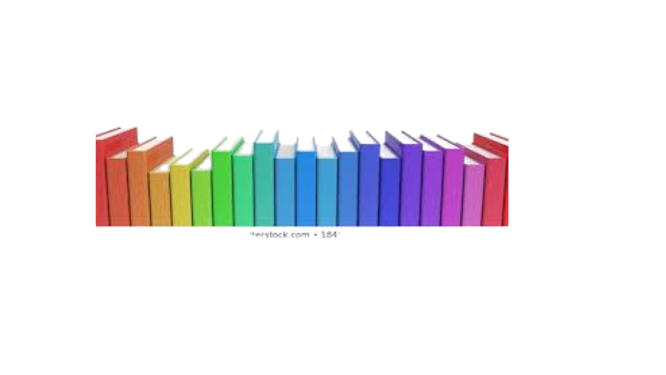 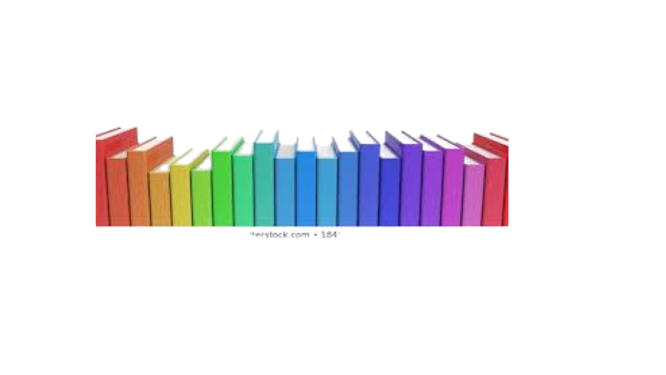 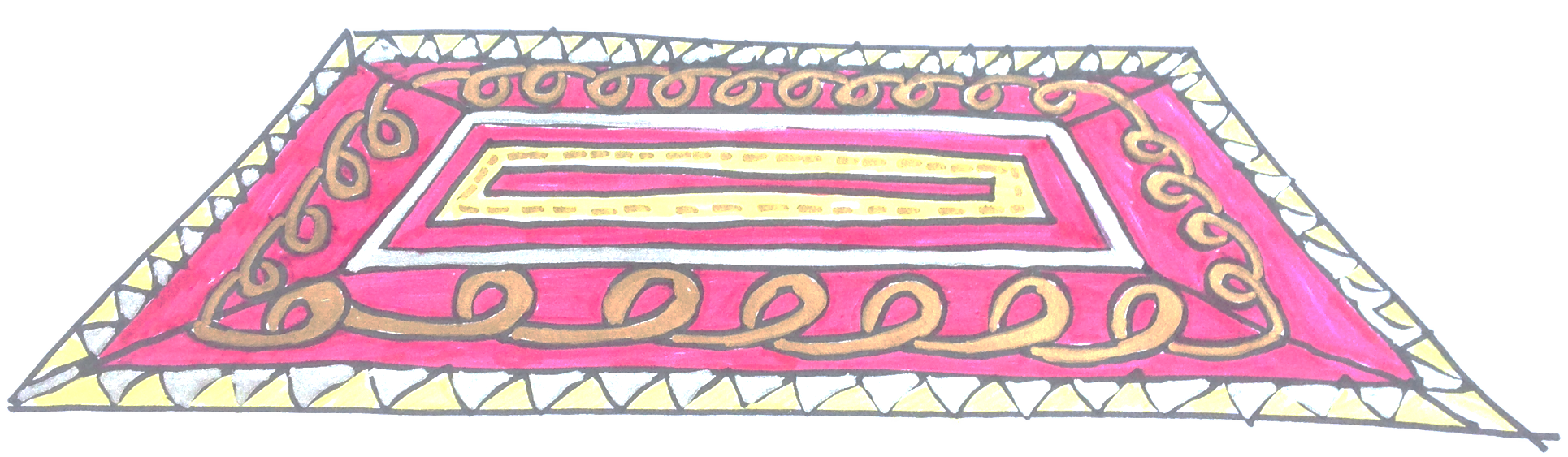 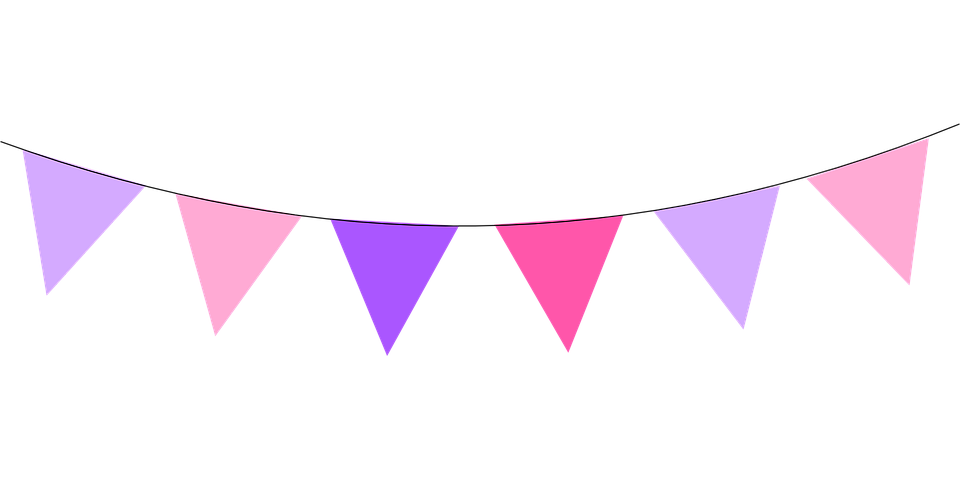 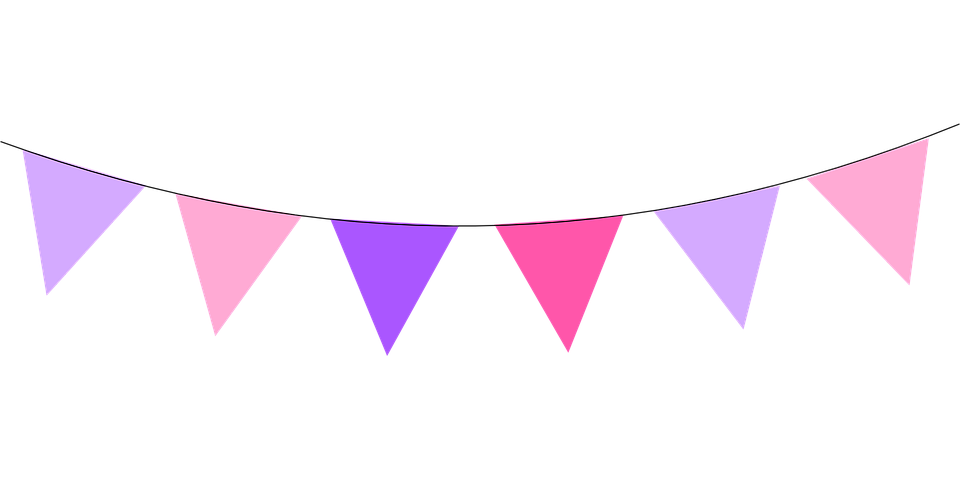 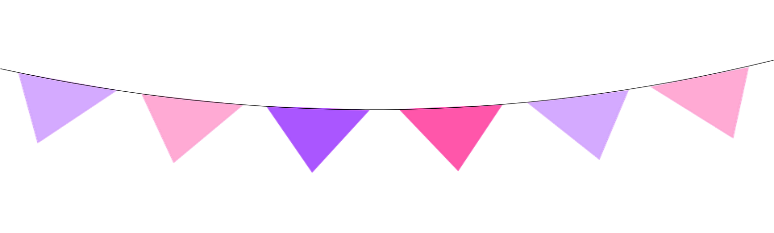 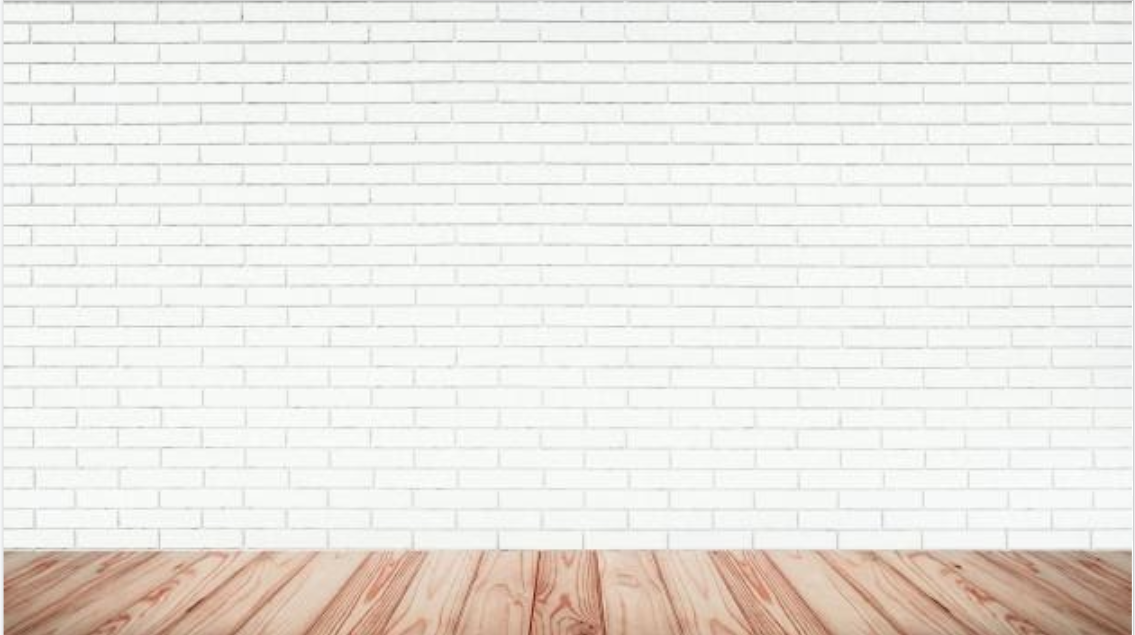 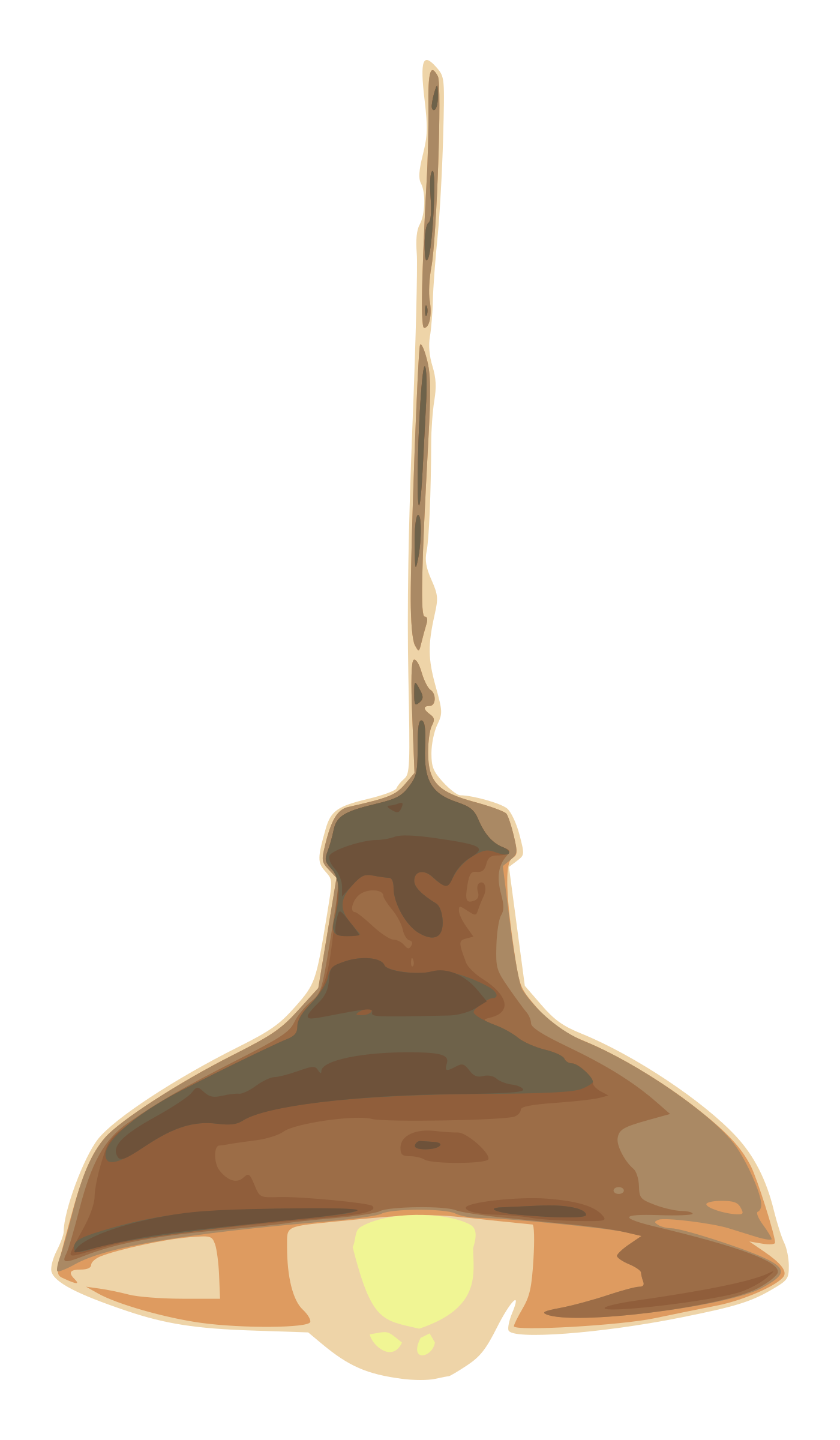 الأهداف
الغلق
العرض
خبرات 
سابقة
التمهيد
الواجب
التقويم
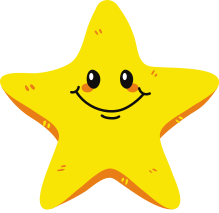 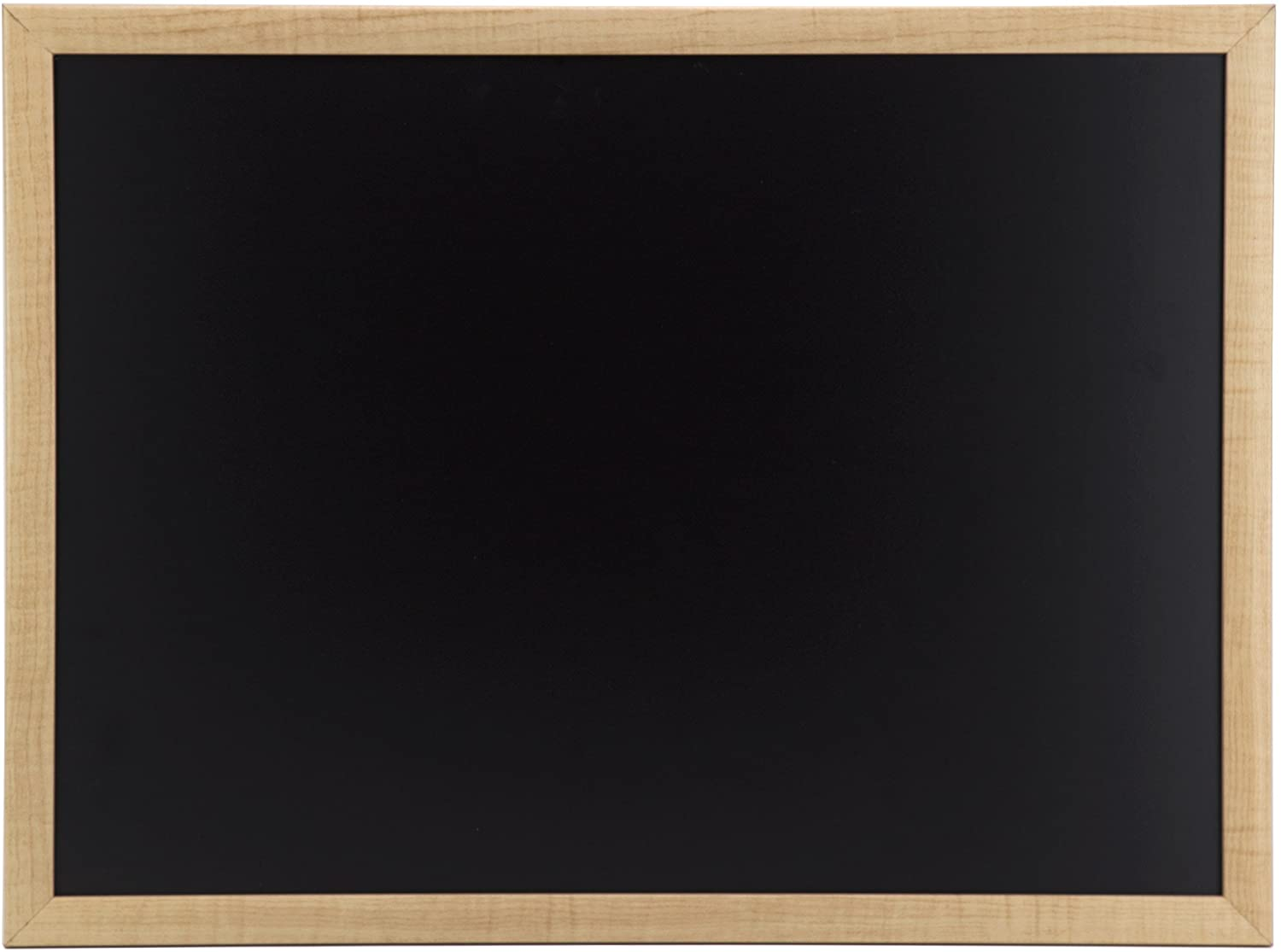 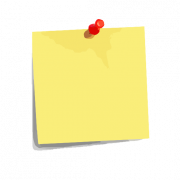 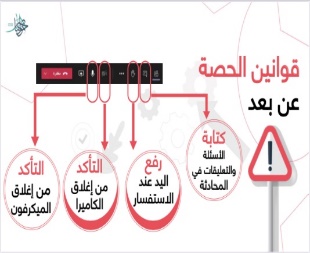 نجمة اليوم
قراءة الصور
الحوار والنقاش
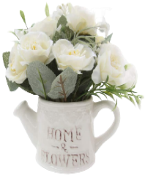 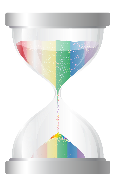 التفكير الناقد
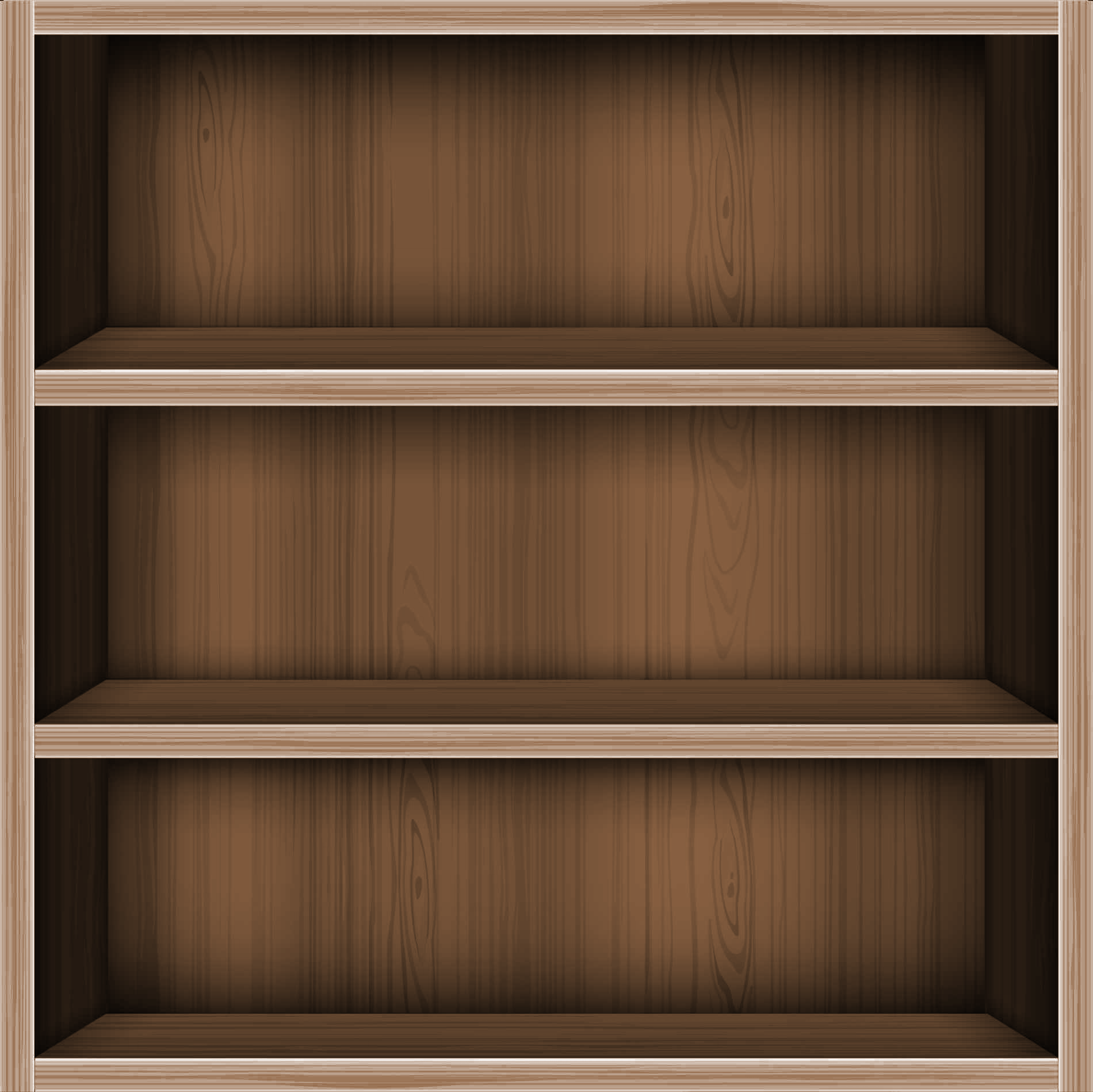 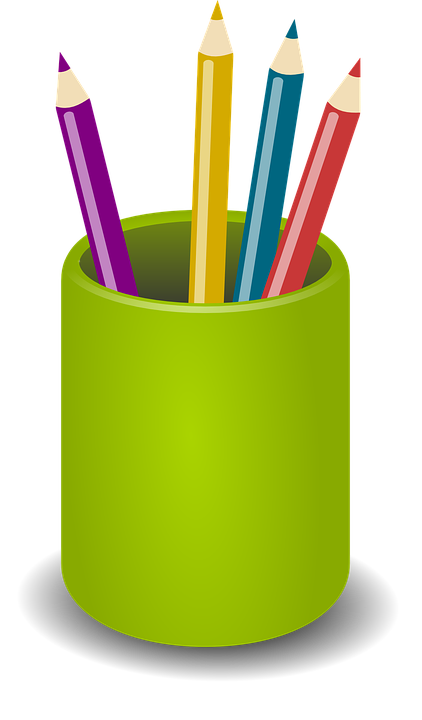 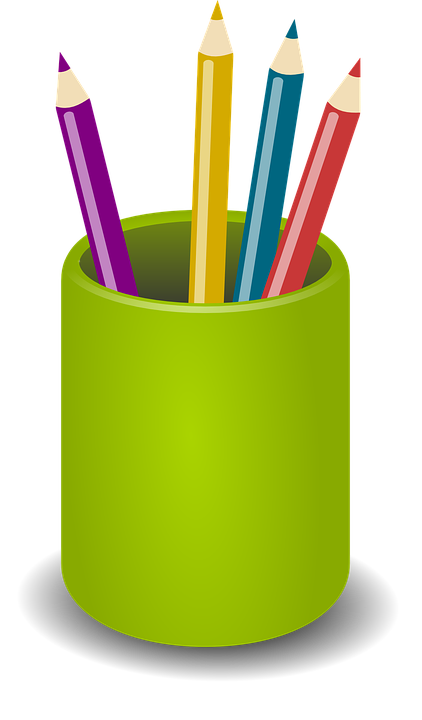 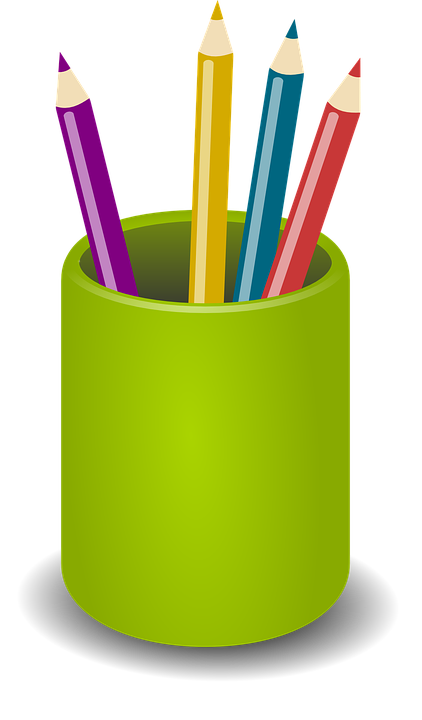 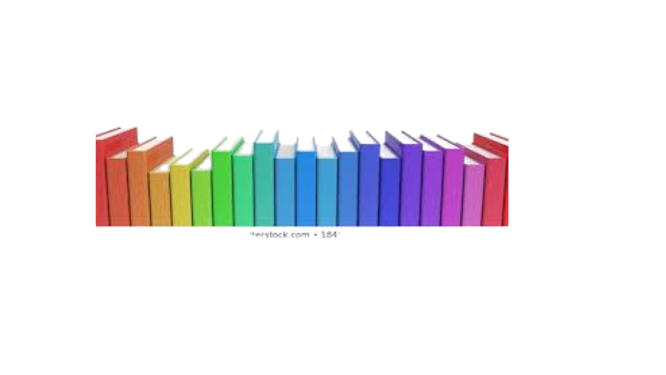 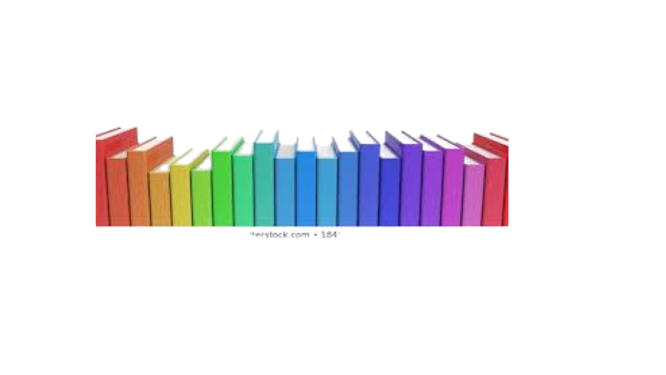 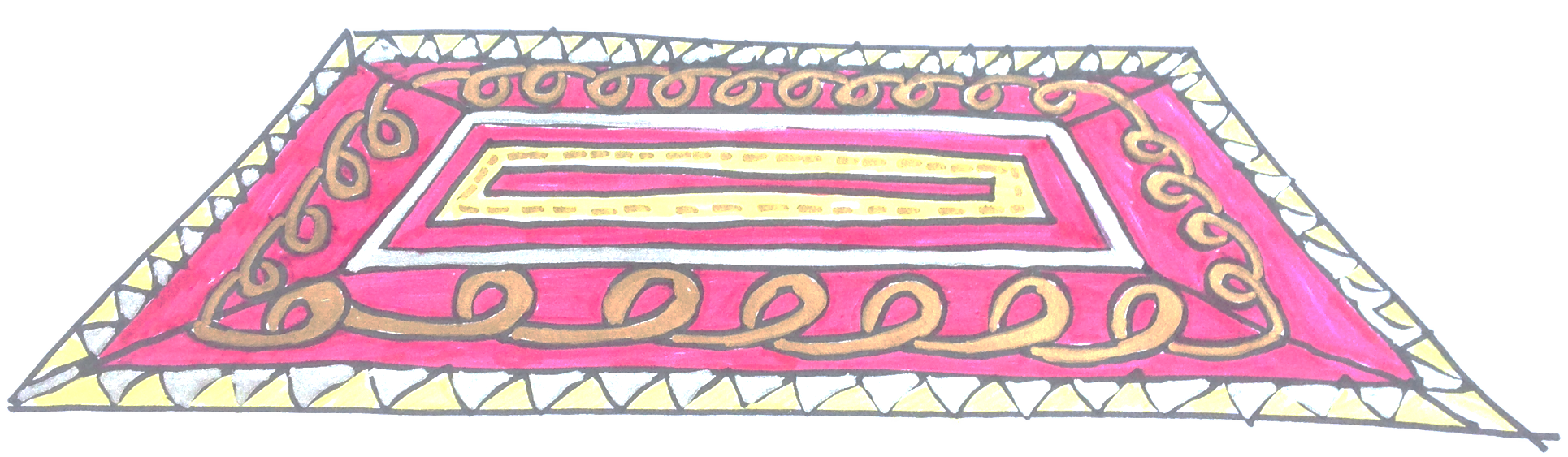 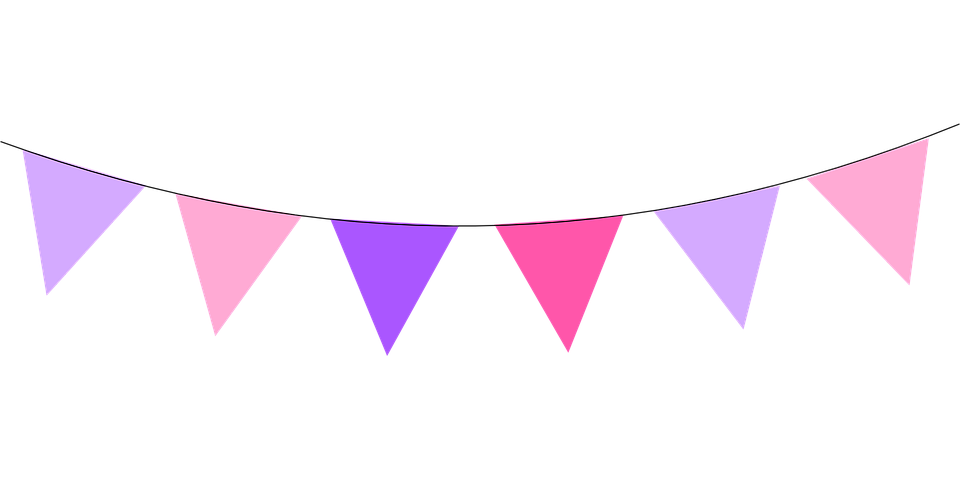 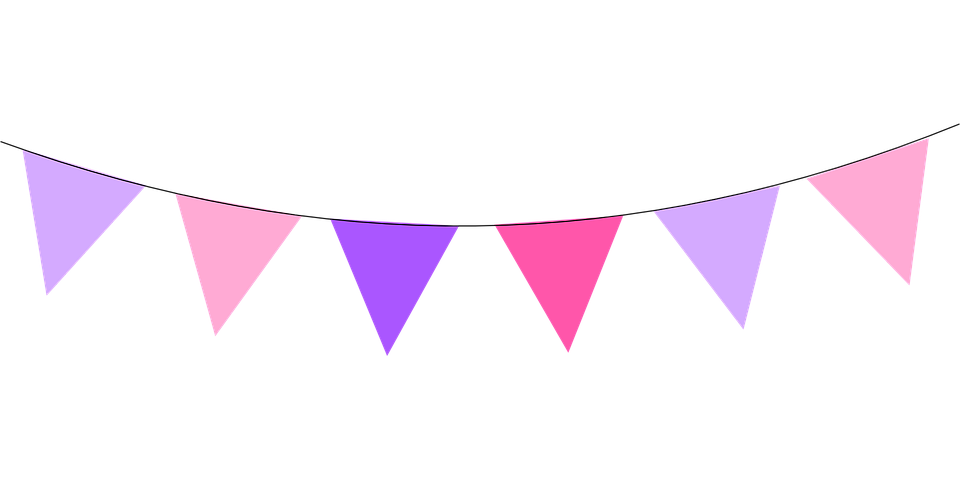 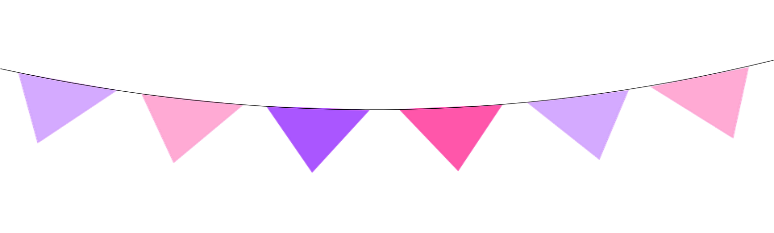 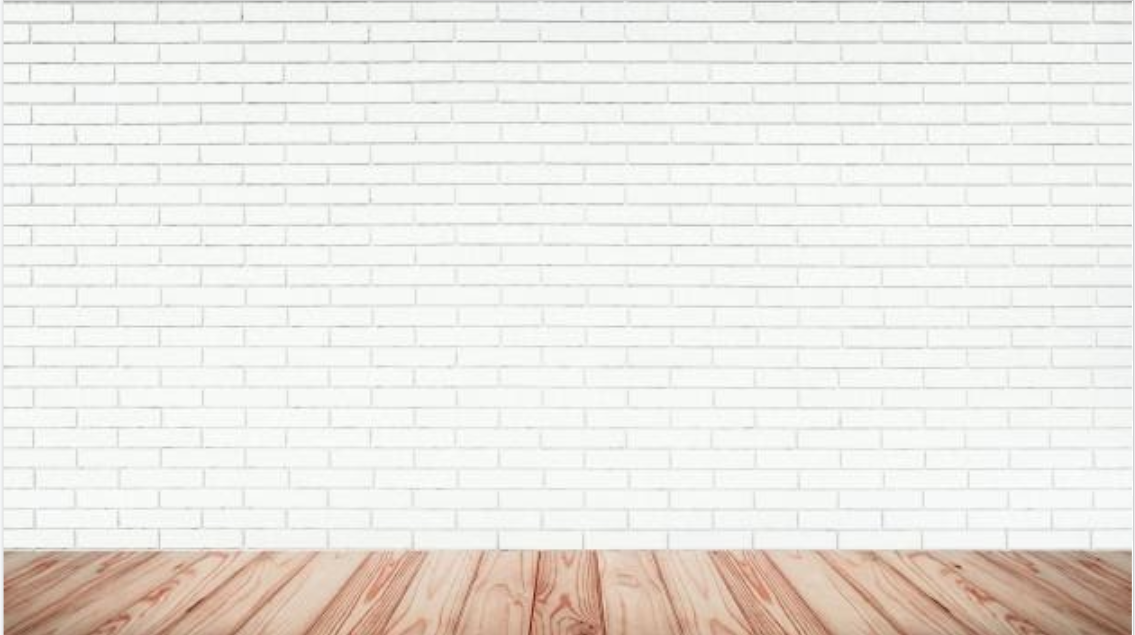 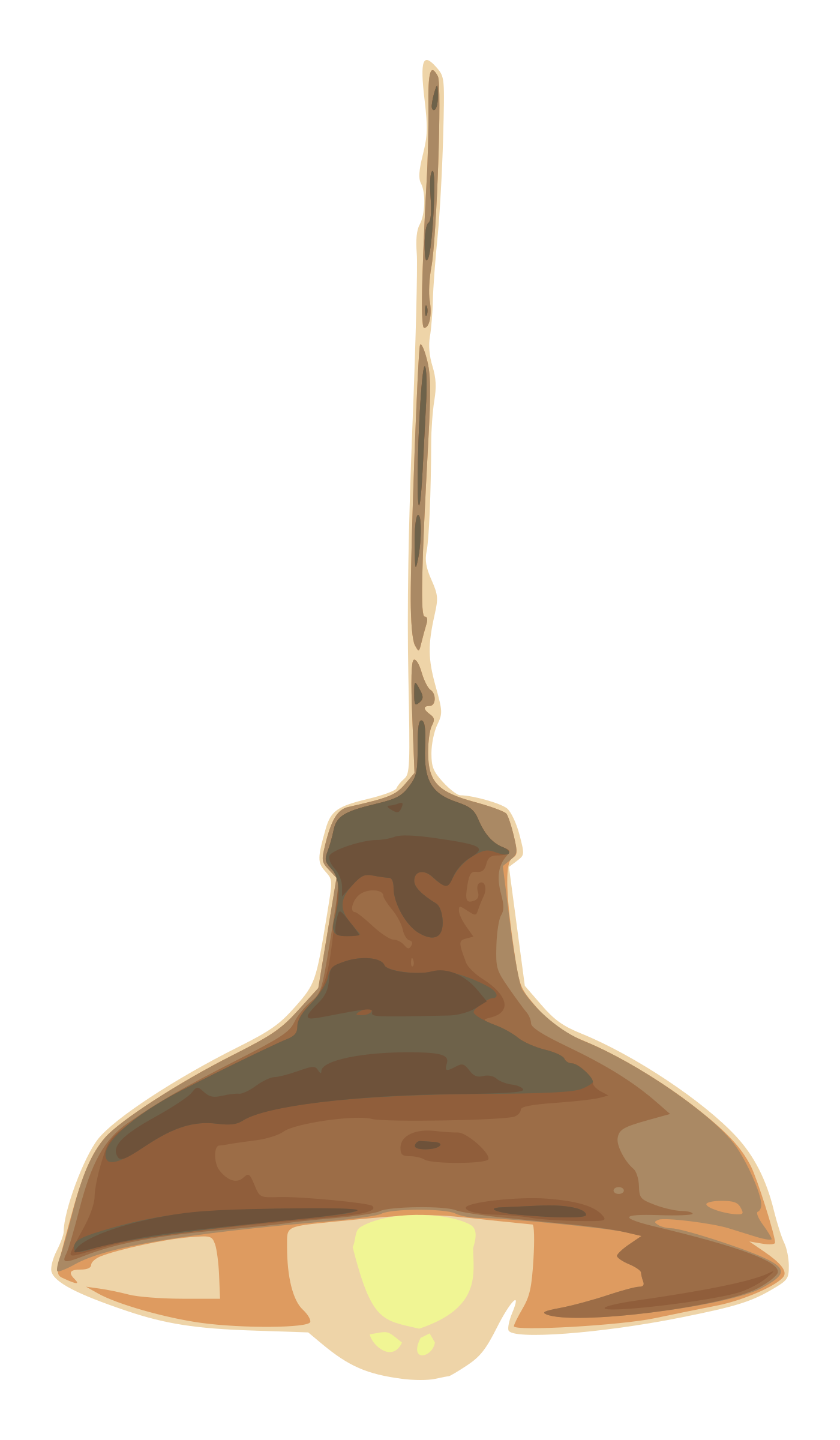 الأهداف
الغلق
العرض
خبرات 
سابقة
التمهيد
الواجب
التقويم
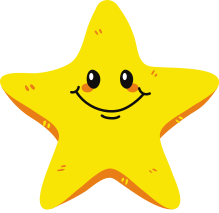 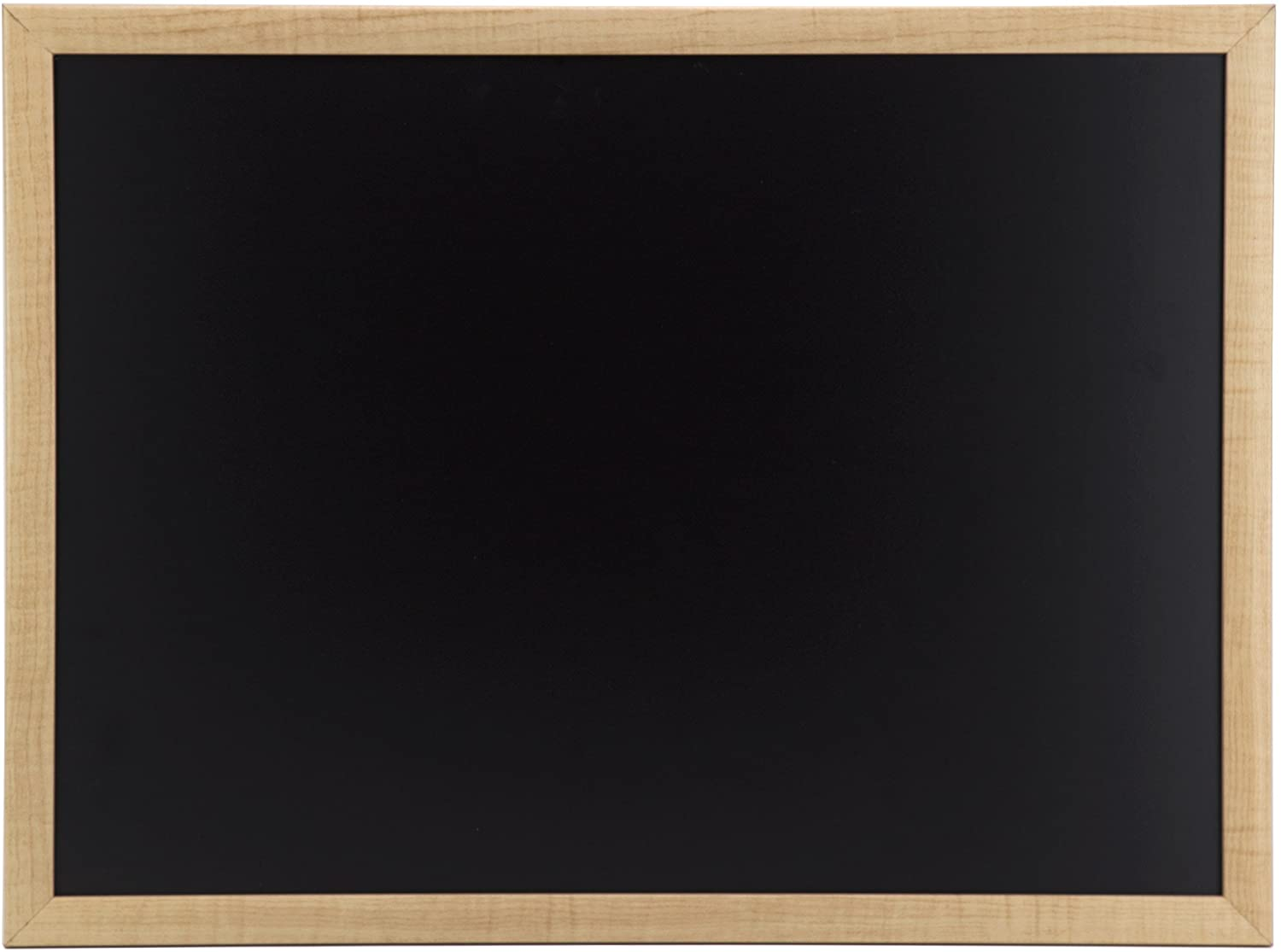 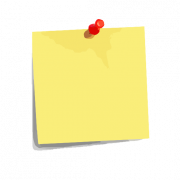 لعبة تفاعلية
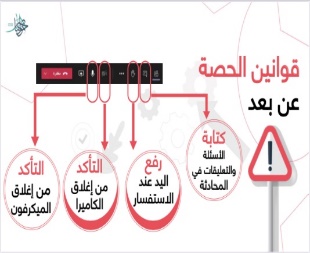 نجمة اليوم
قراءة الصور
https://wordwall.net/ar/resource/8067101
الحوار والنقاش
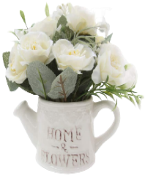 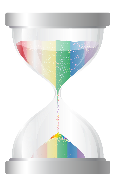 ورقة عمل تفاعلية
التفكير الناقد
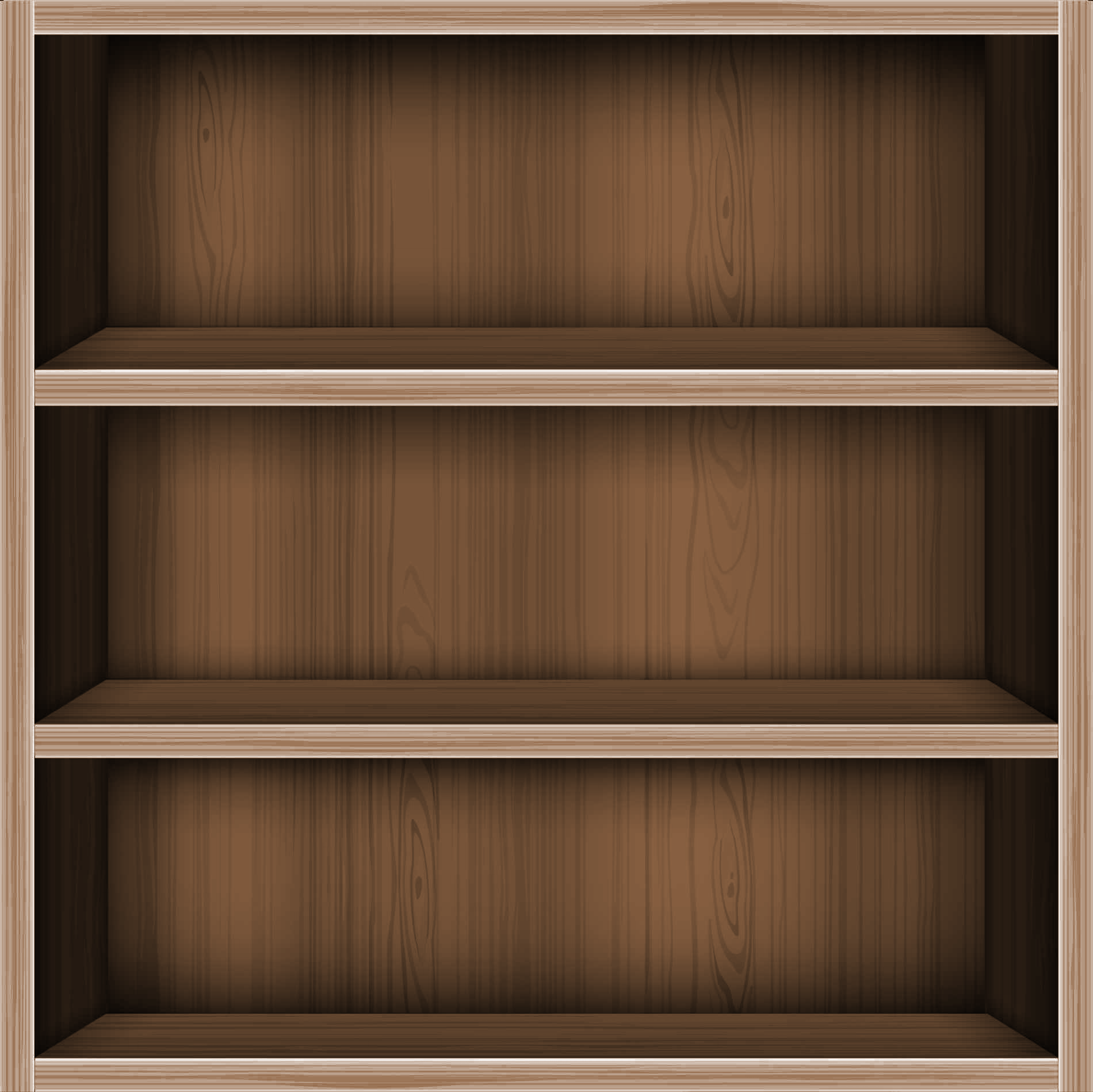 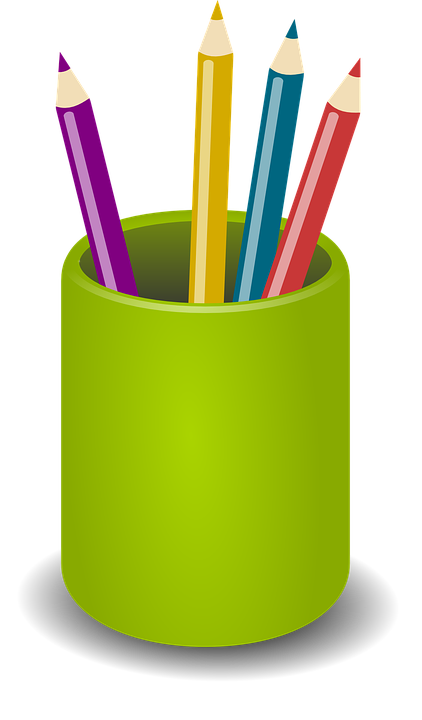 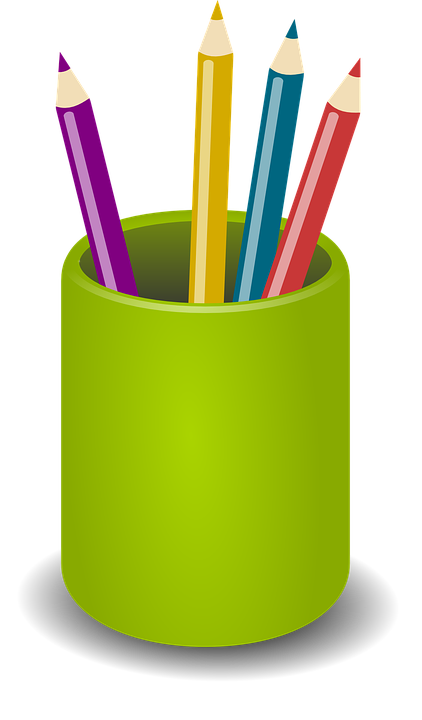 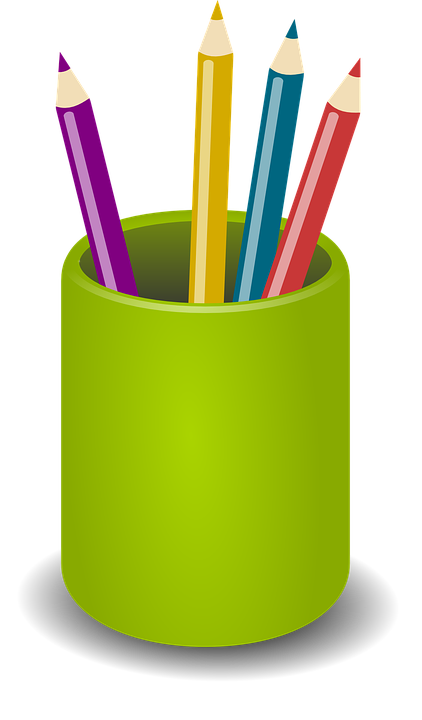 https://www.liveworksheets.com/rc2267218dq
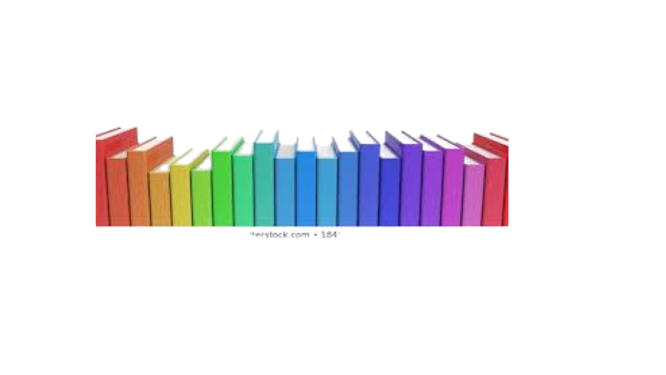 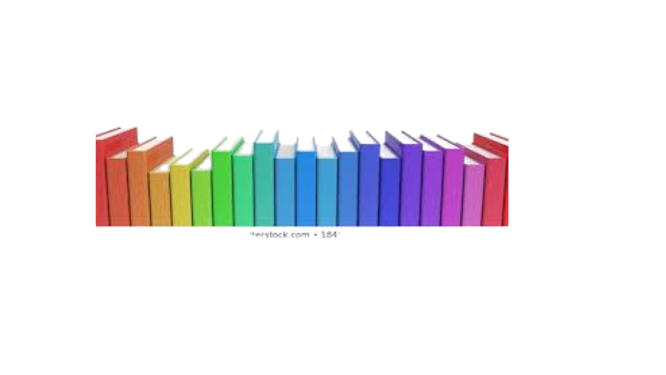 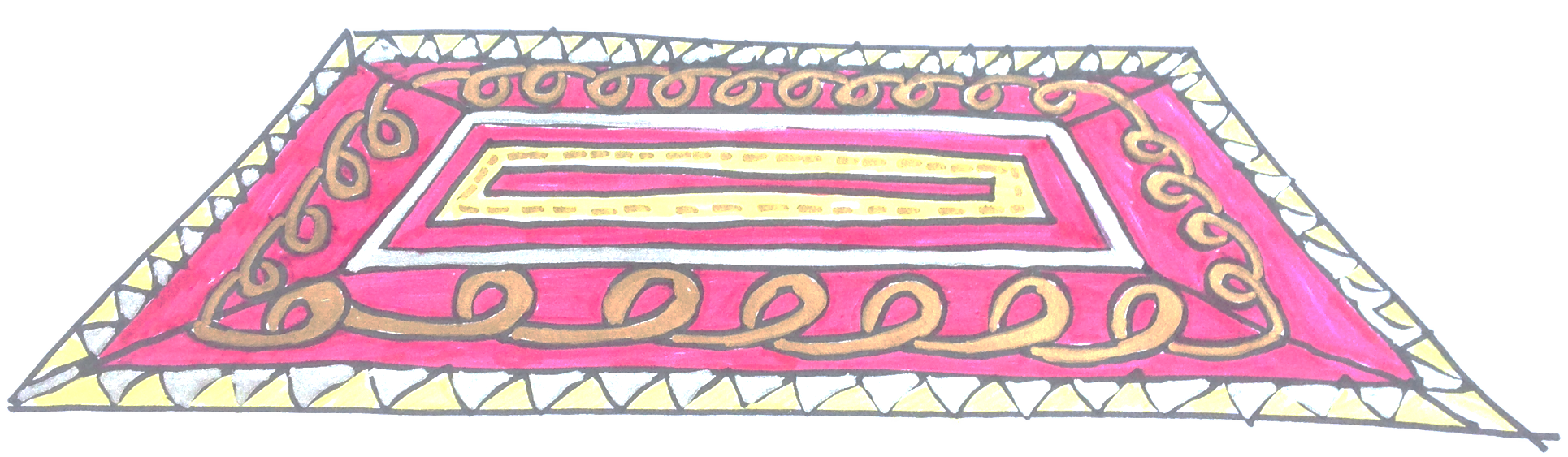 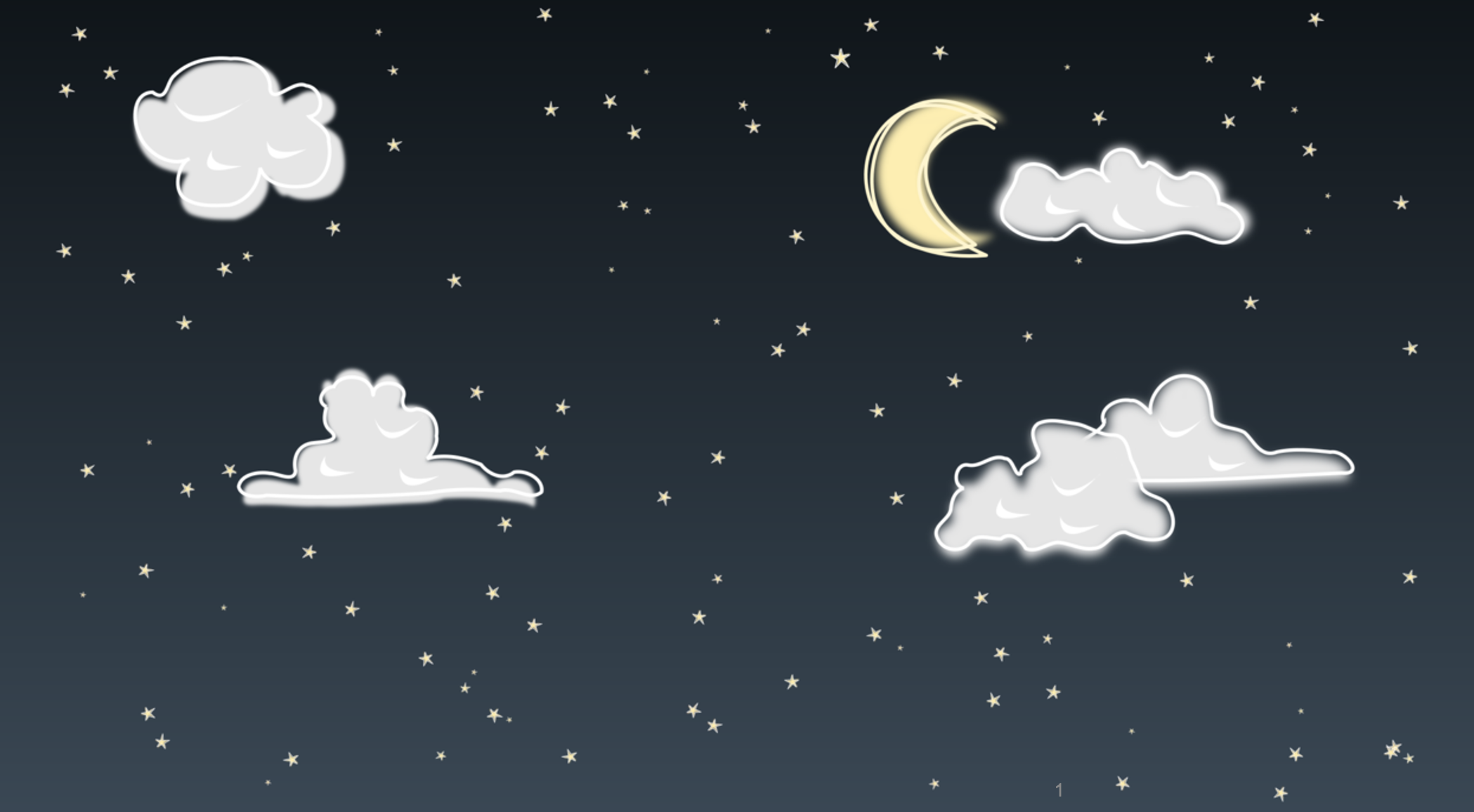 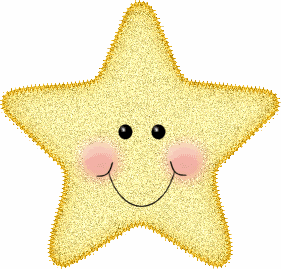 مسابقةالنجوم
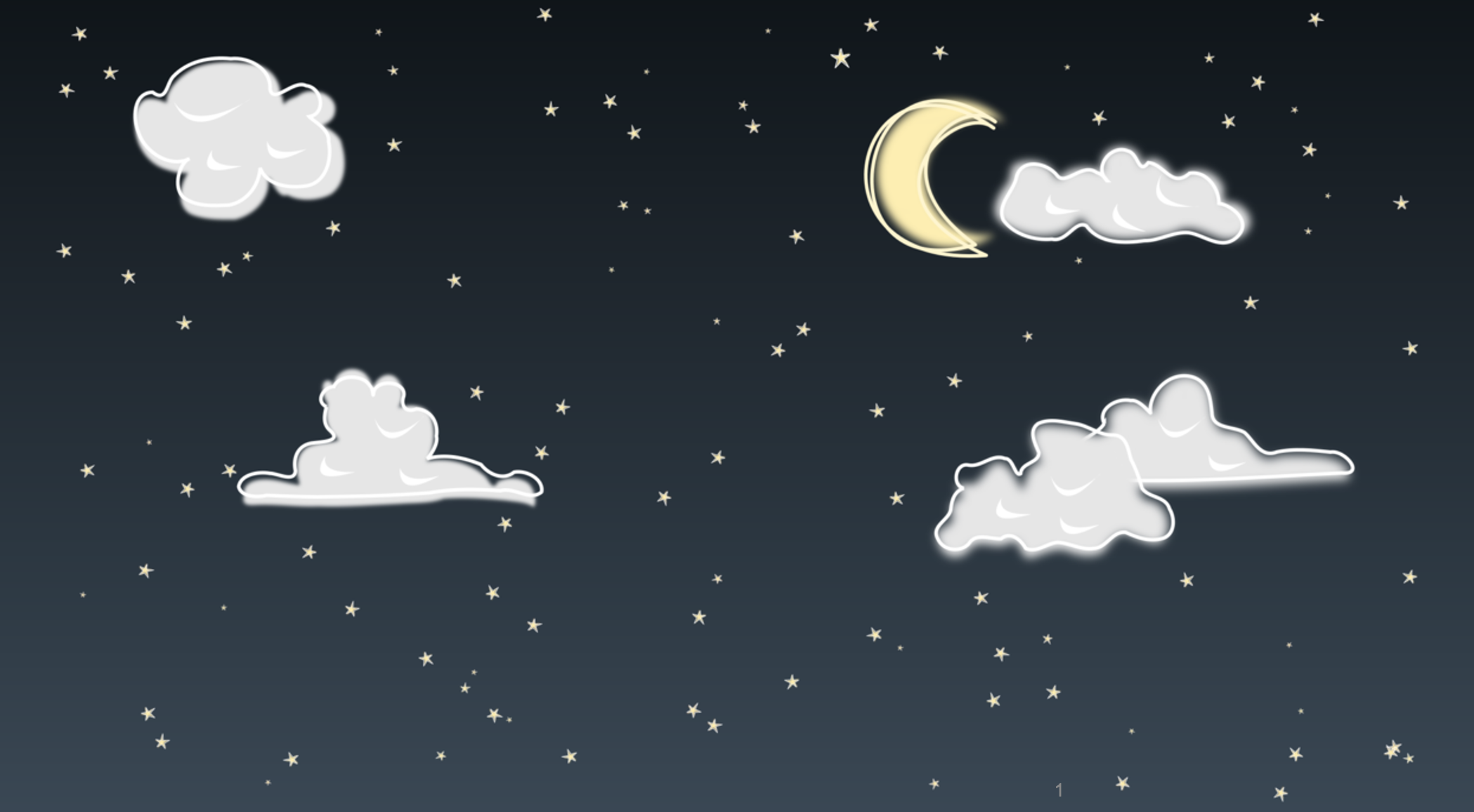 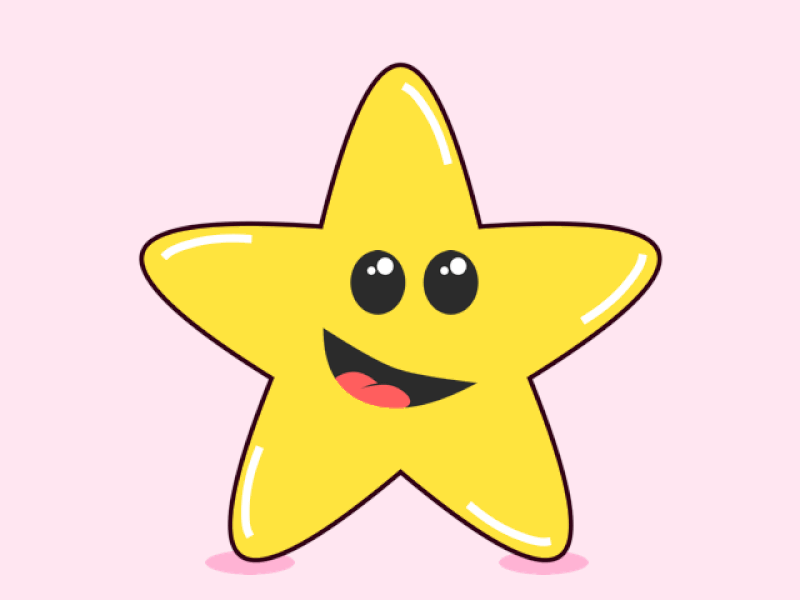 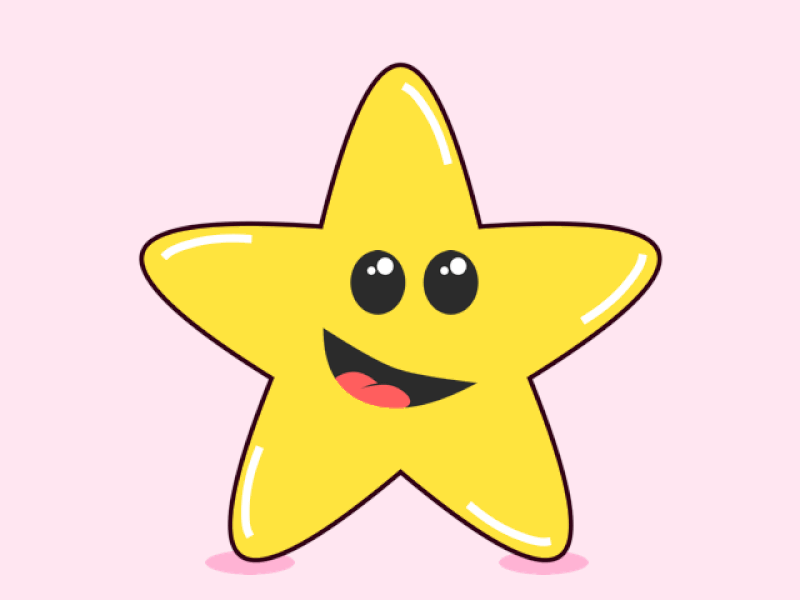 ٢
١
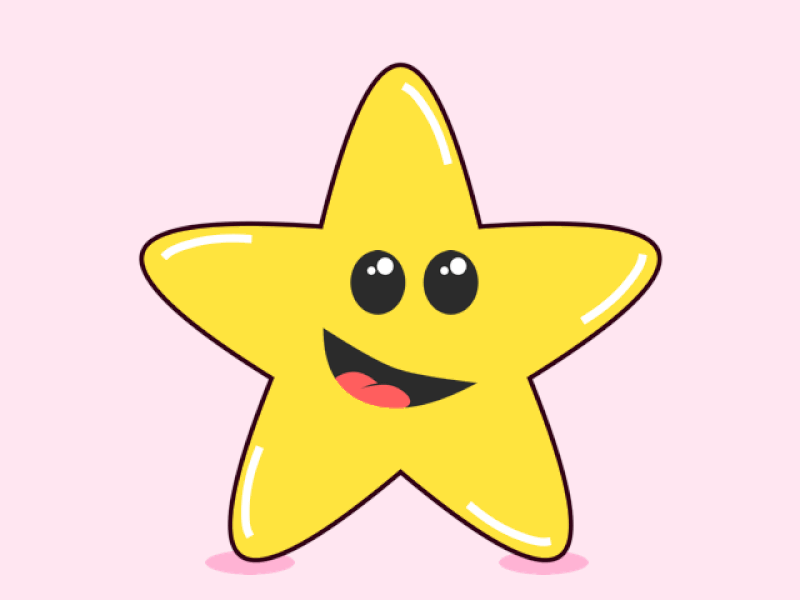 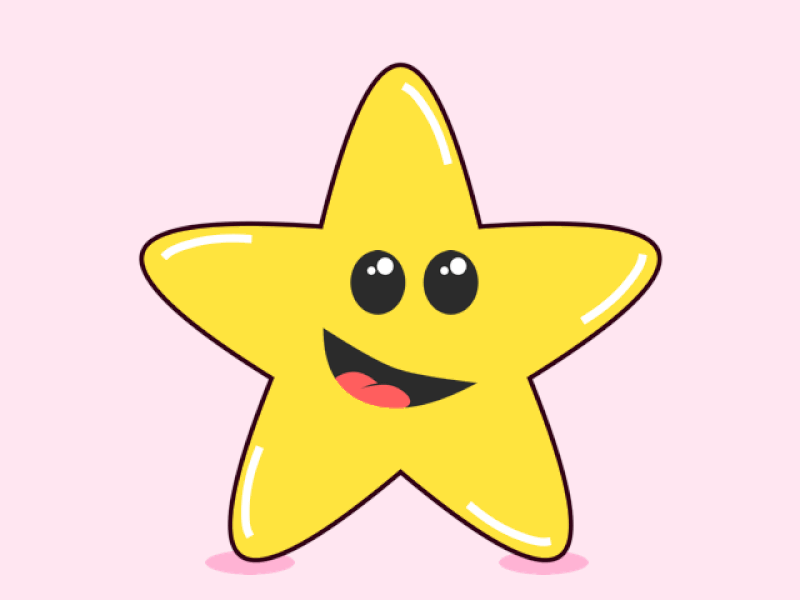 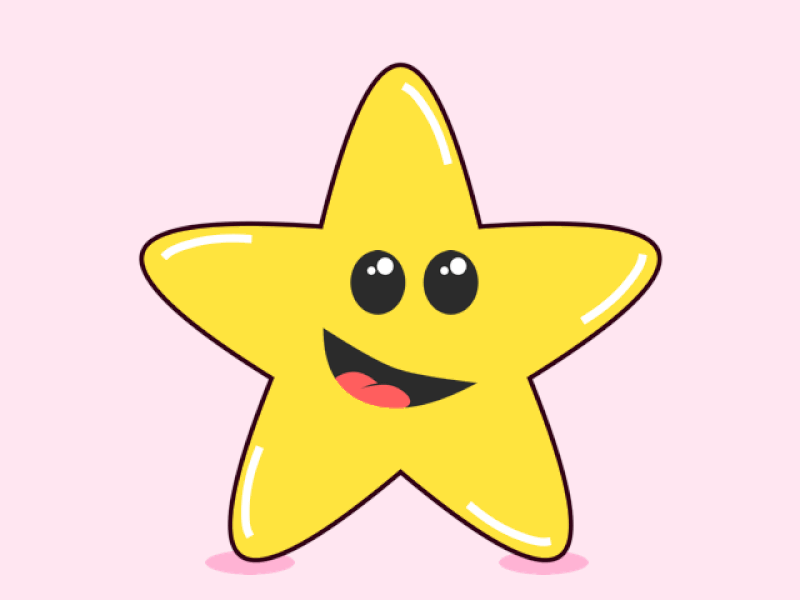 ٥
٣
٤
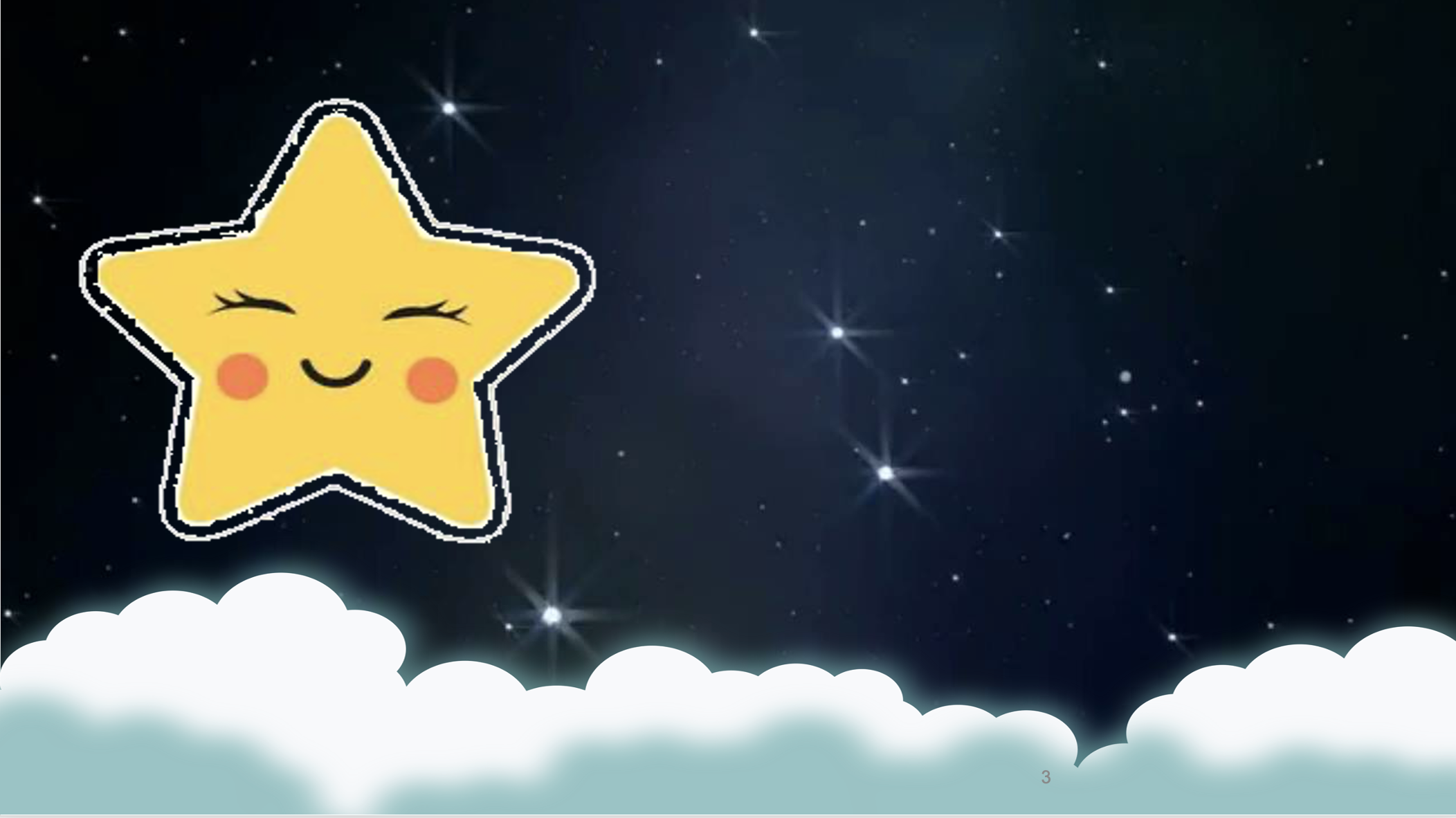 الطريقة العلمية
مجموعة من العمليات يقوم بها العلماء
لا يوجد أي عمليات
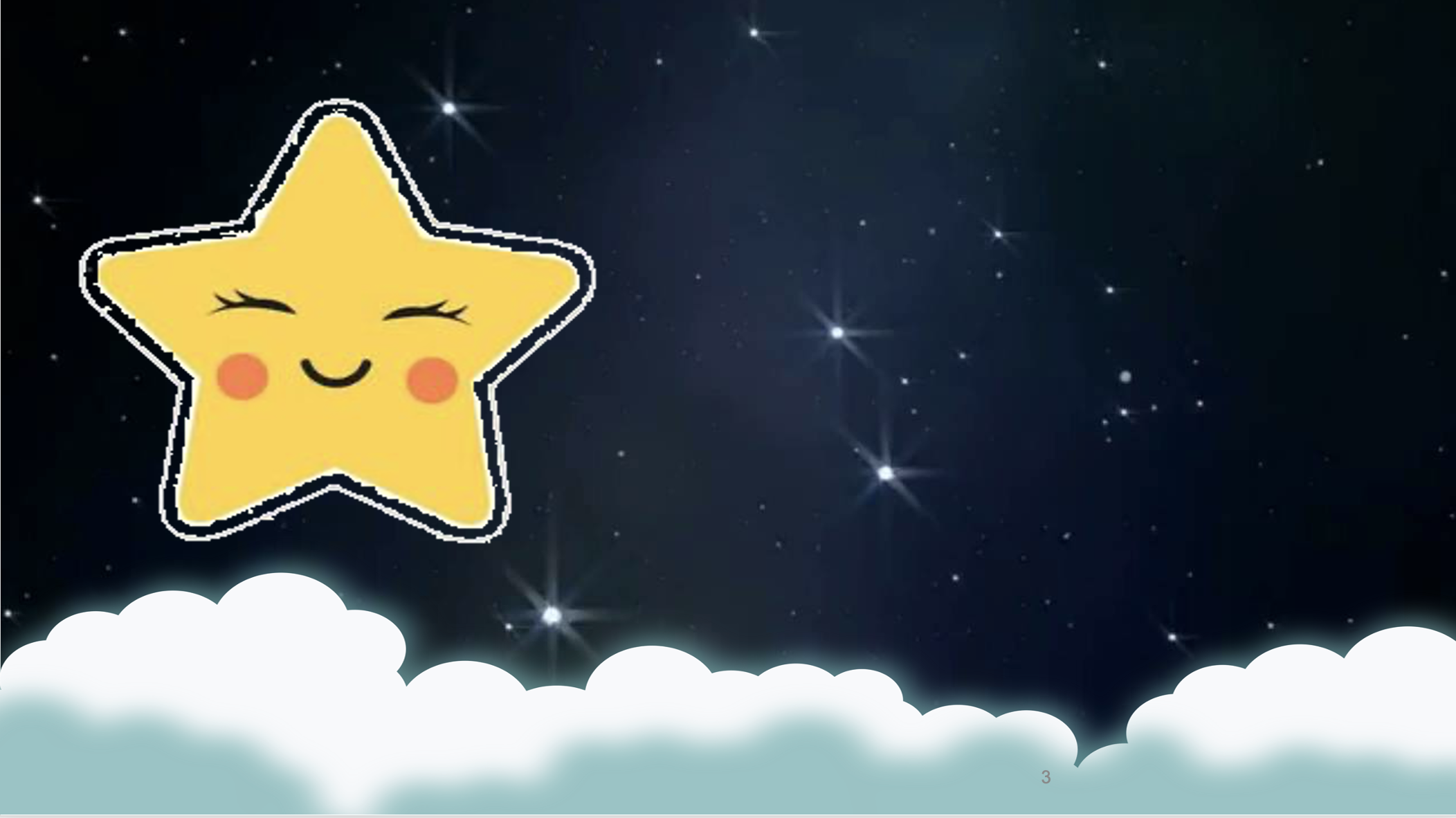 الفرضية هي
جملة يمكن اختيارها للإجابة عن سؤال ما
عدم طرح أي سؤال
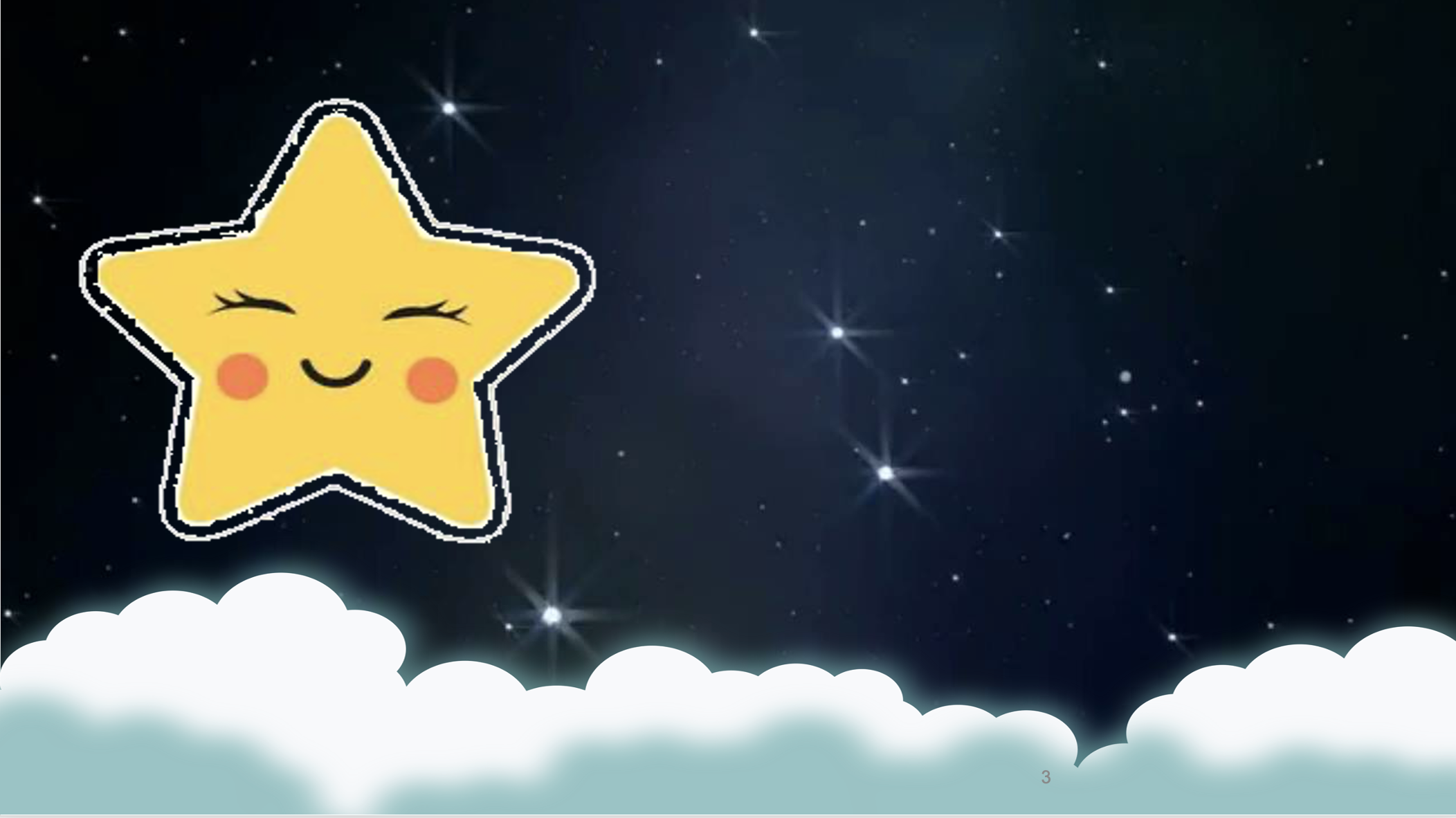 العلماء يستخدمون
مهارات متعددة
لا يستخدمون أي مهارة
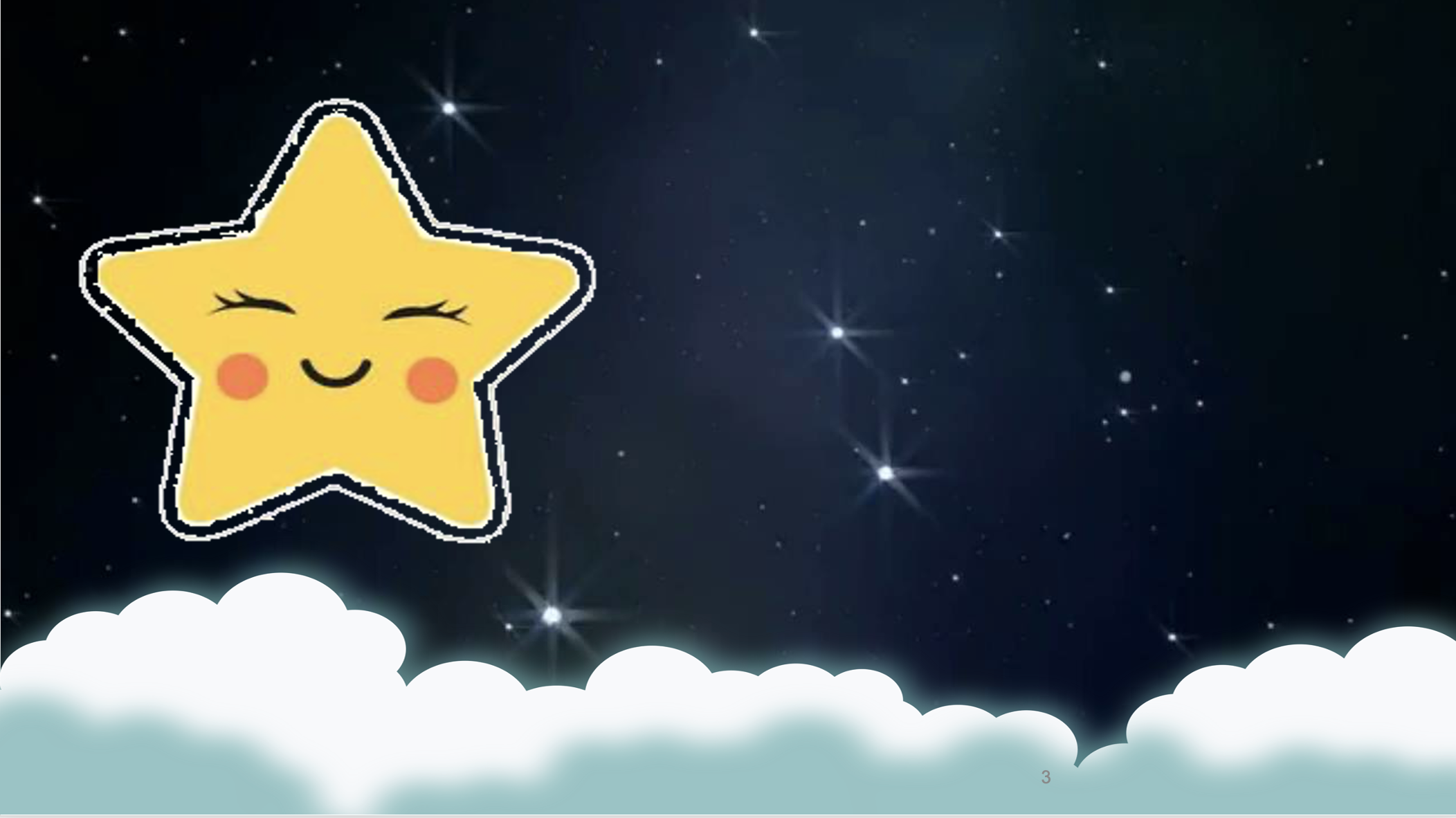 من بنود مهارة التصميم
اختبر النموذج
عدم حل النموذج
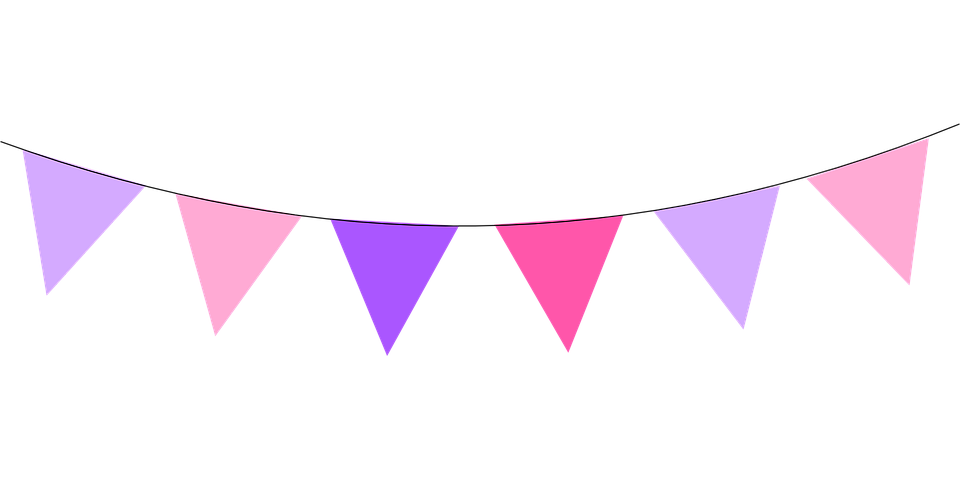 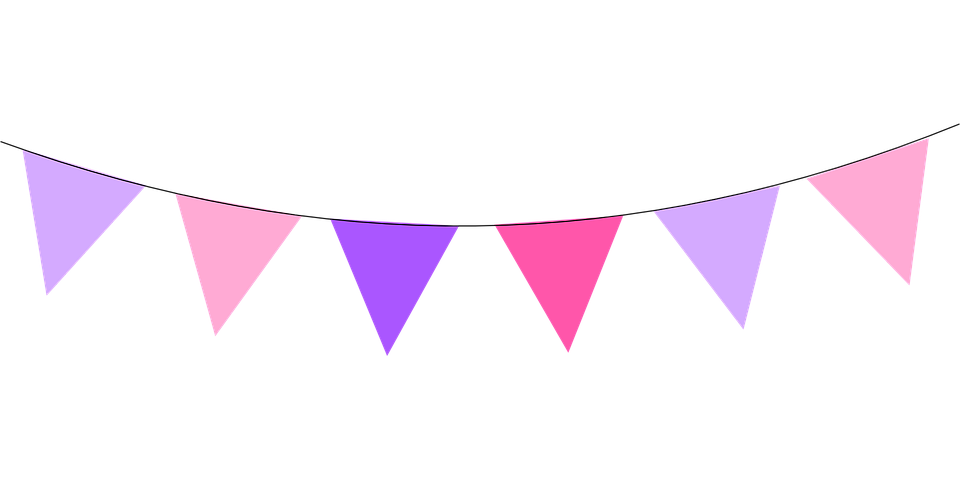 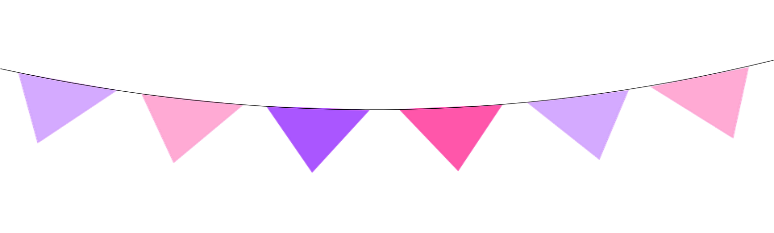 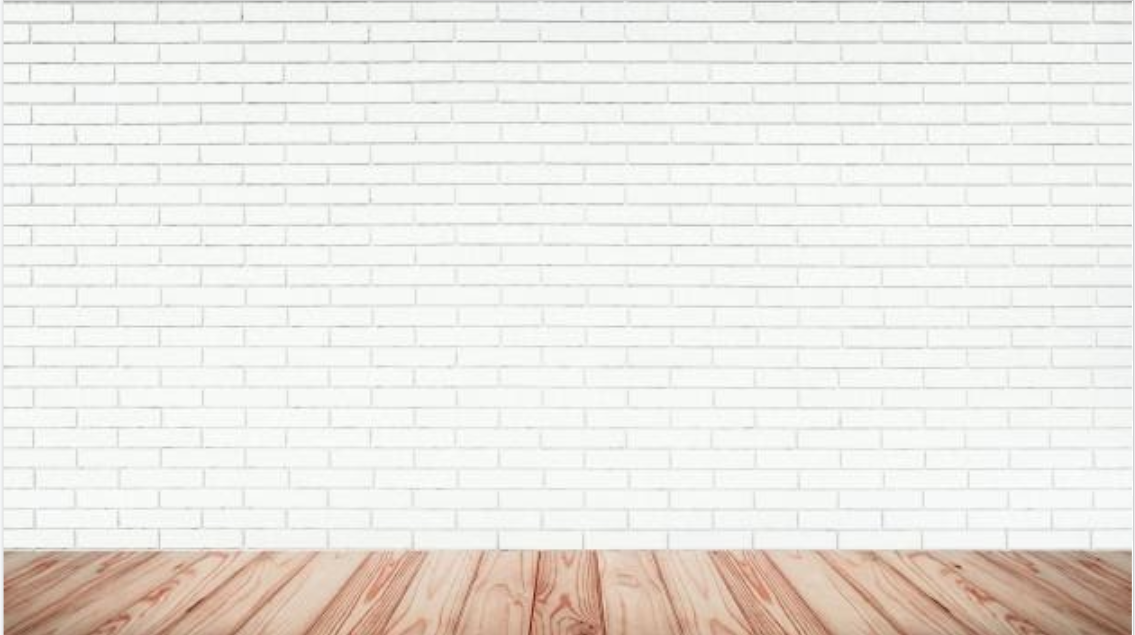 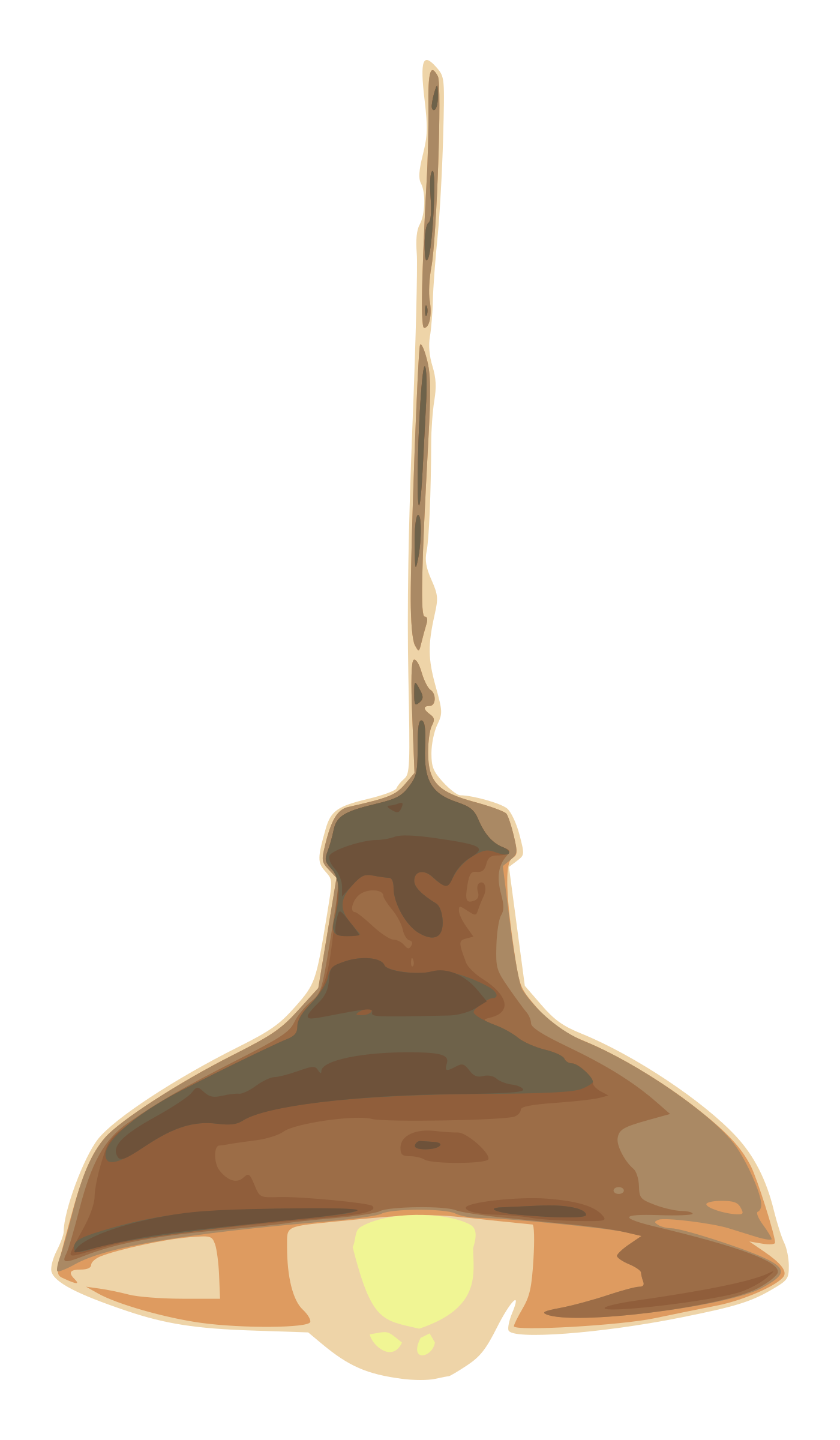 الأهداف
الغلق
العرض
خبرات 
سابقة
التمهيد
الواجب
التقويم
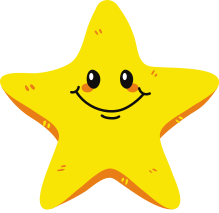 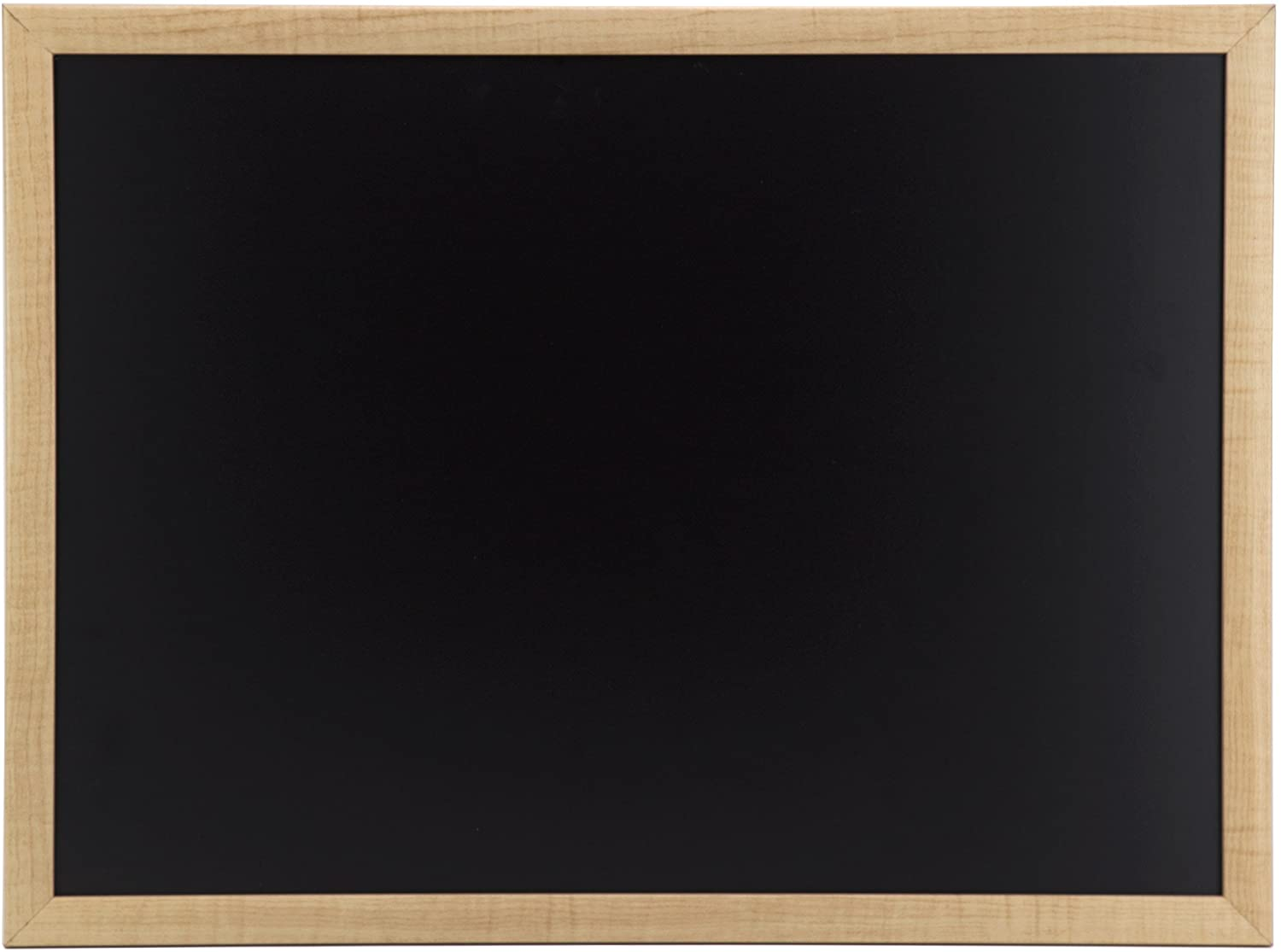 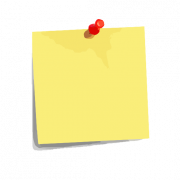 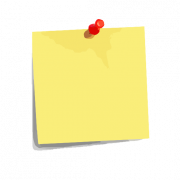 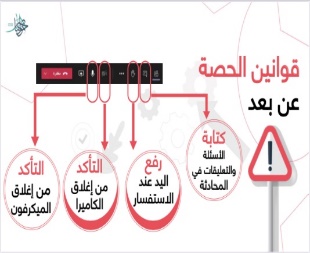 نجمة اليوم
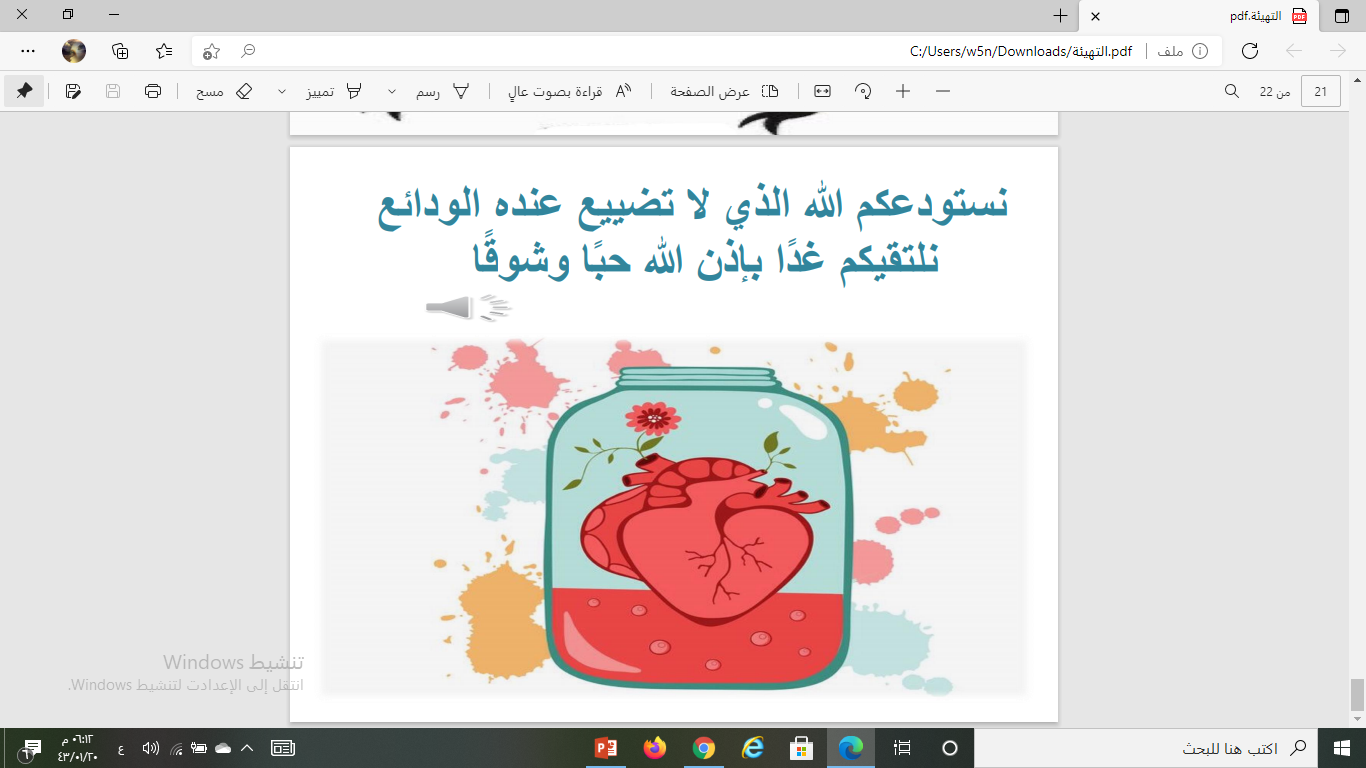 قراءة الصور
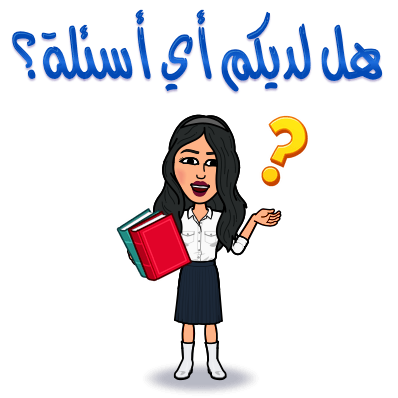 الحوار والنقاش
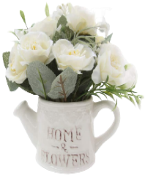 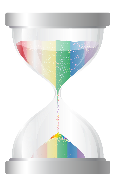 التفكير الناقد
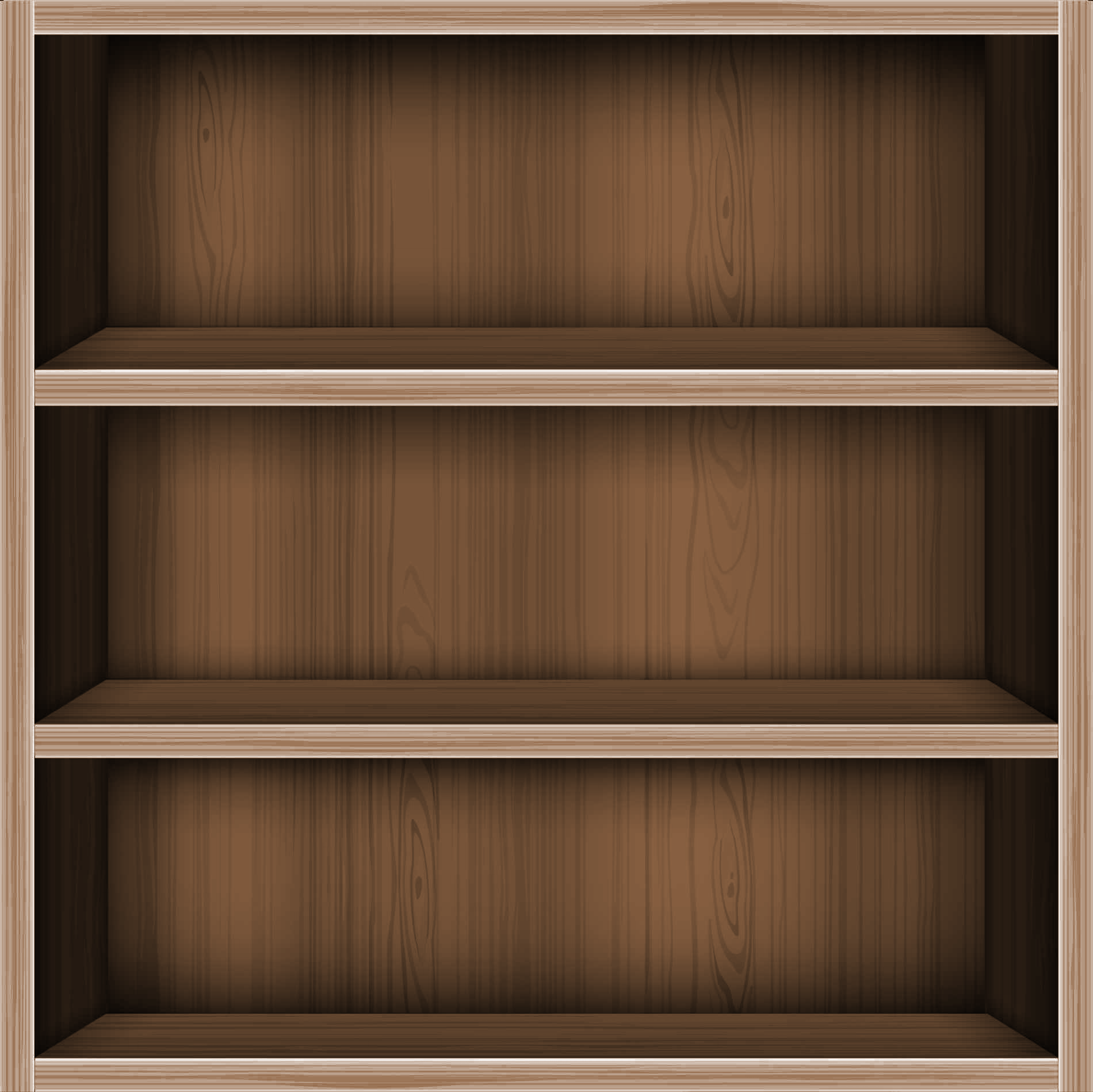 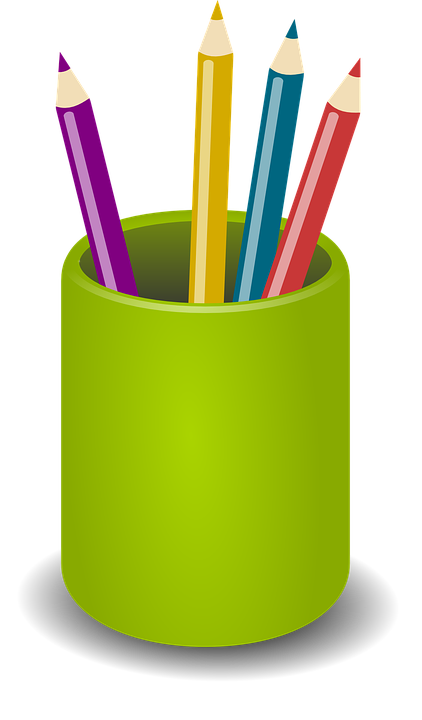 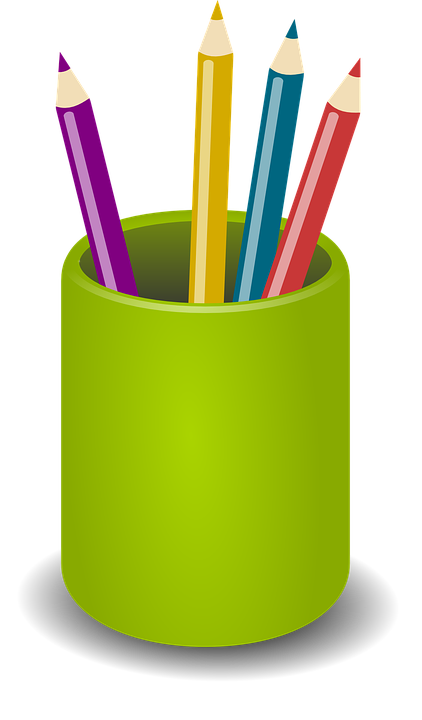 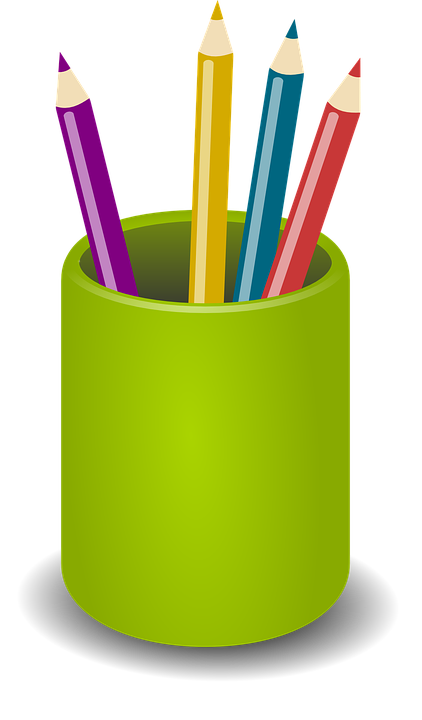 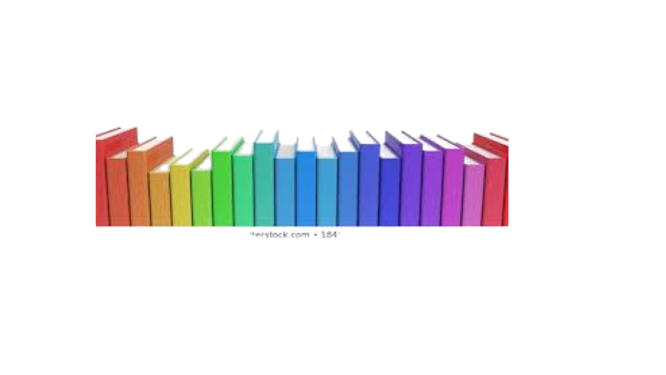 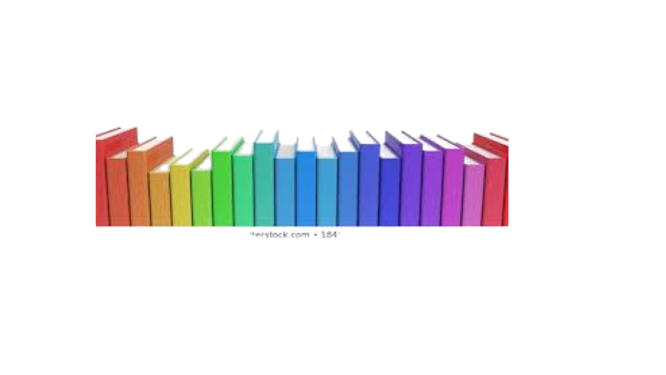 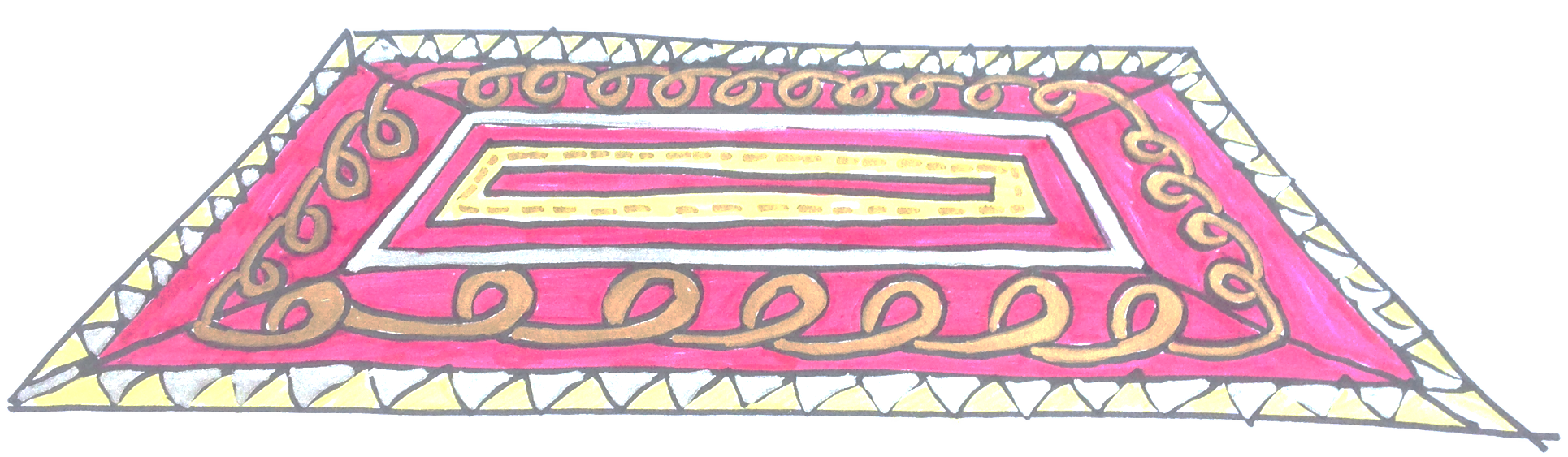